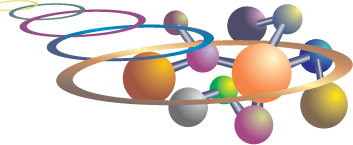 Programa
Nacional
Olimpíadas
de Química
1995 - 2015
OBQ
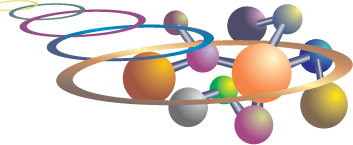 1995 ...
A Olimpíada Brasileira de Química é um evento científico de cunho competitivo para estudantes do ensino médio e tecnológico
... 2015
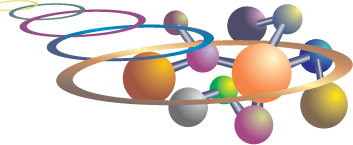 1995 ...
Descobrindo jovens com talento e aptidões para o estudo da Química
... 2015
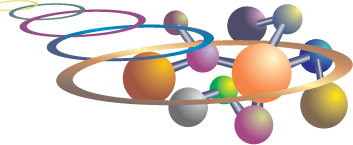 1995 ...
Estimulando a curiosidade científica e incentivando futuros profissionais
... 2015
1995
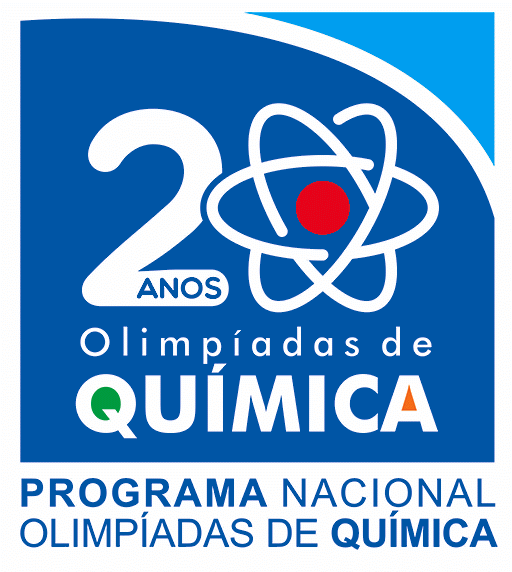 2015
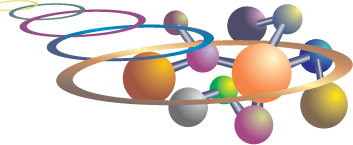 Promoção
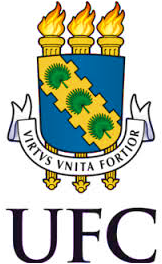 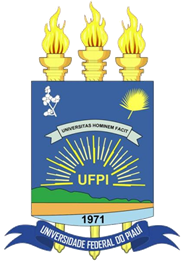 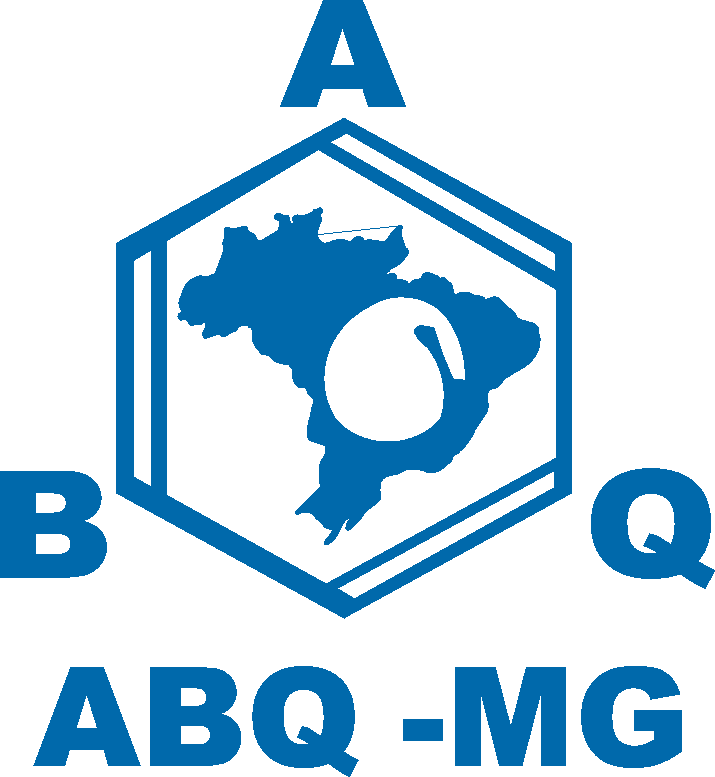 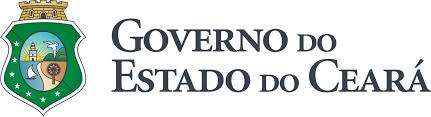 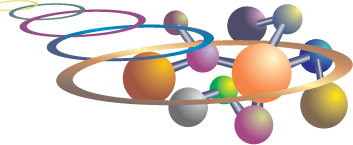 Apoio
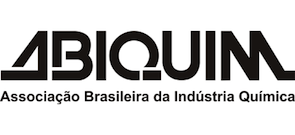 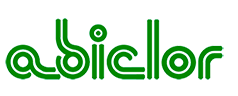 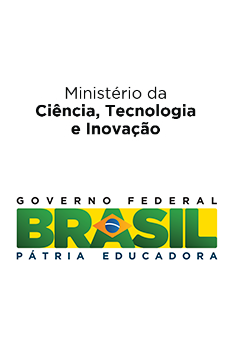 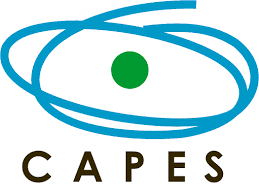 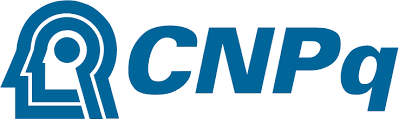 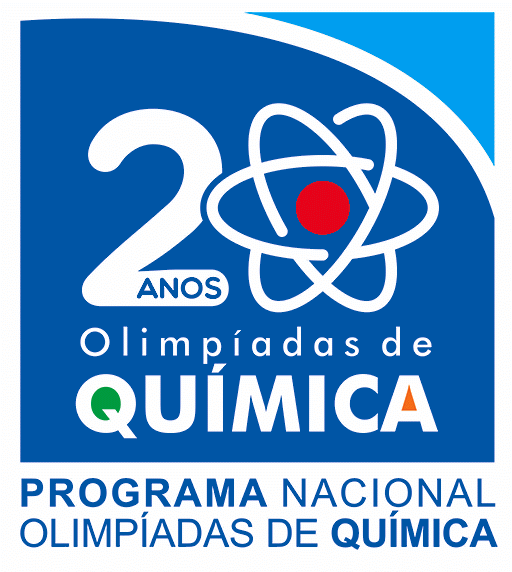 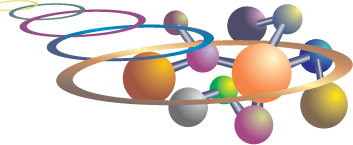 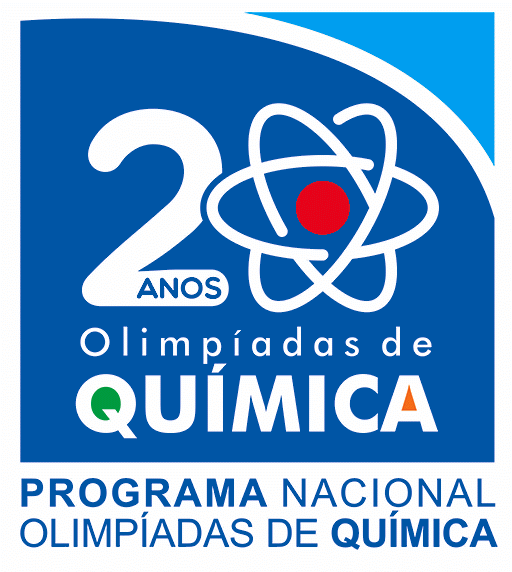 Olimpíada Brasileira de Química
obq
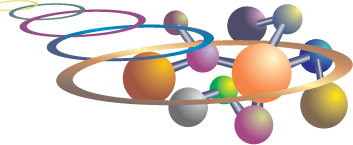 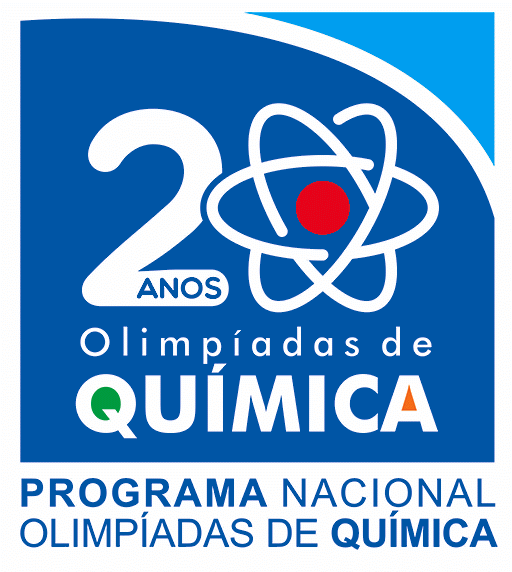 Olimpíada Brasileira de Química Júnior
obqjr
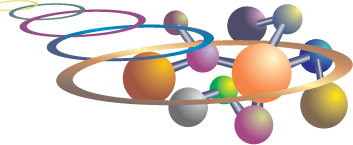 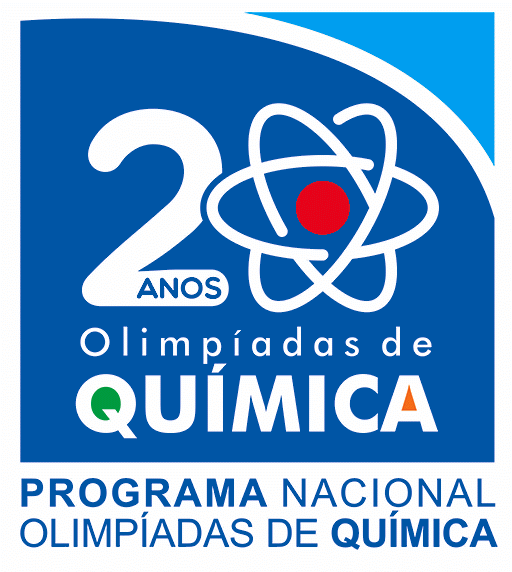 Olimpíada Norte/Nordeste de Química
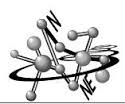 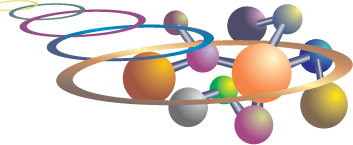 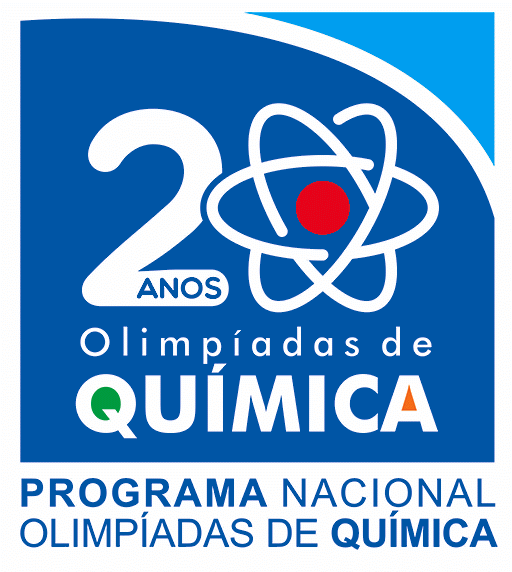 Olimpíada Ibero-americana de Química
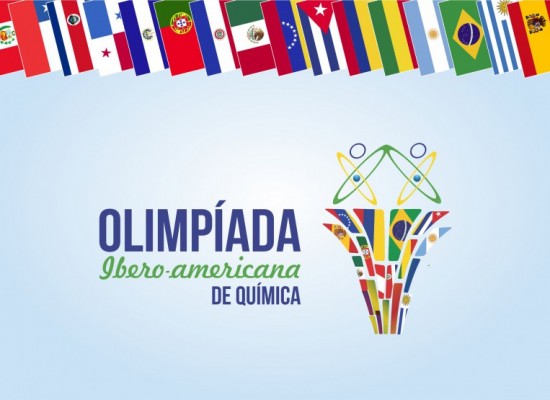 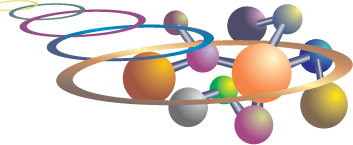 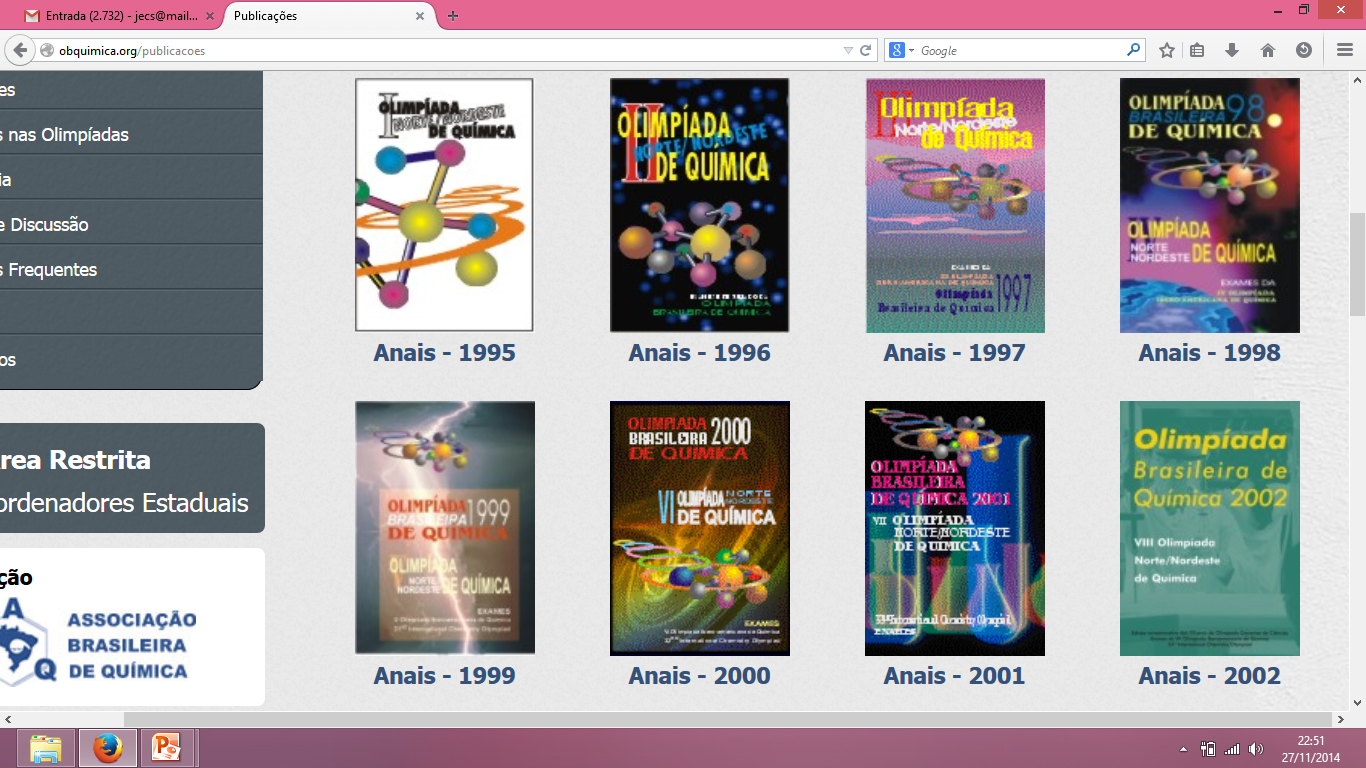 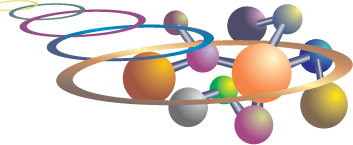 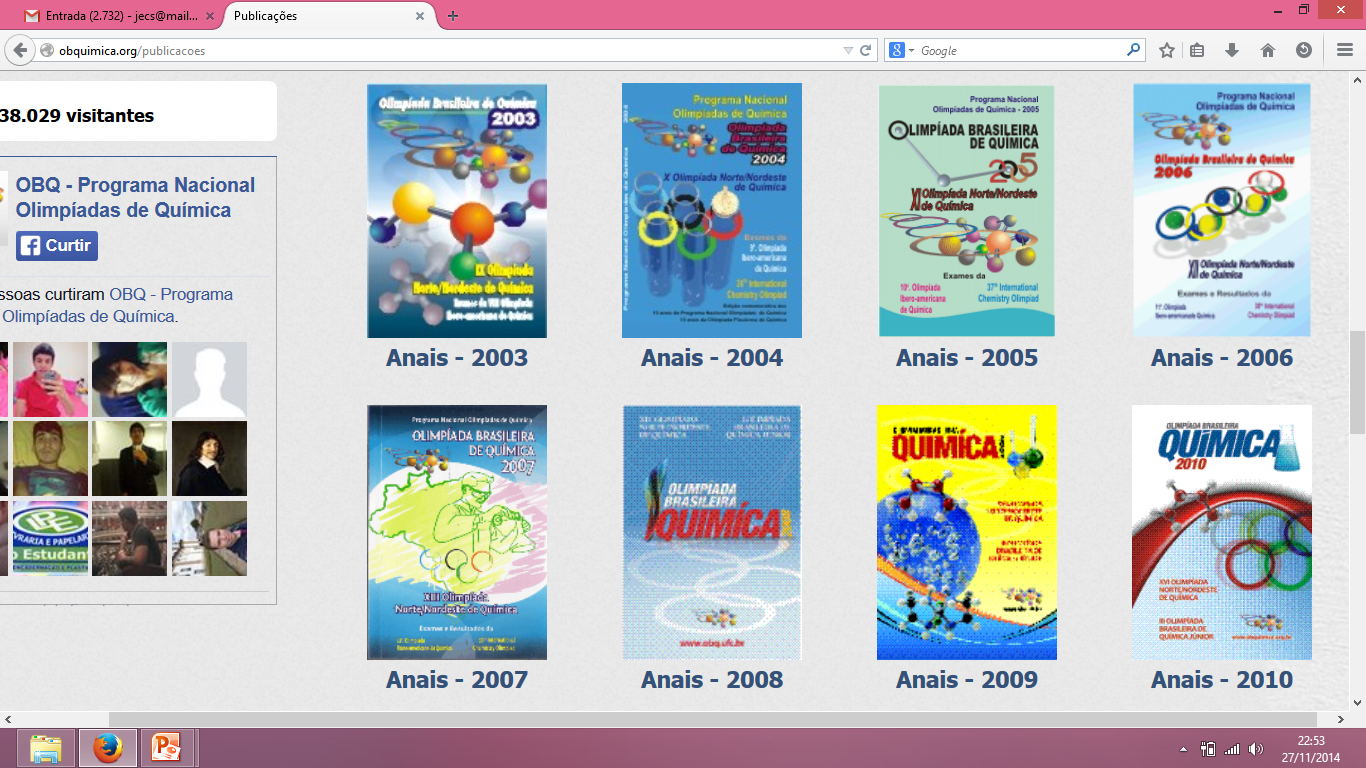 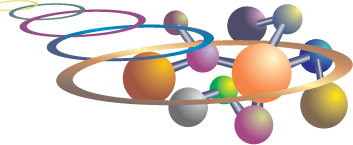 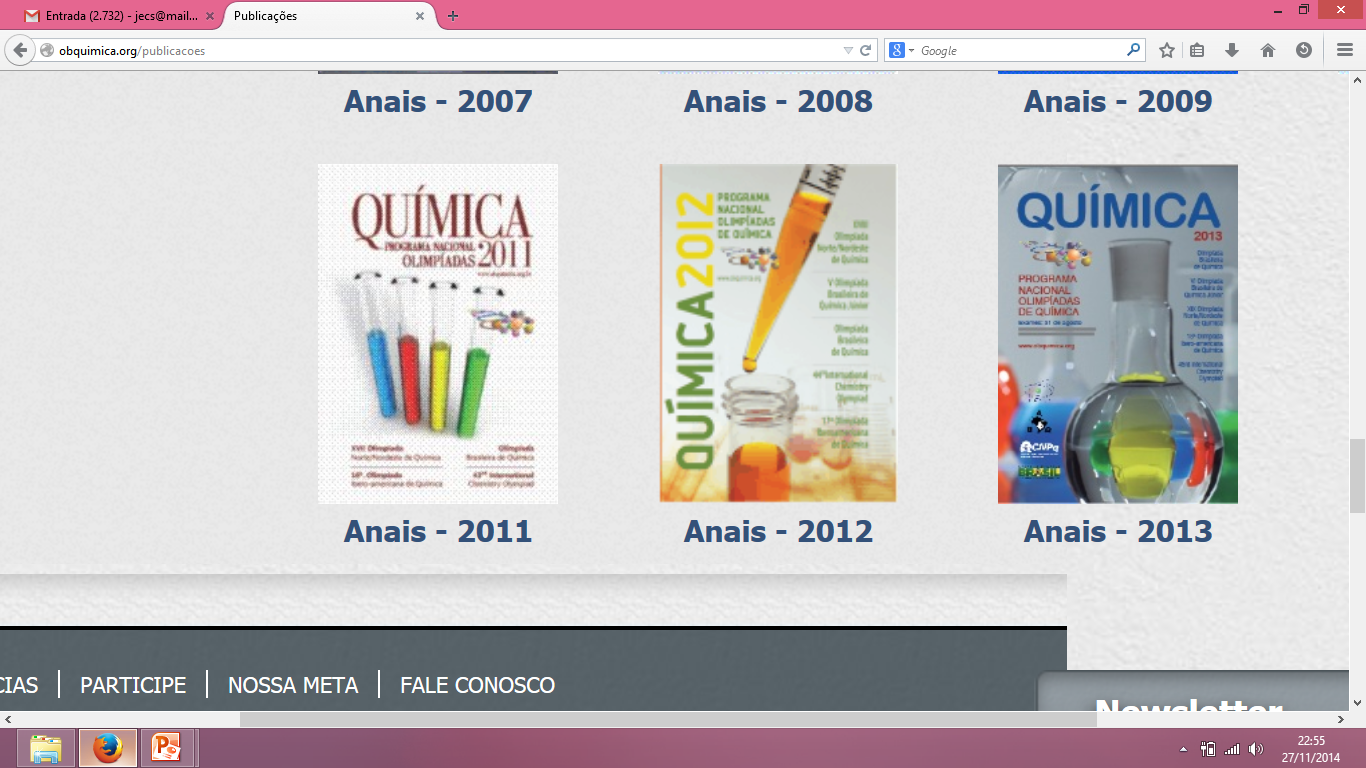 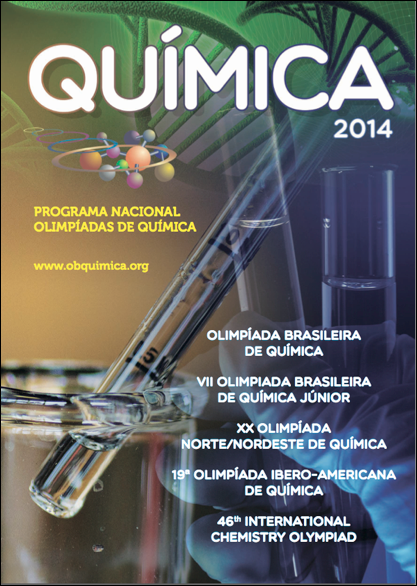 Anais - 2014
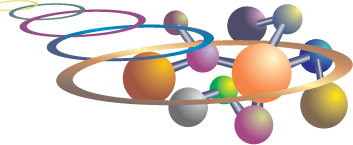 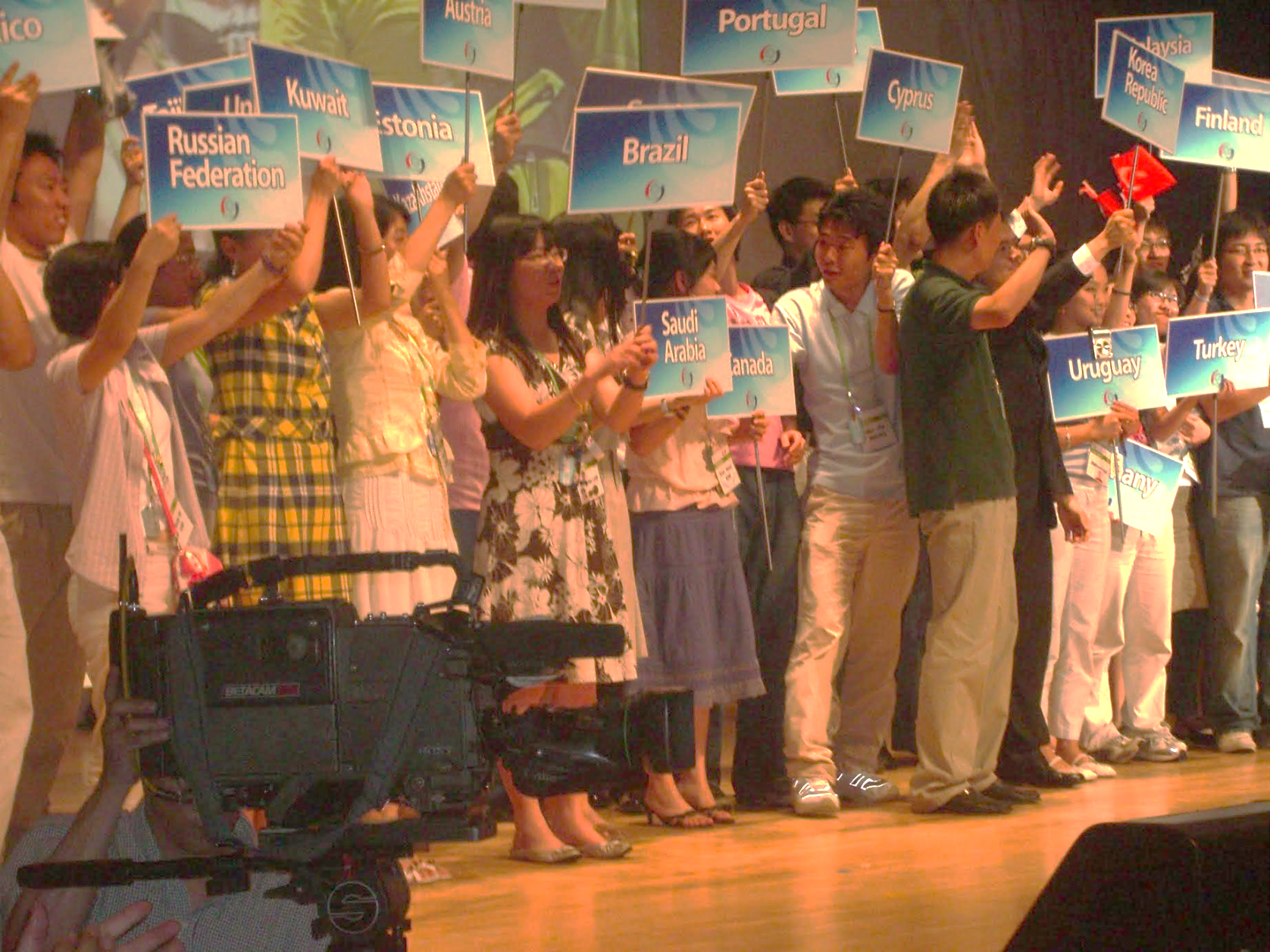 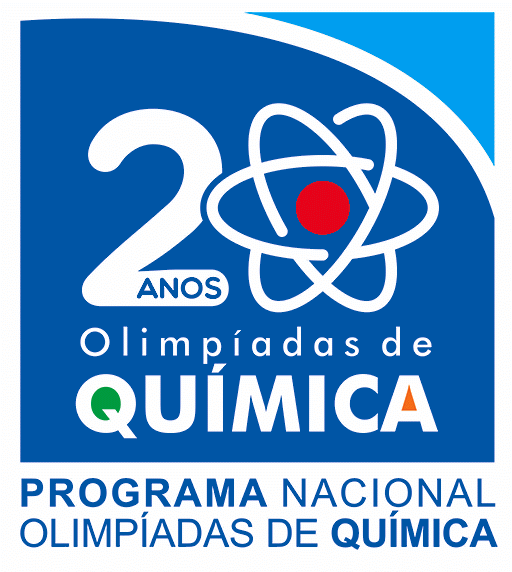 Olimpíada Internacional de Química  Taiwan - 2005
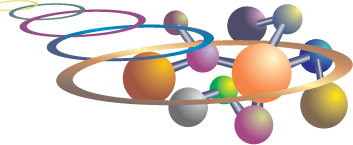 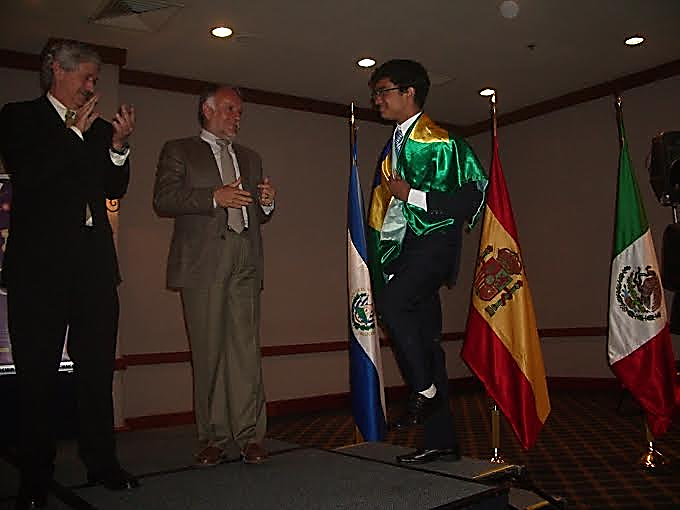 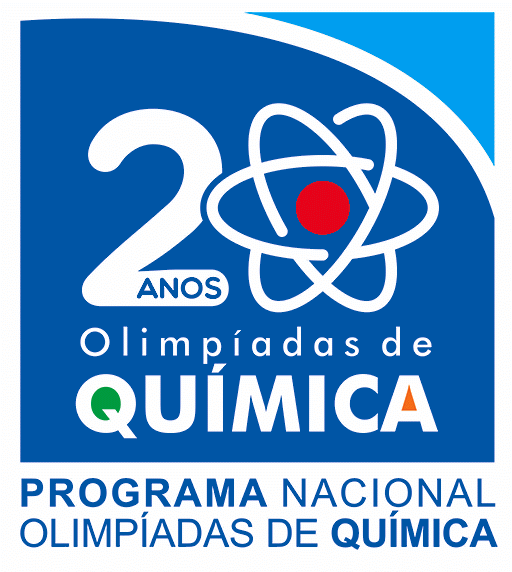 Olimpíada Iberoamericana  México - 2010
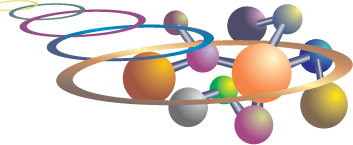 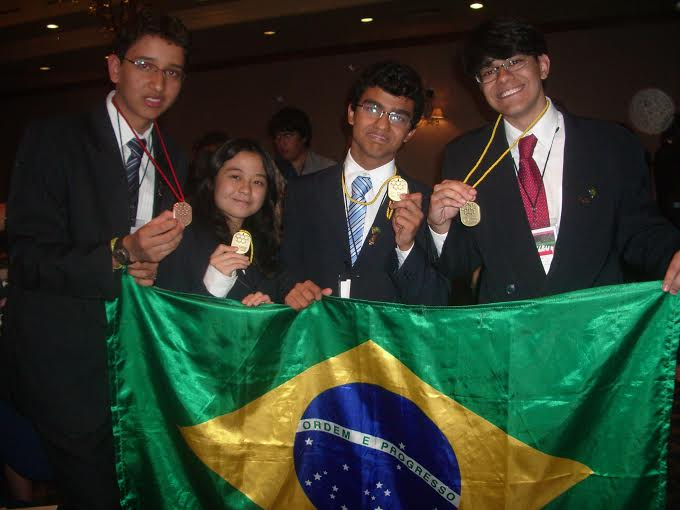 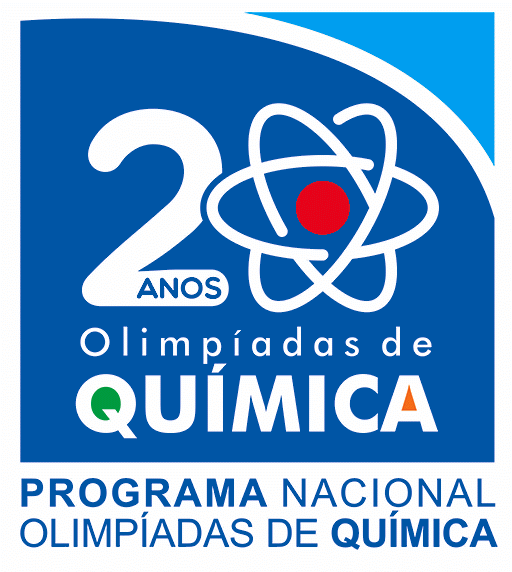 Olimpíada Iberoamericana  México - 2010
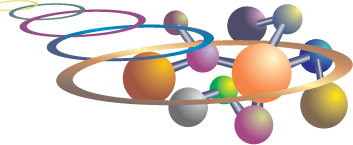 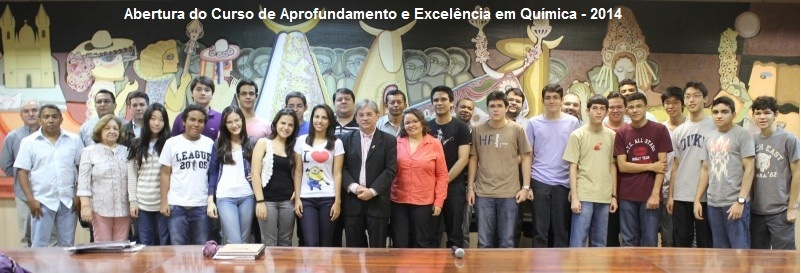 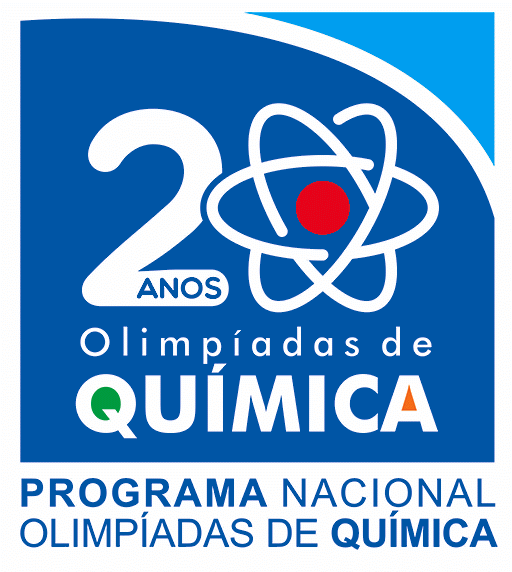 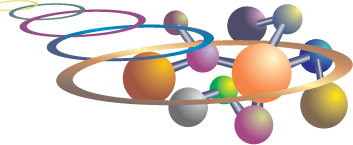 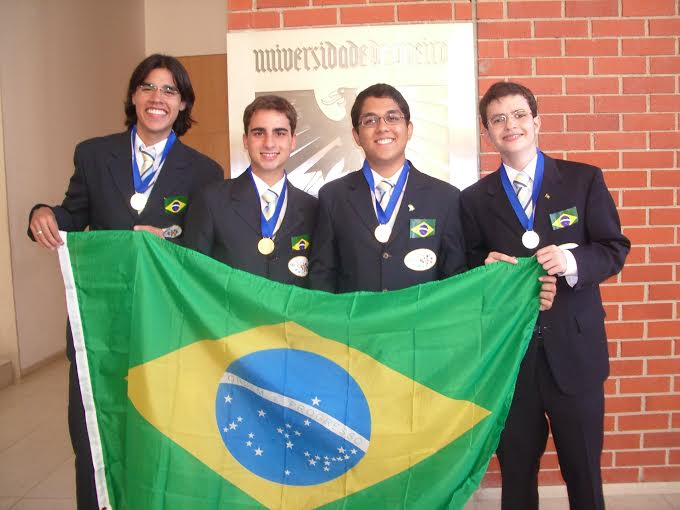 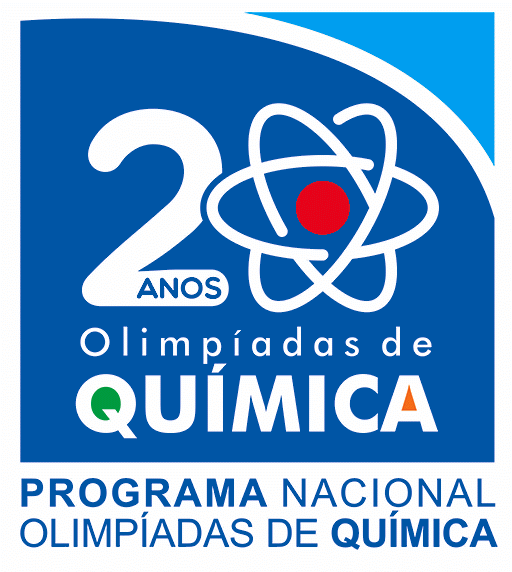 Olimpíada Iberoamericana  México - 2010
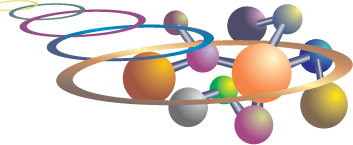 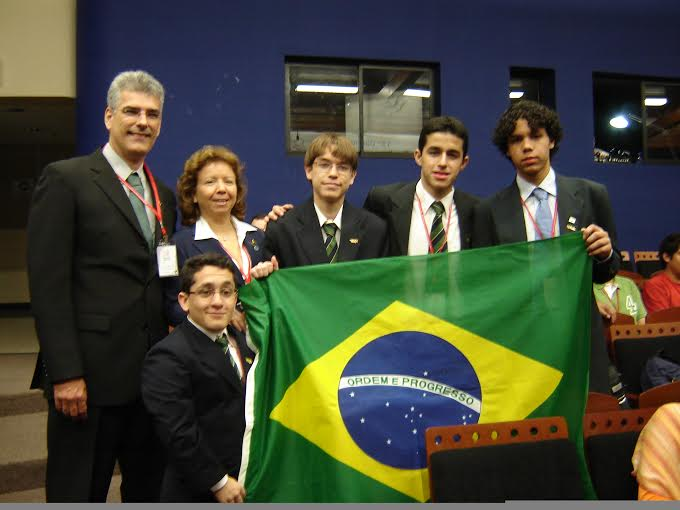 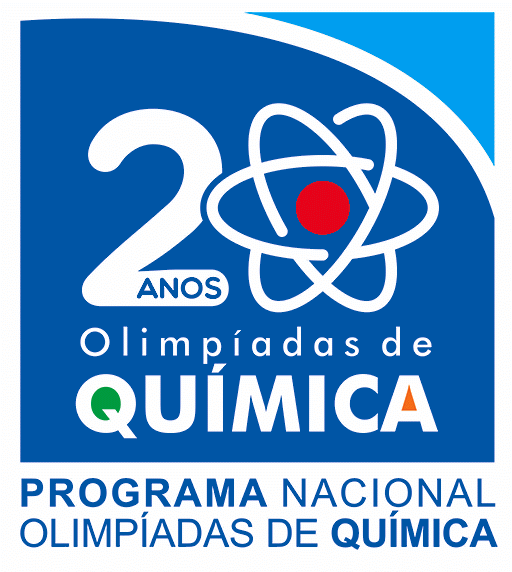 Olimpíada Iberoamericana - Costa Rica
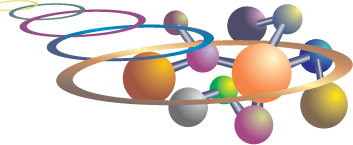 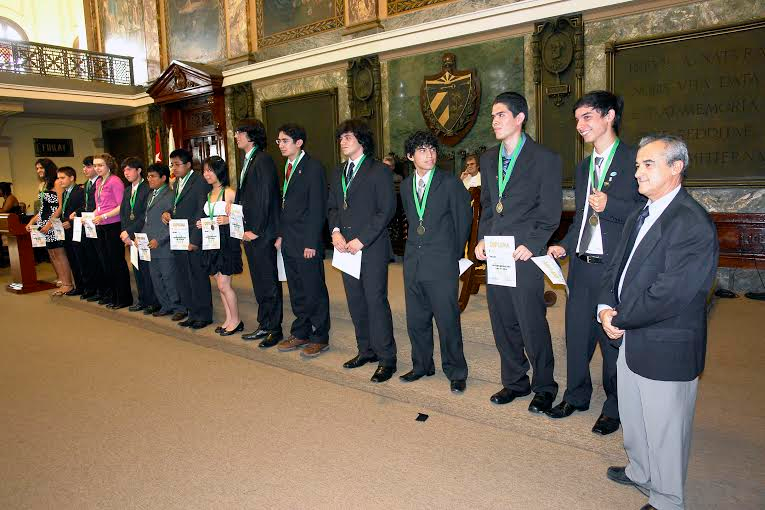 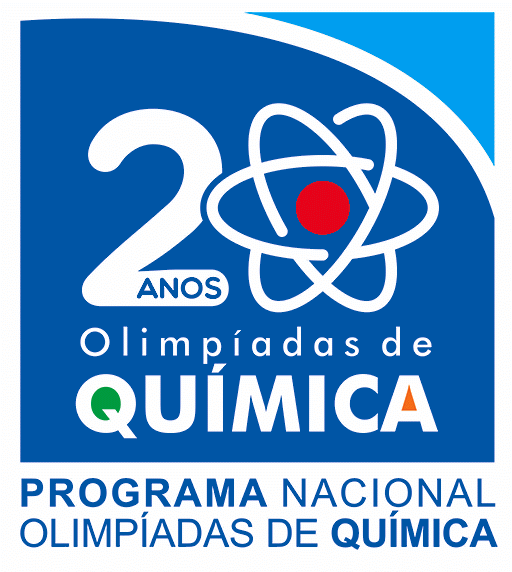 Olimpíada Iberoamericana  -  Cuba 2009
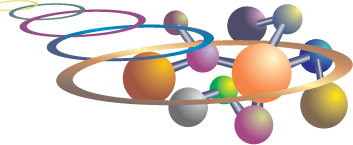 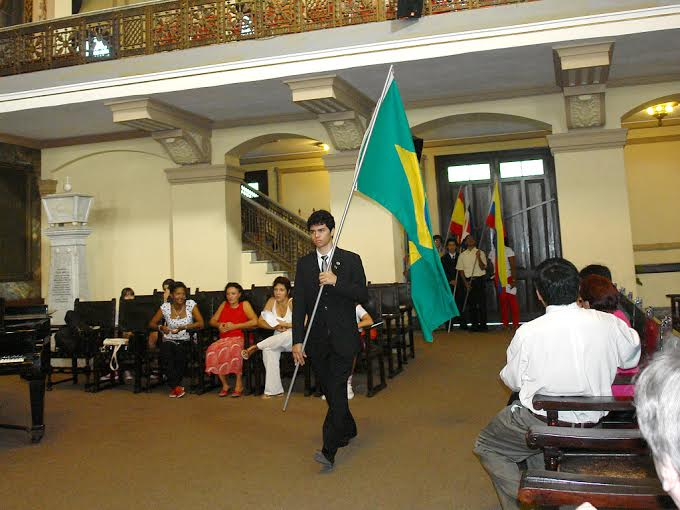 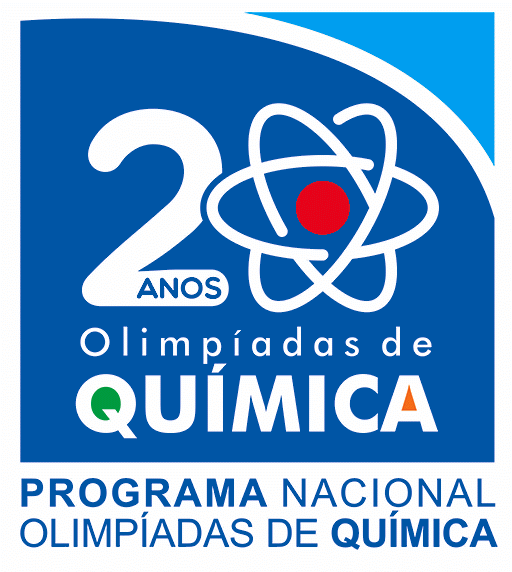 Olimpíada Iberoamericana  -  Cuba 2009
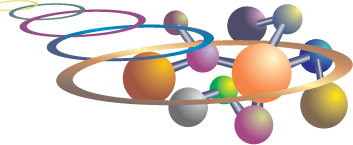 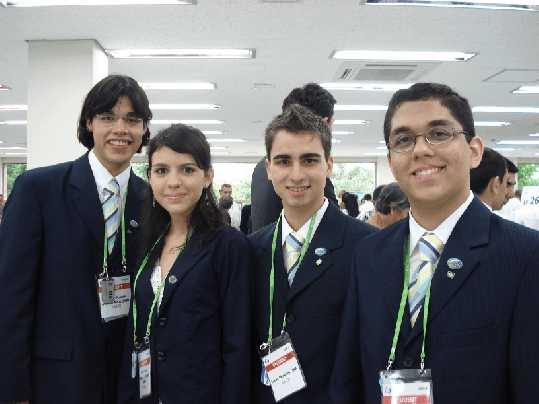 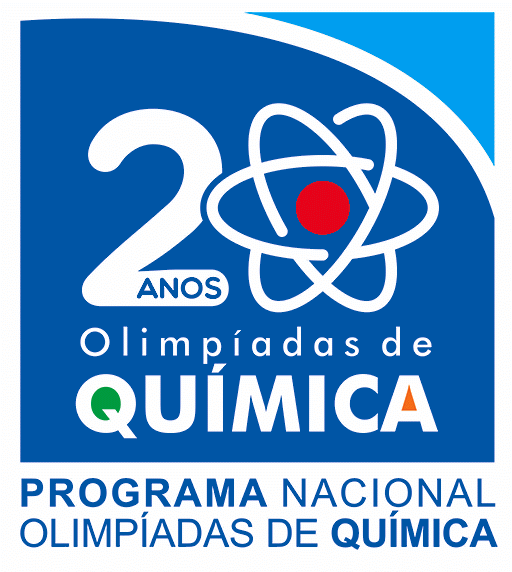 Olimpíada Internacional na Korea - 2006
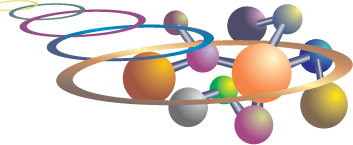 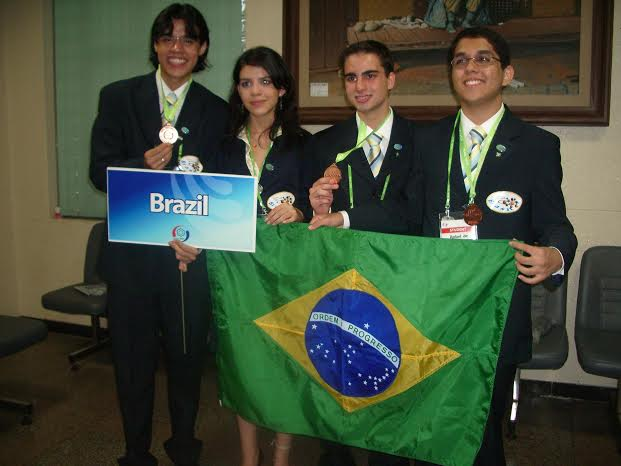 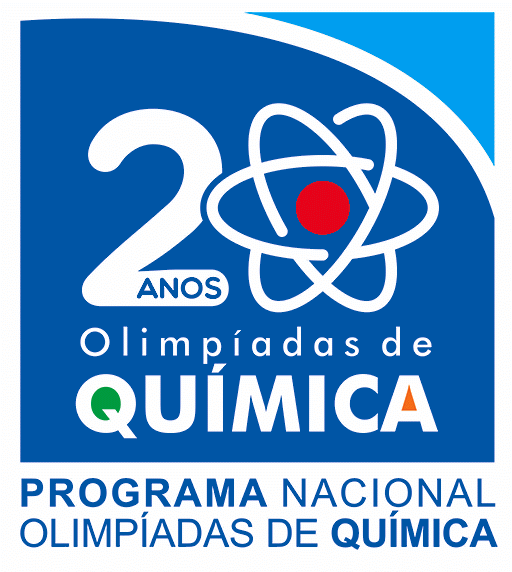 Olimpíada Internacional na Korea - 2006
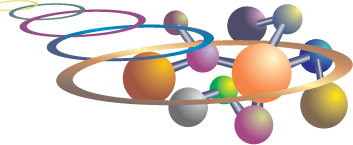 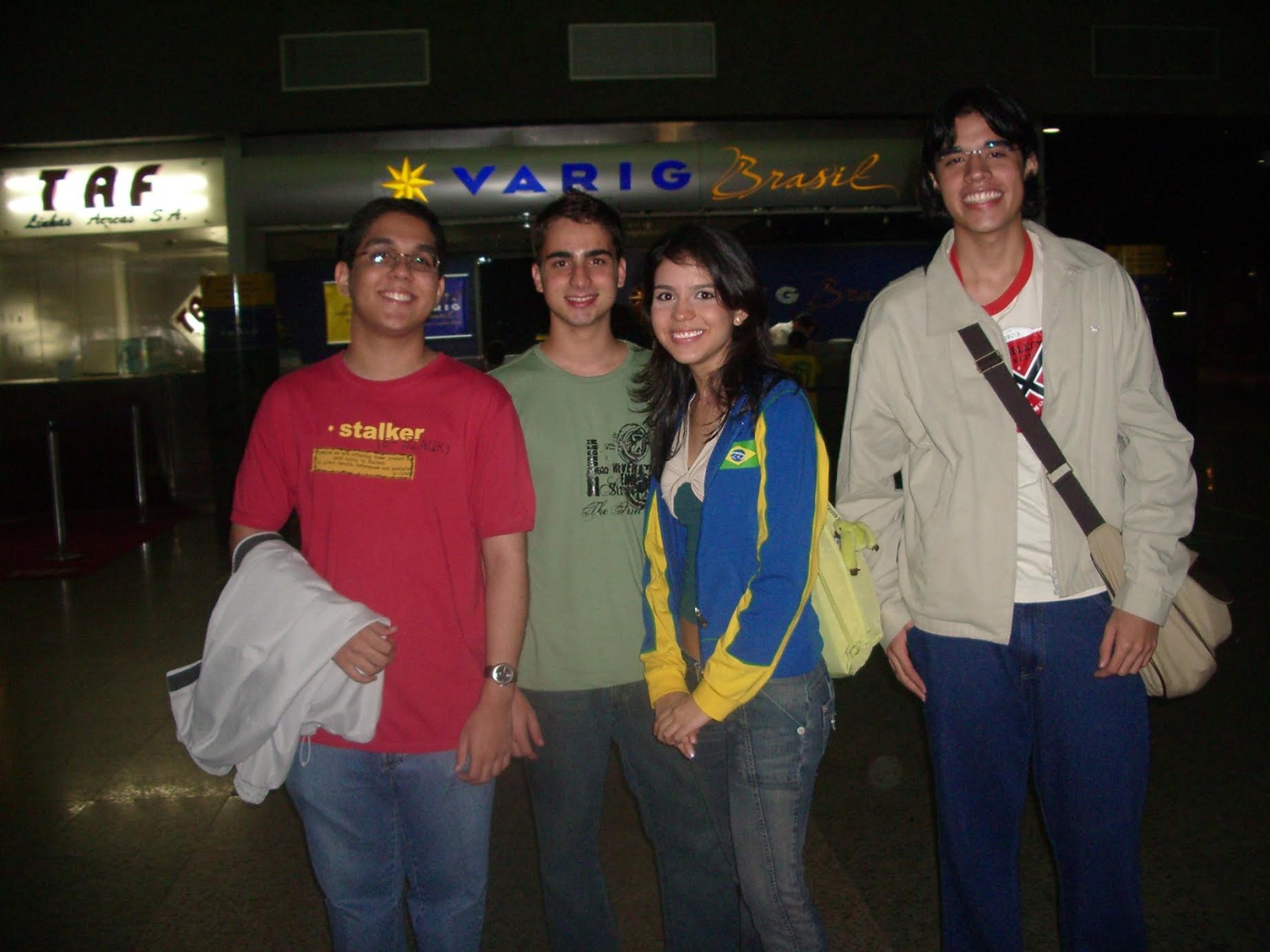 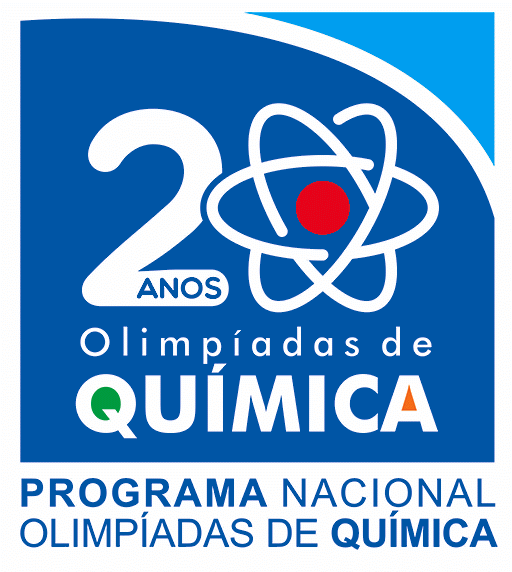 Olimpíada Internacional na Korea - 2006
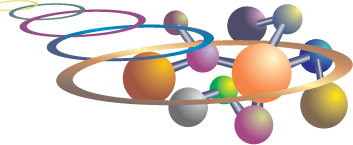 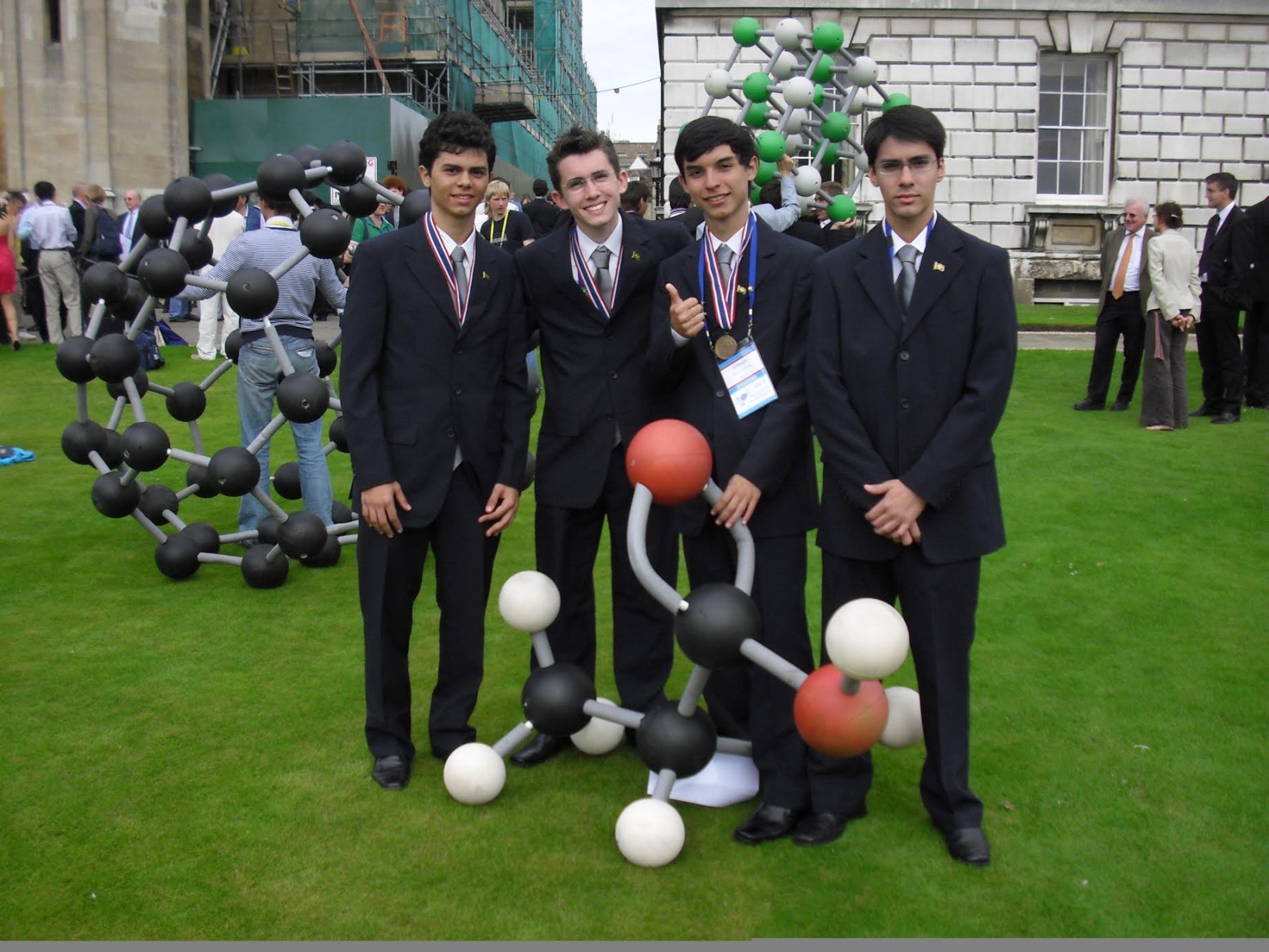 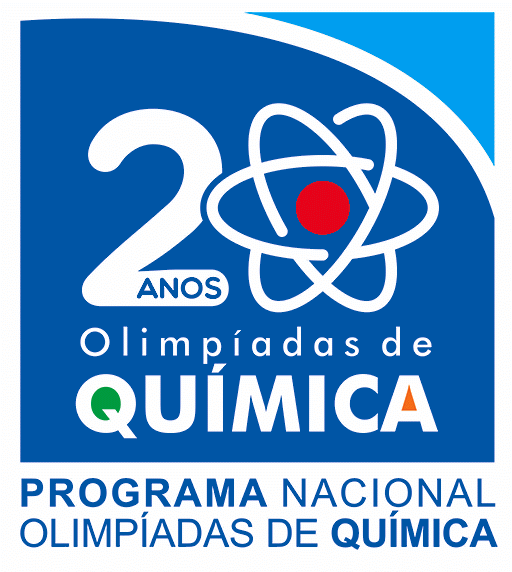 Olimpíada Internacional na Inglaterra - 2009
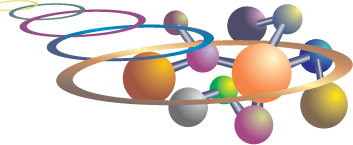 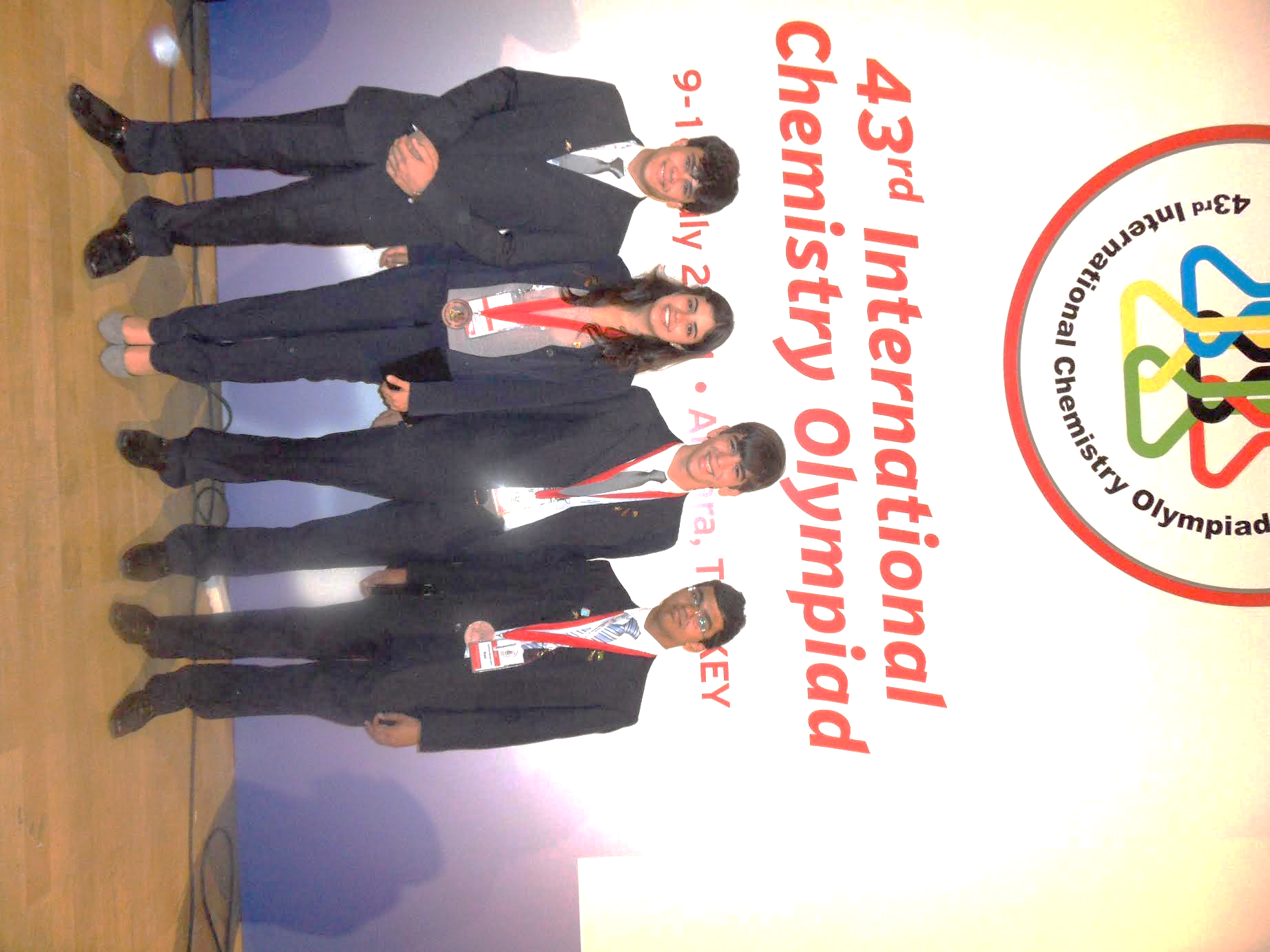 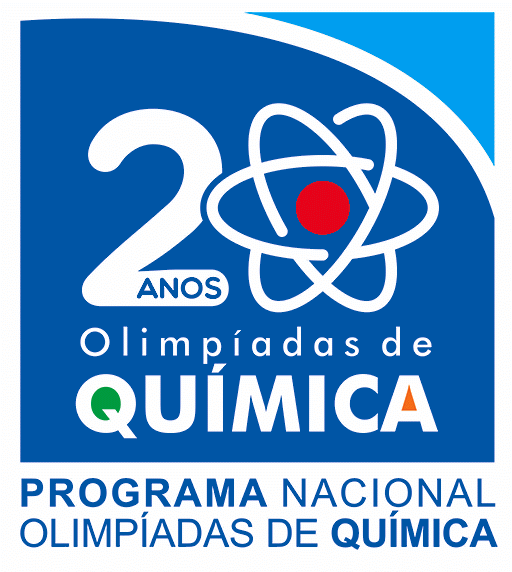 Olimpíada Internacional na Turquia - 2011
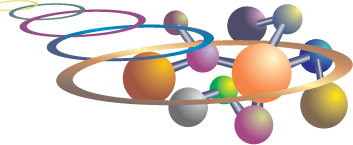 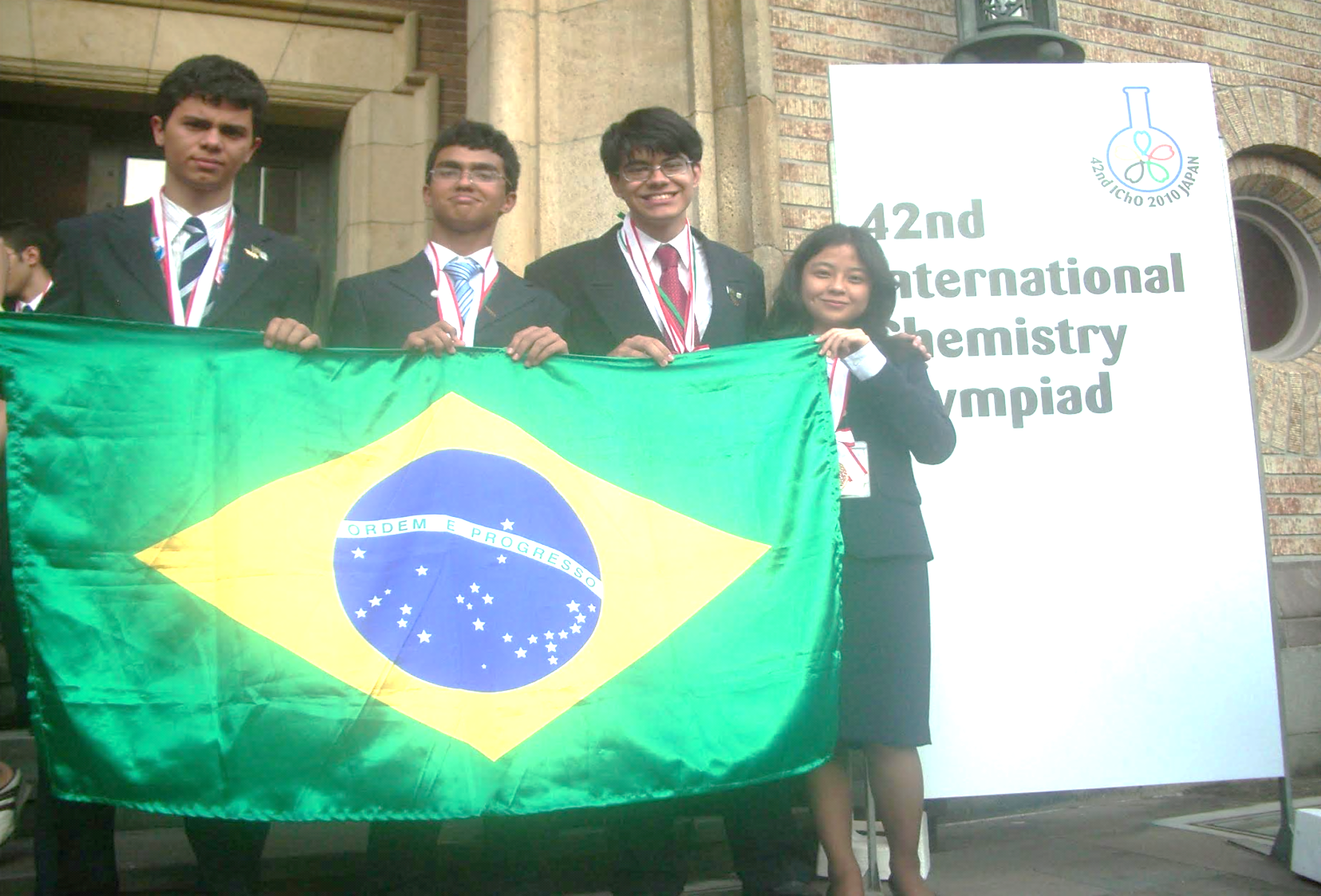 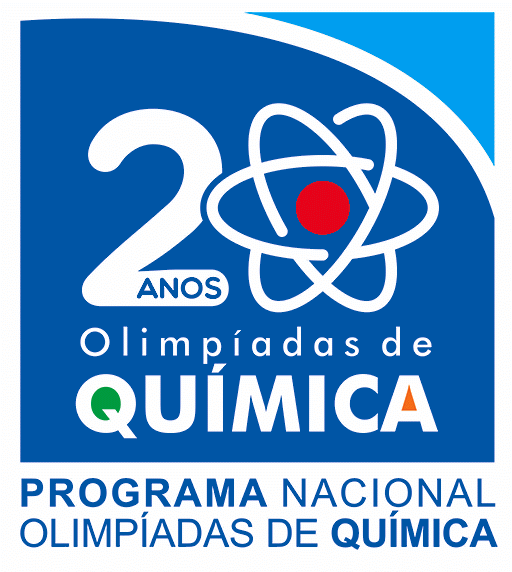 Olimpíada Internacional no Japão - 2010
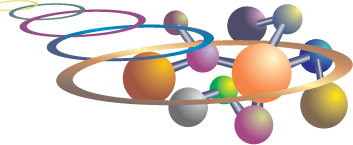 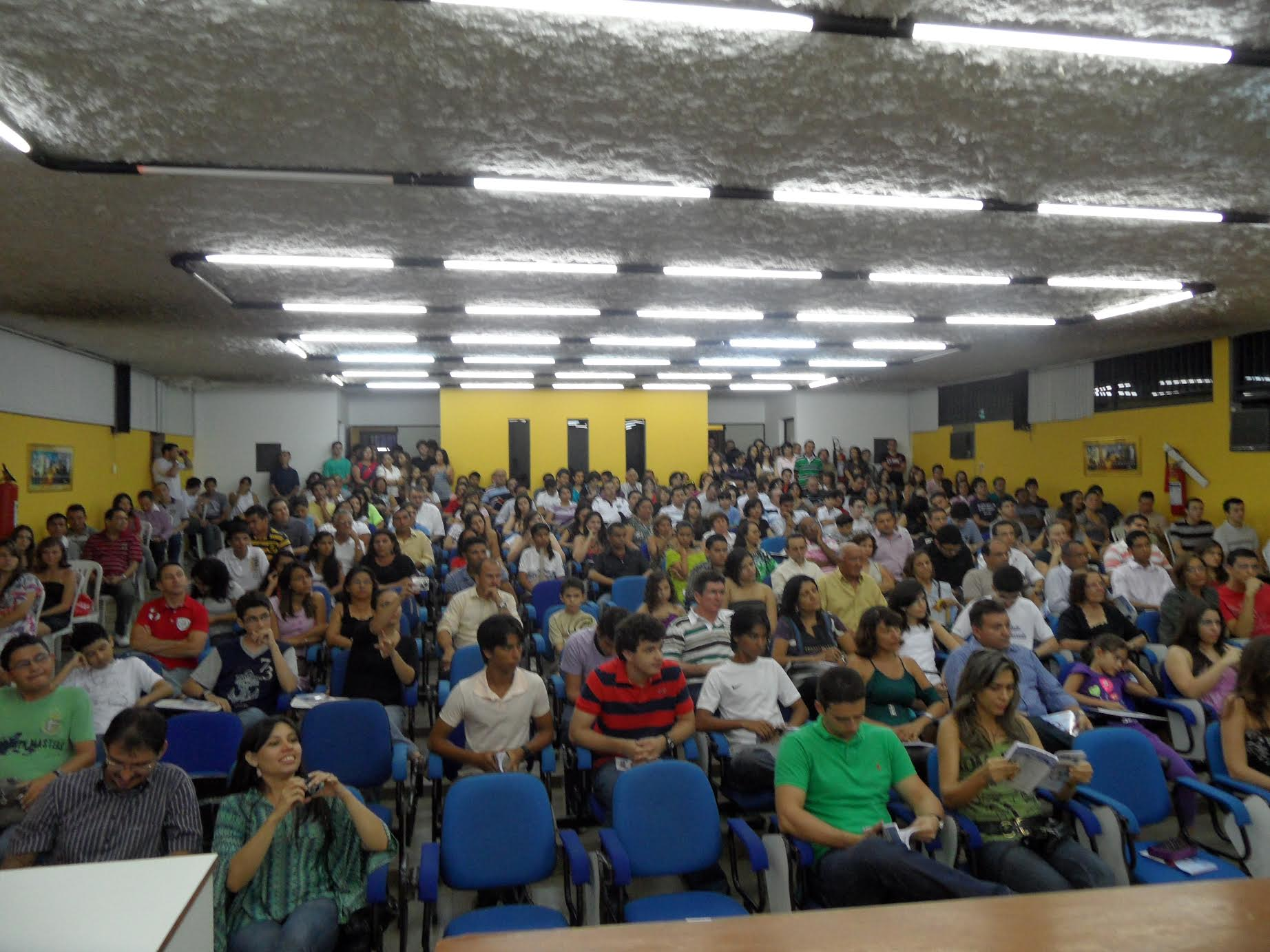 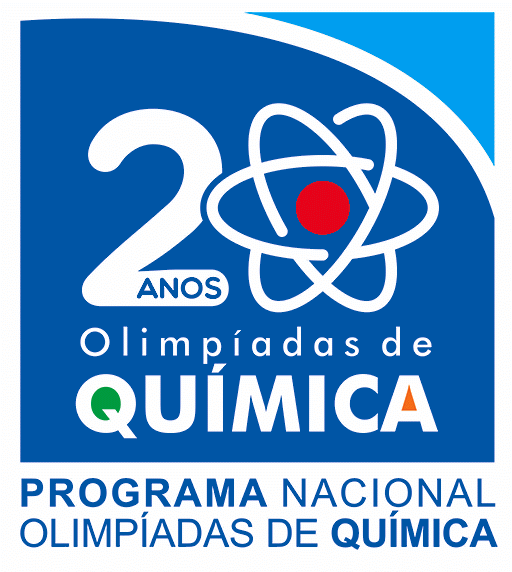 Premiação Nacional em Teresina  - 2008
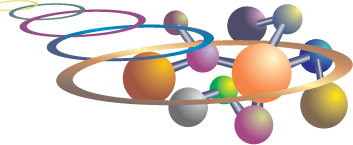 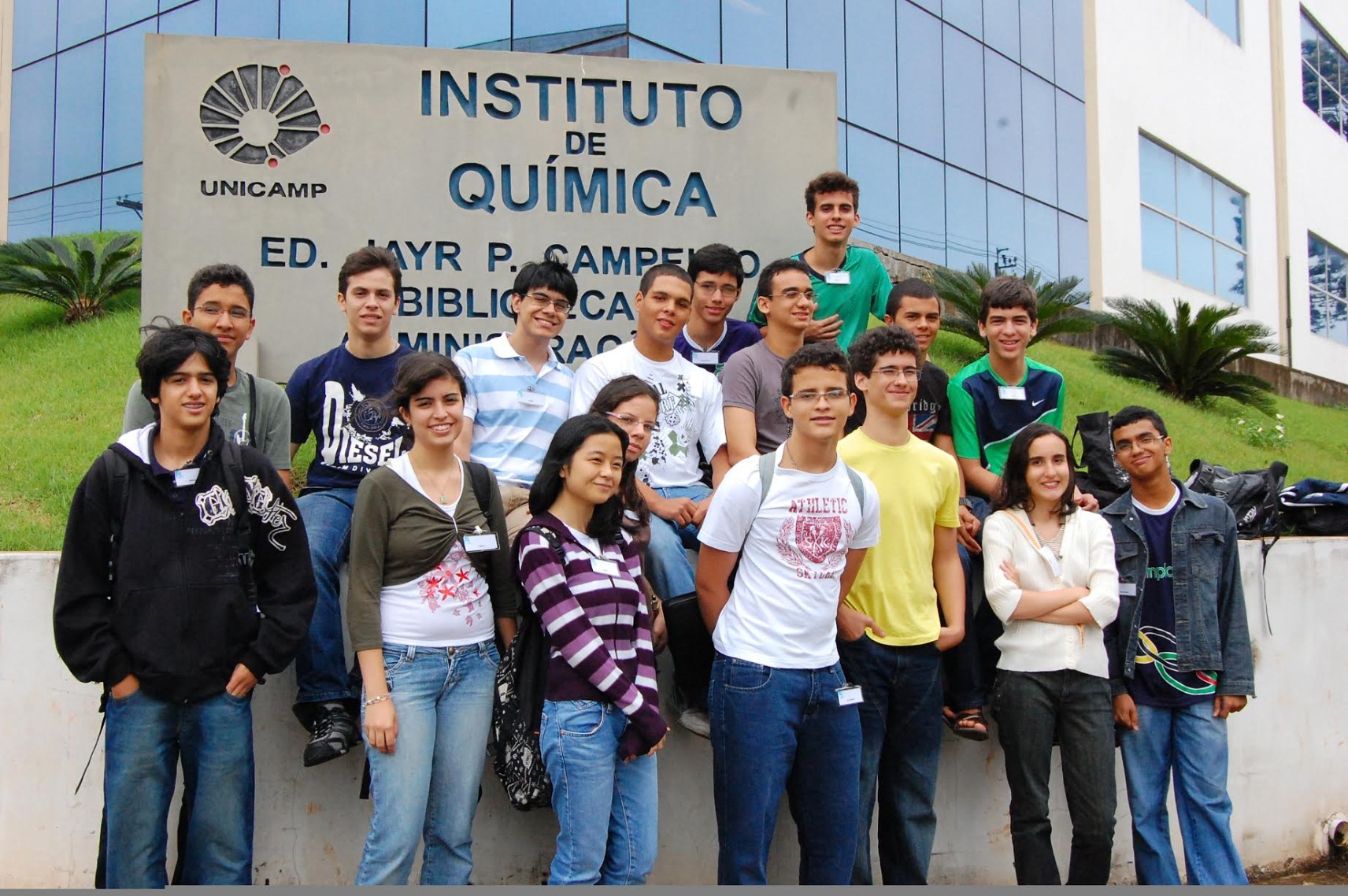 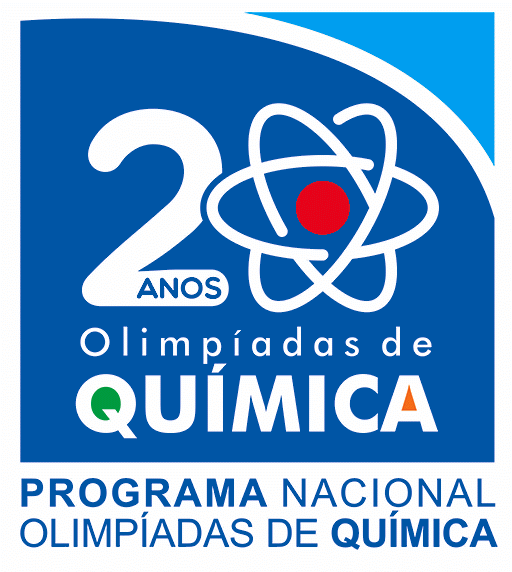 Curso na UNICAMP
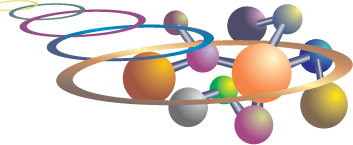 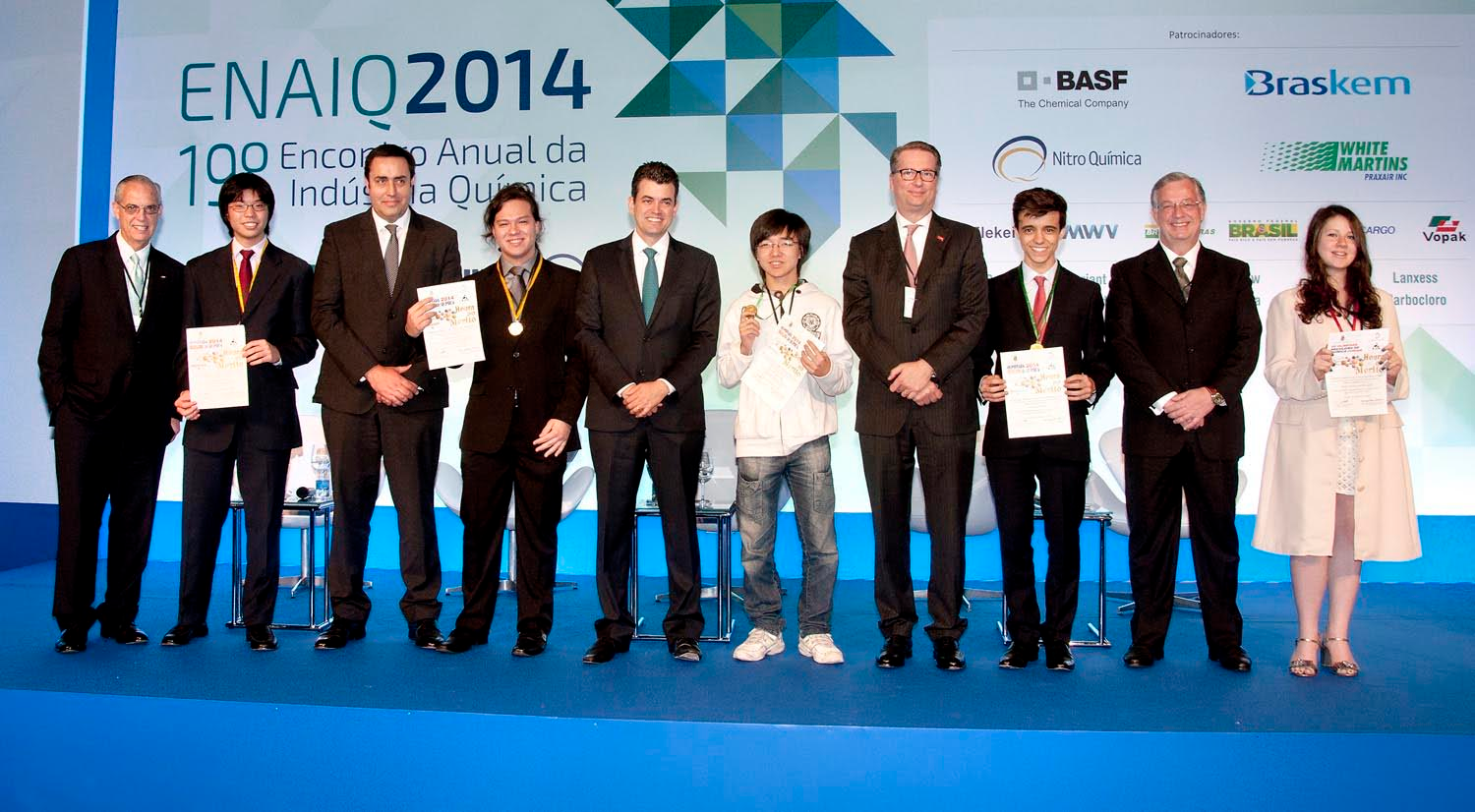 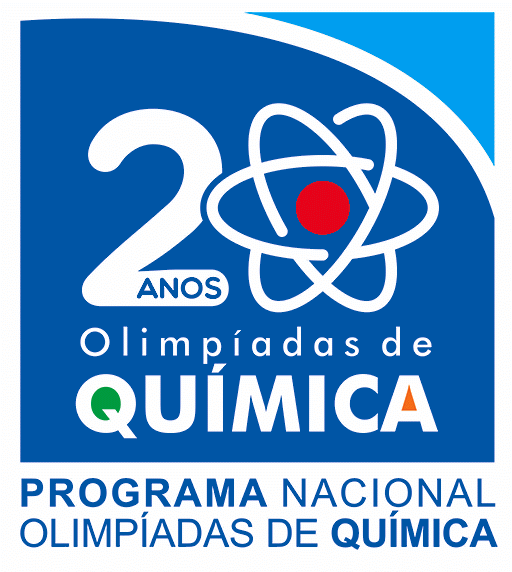 Encontro Anual da Indústria Química
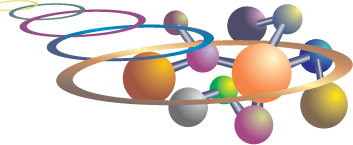 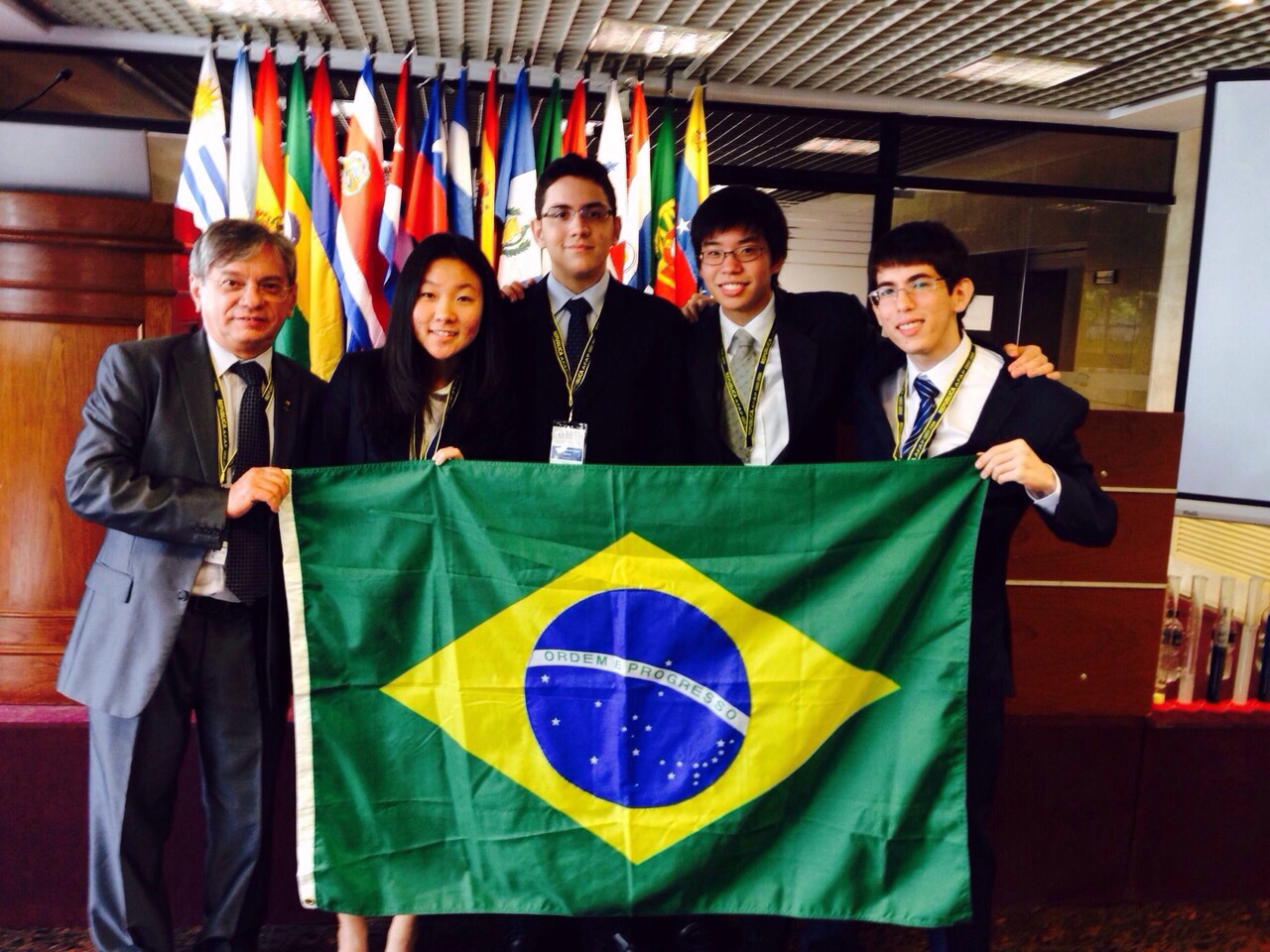 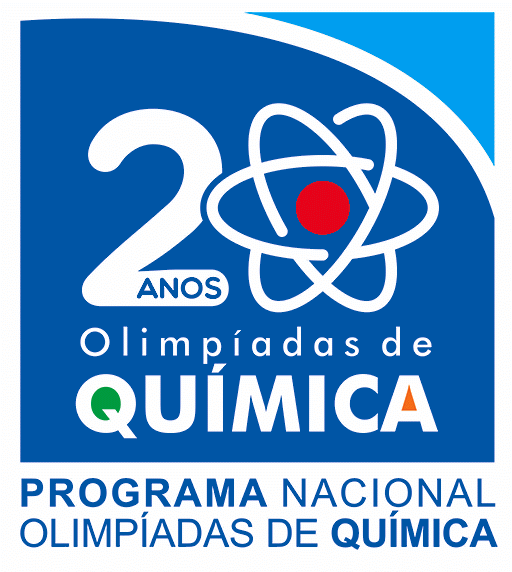 XIX Olimpíada Ibero-americana de Química, realizada na cidade de Montevidéu, no Uruguai - 2014
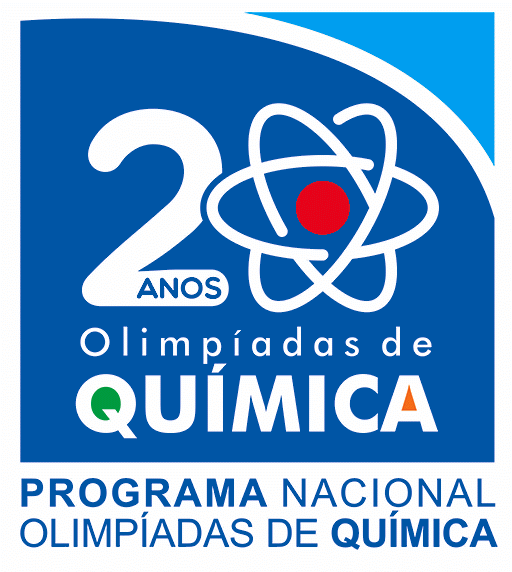 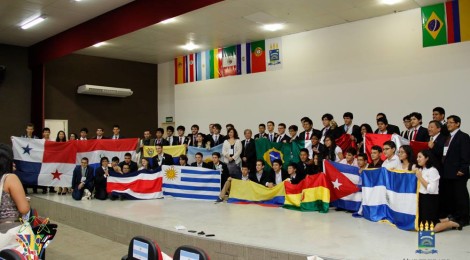 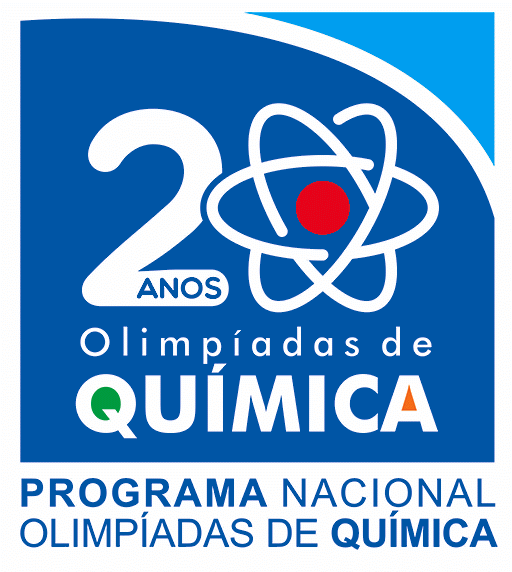 BRASIL CONQUISTA MEDALHAS DE OURO E PRATA NA OLIMPÍADA IBEROAMERICANA DE QUÍMICA (OIAQ) 2015.
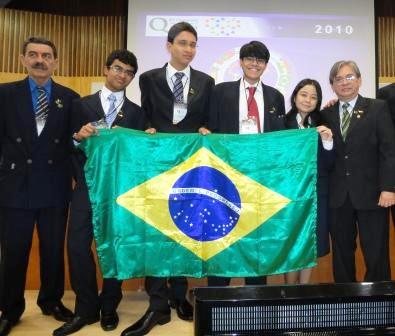 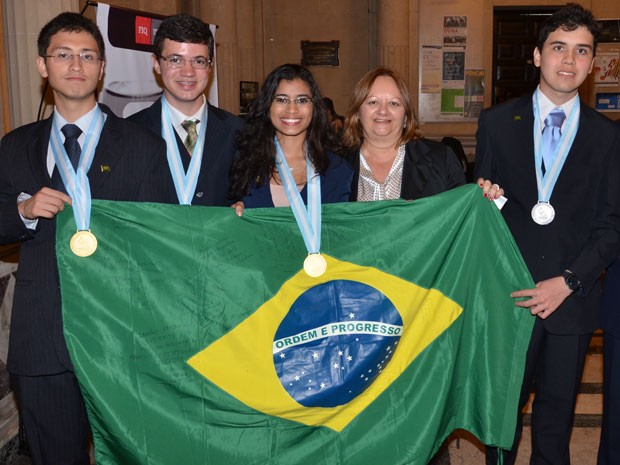 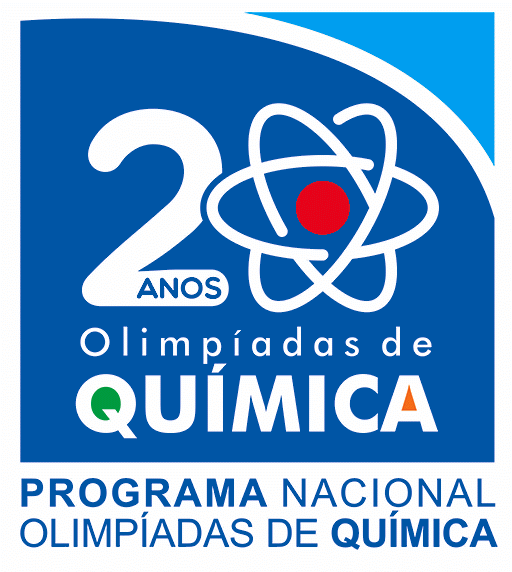 OLIMPÍADA IBEROAMERICANA DE QUÍMICA  2010
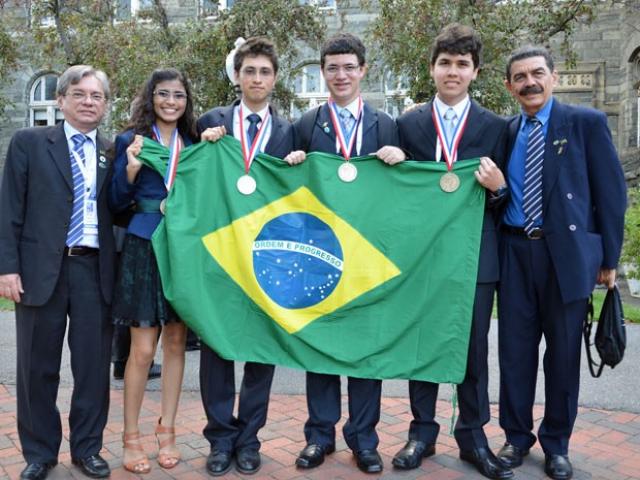 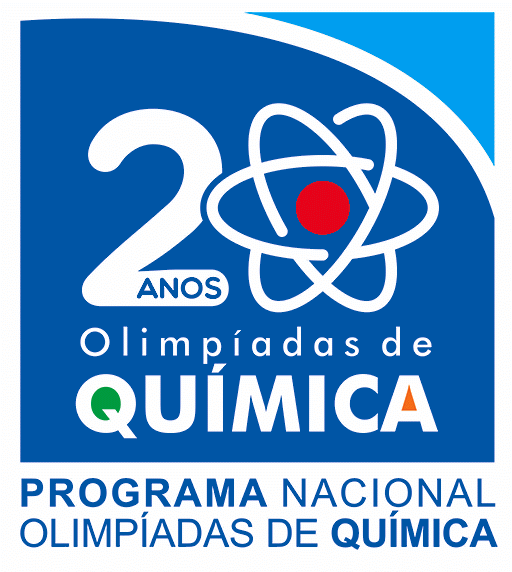 Brasil participa de olimpíada de química na Argentina  2012
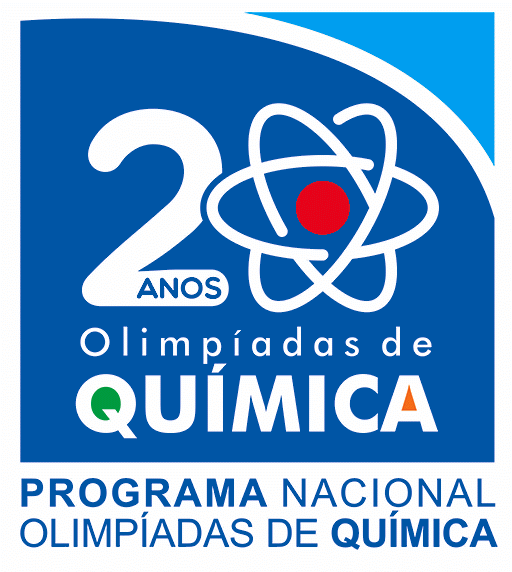 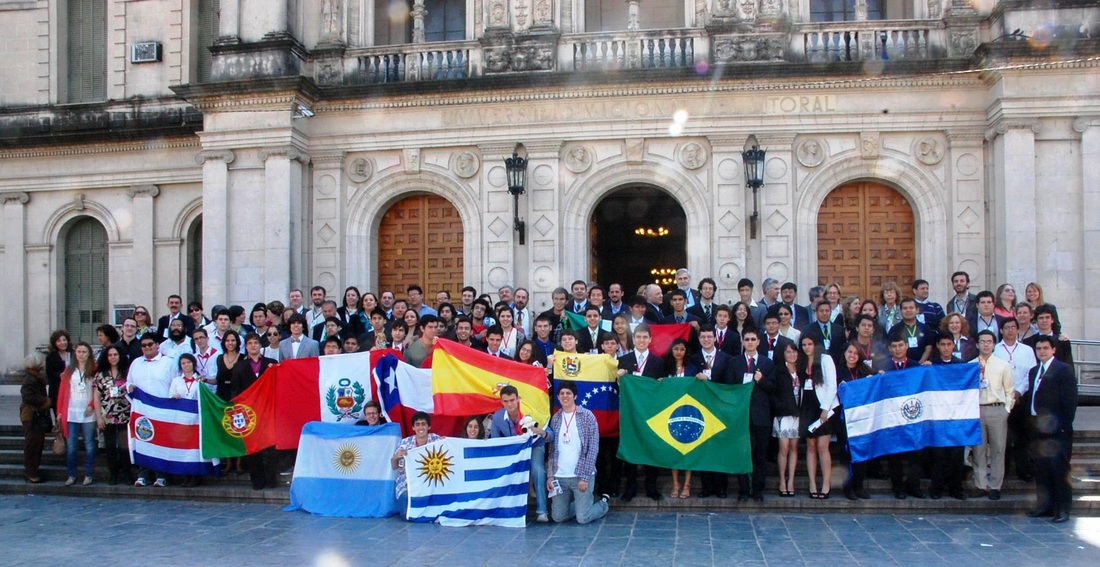 Olimpíada Iberoamericana de Química
Argentina 2012
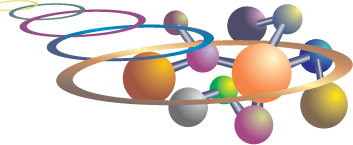 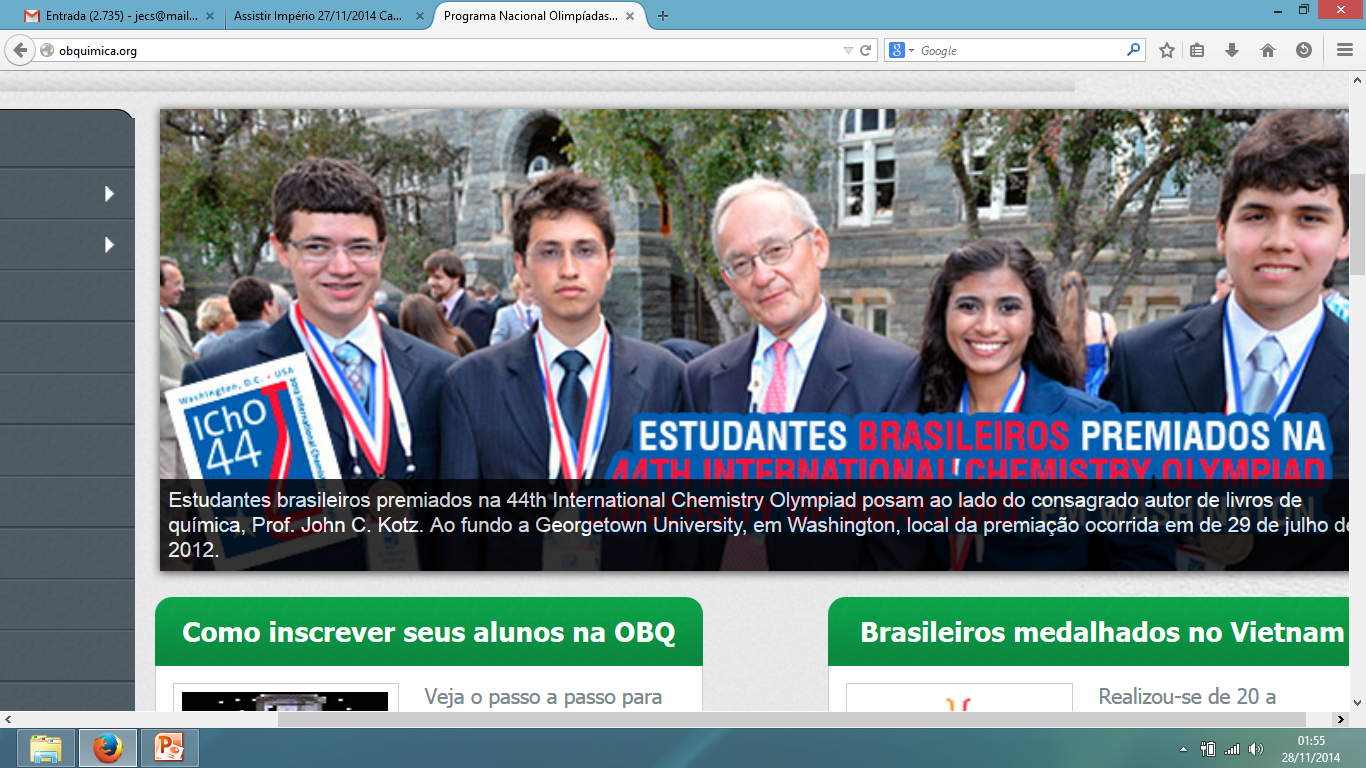 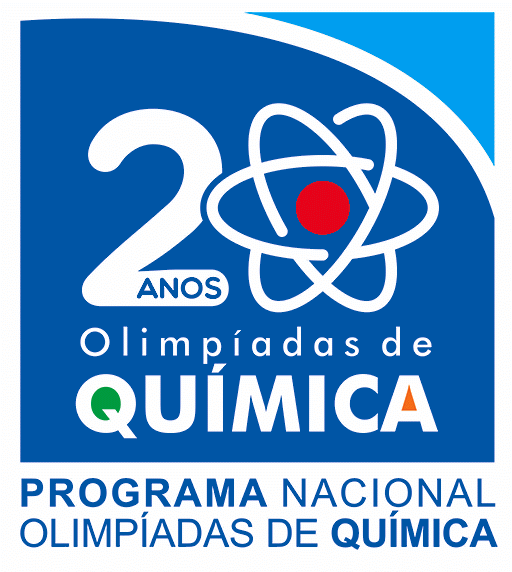 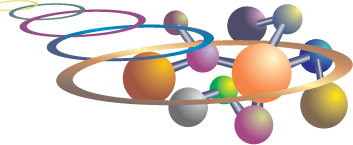 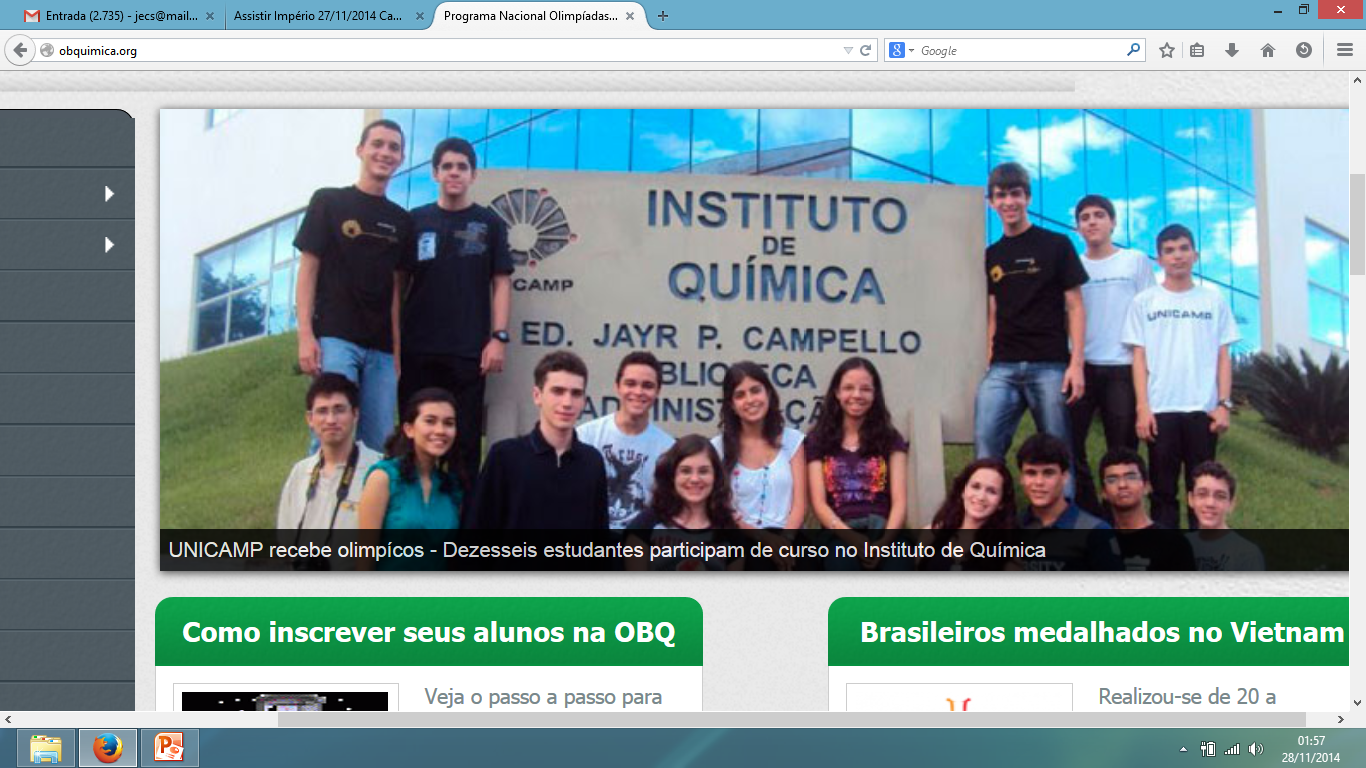 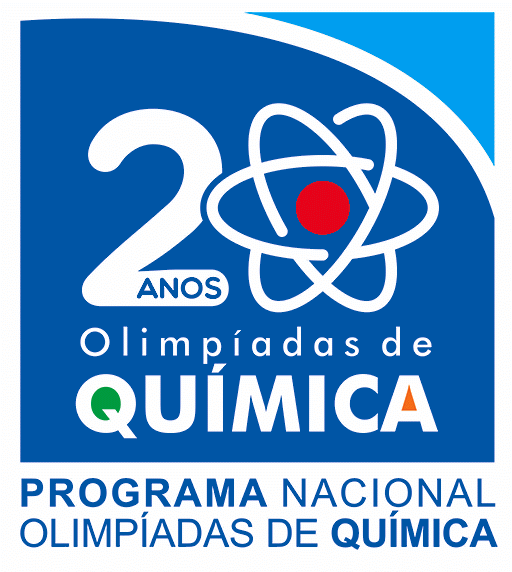 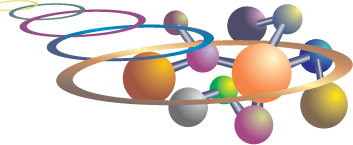 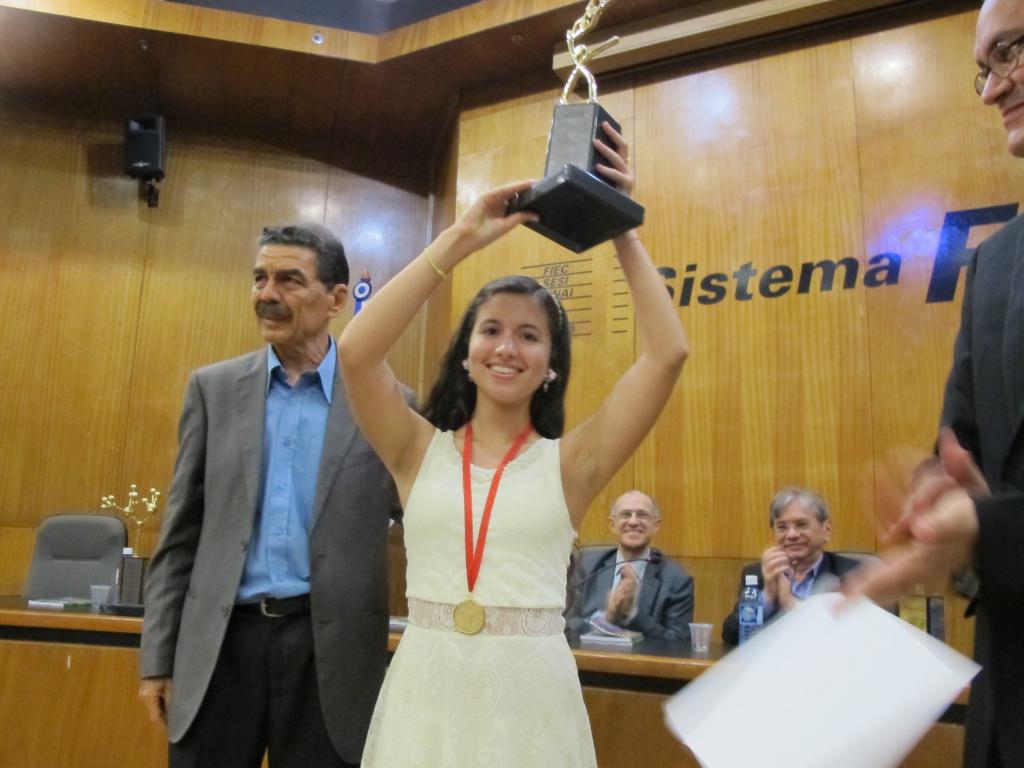 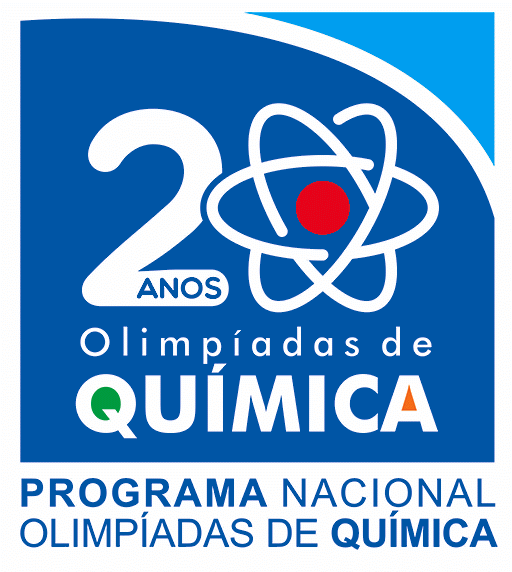 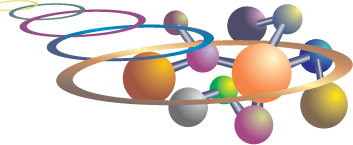 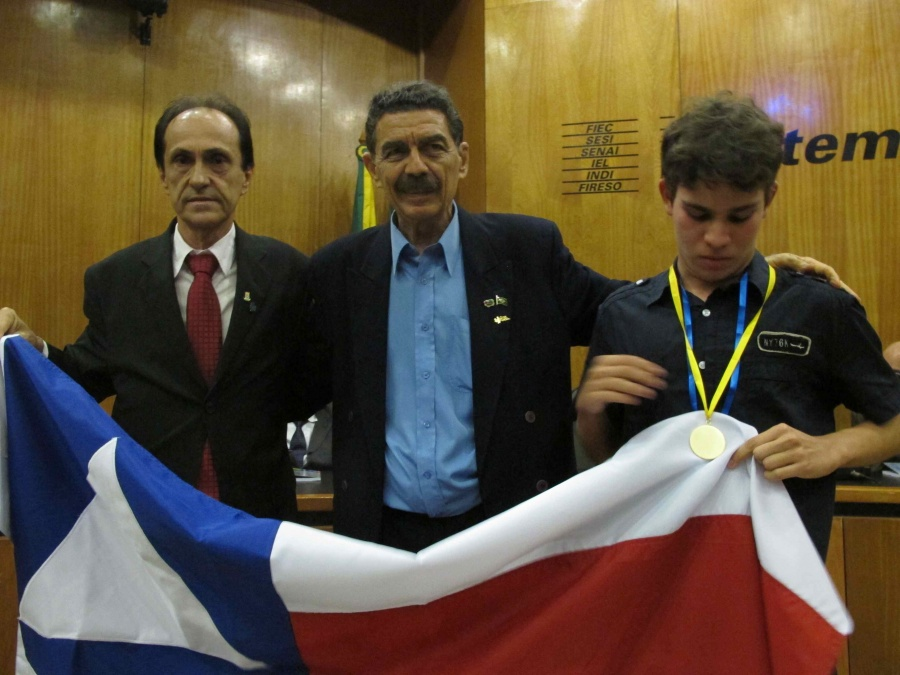 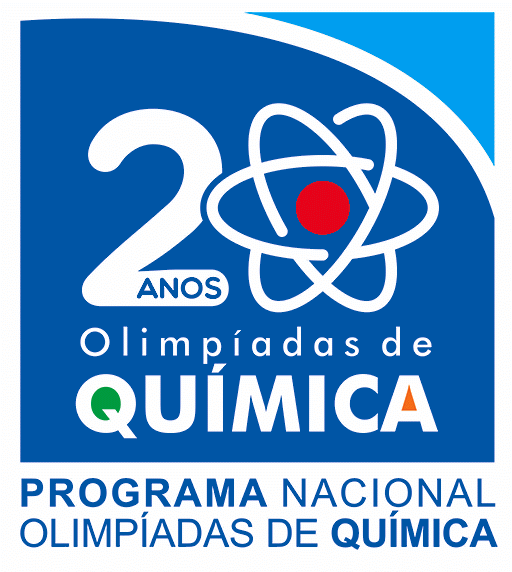 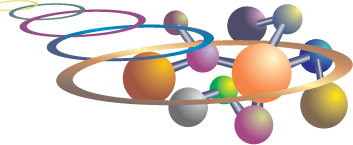 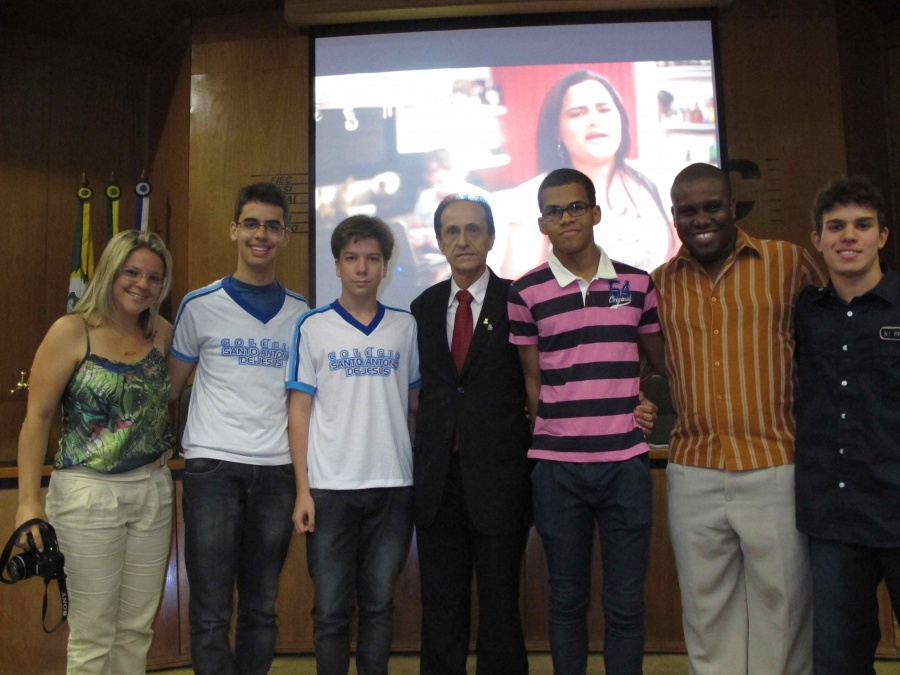 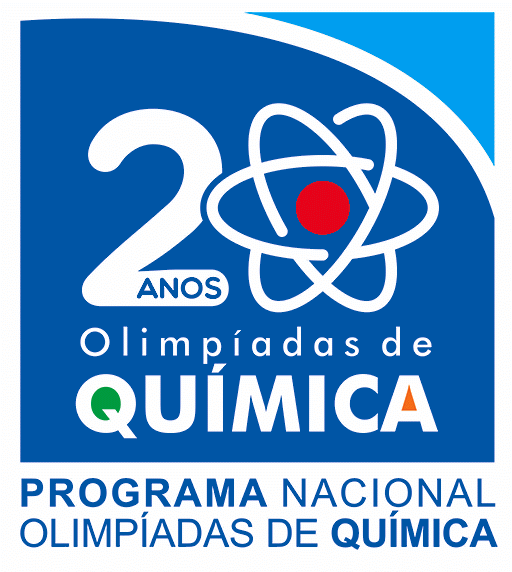 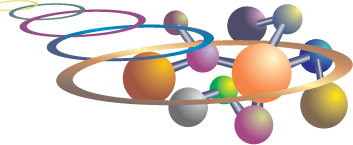 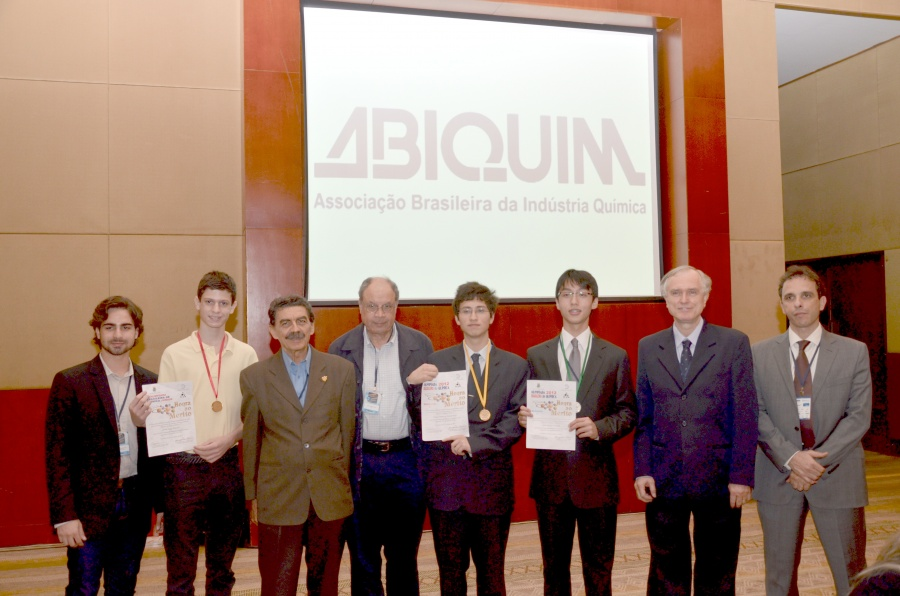 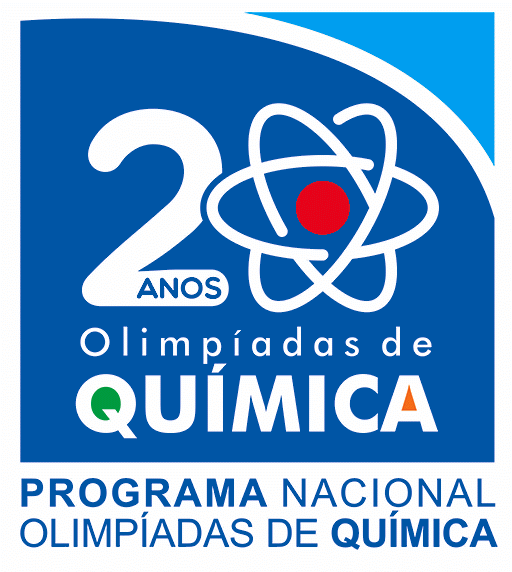 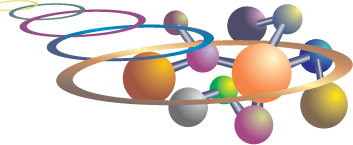 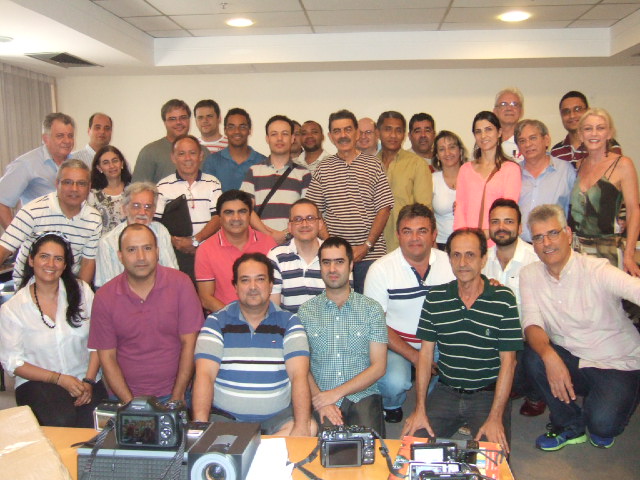 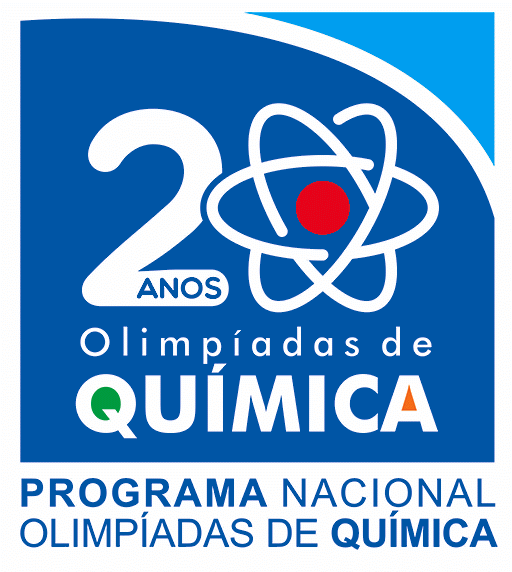 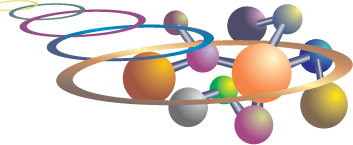 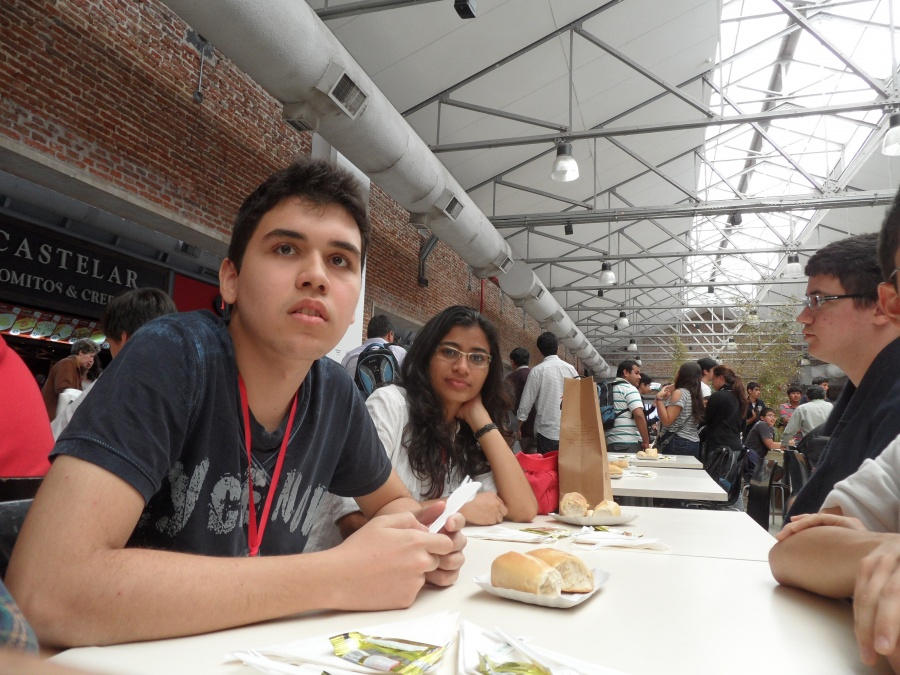 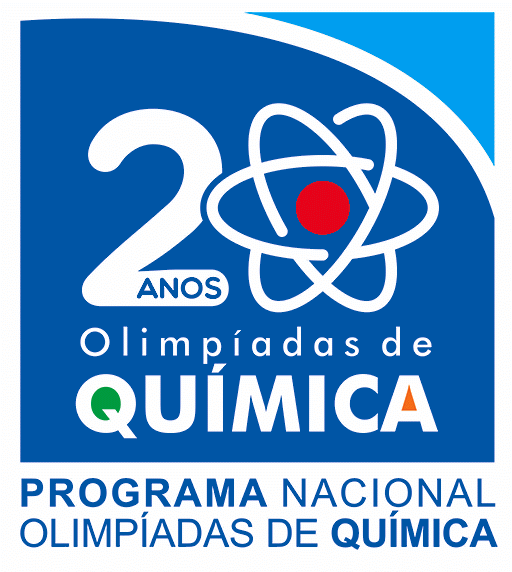 17a. Olimpíada Ibero-americana de Química
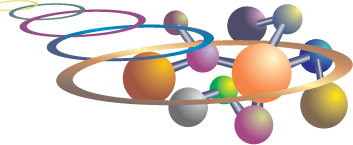 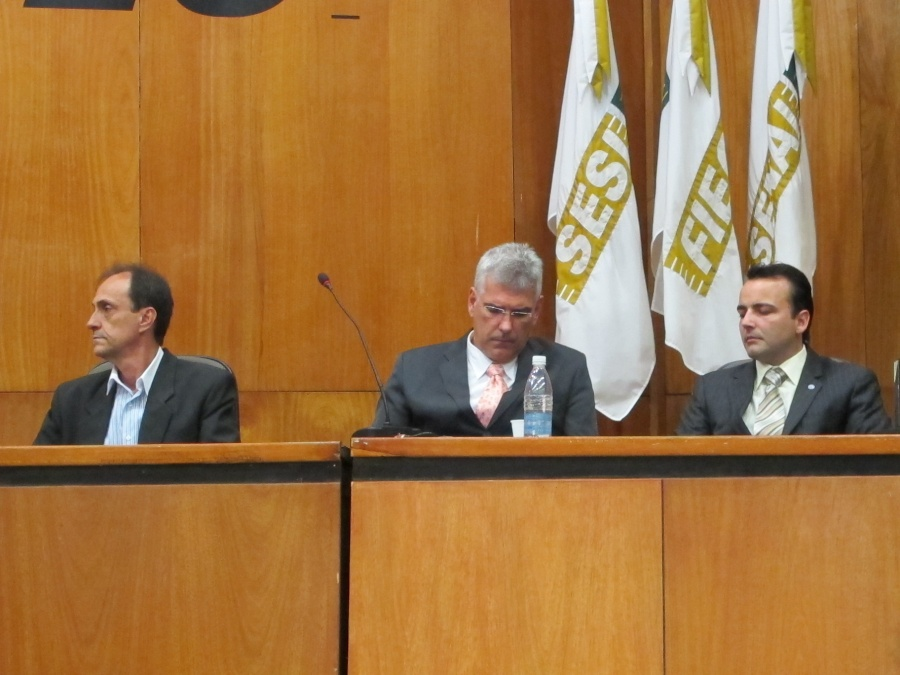 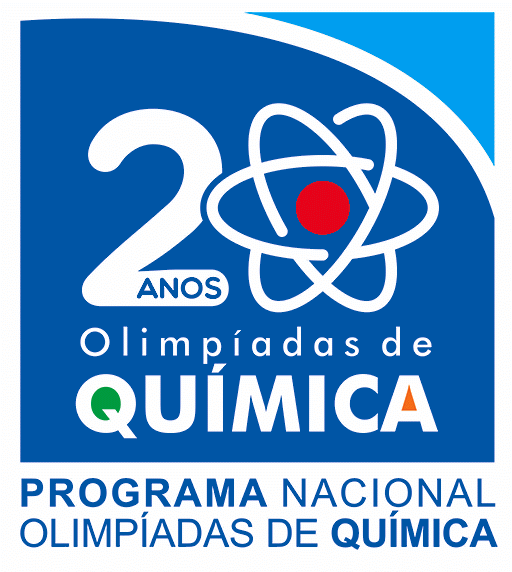 2014
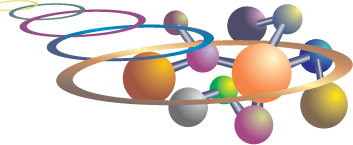 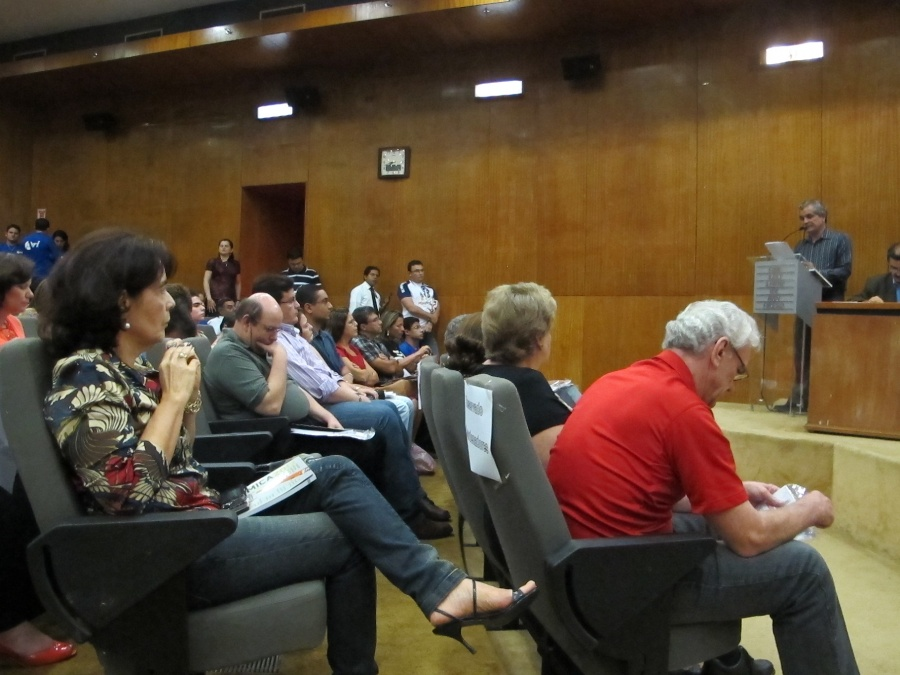 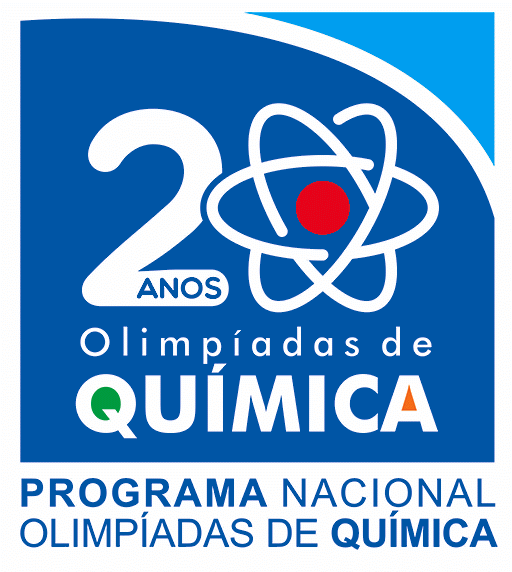 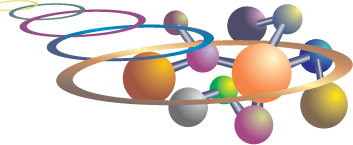 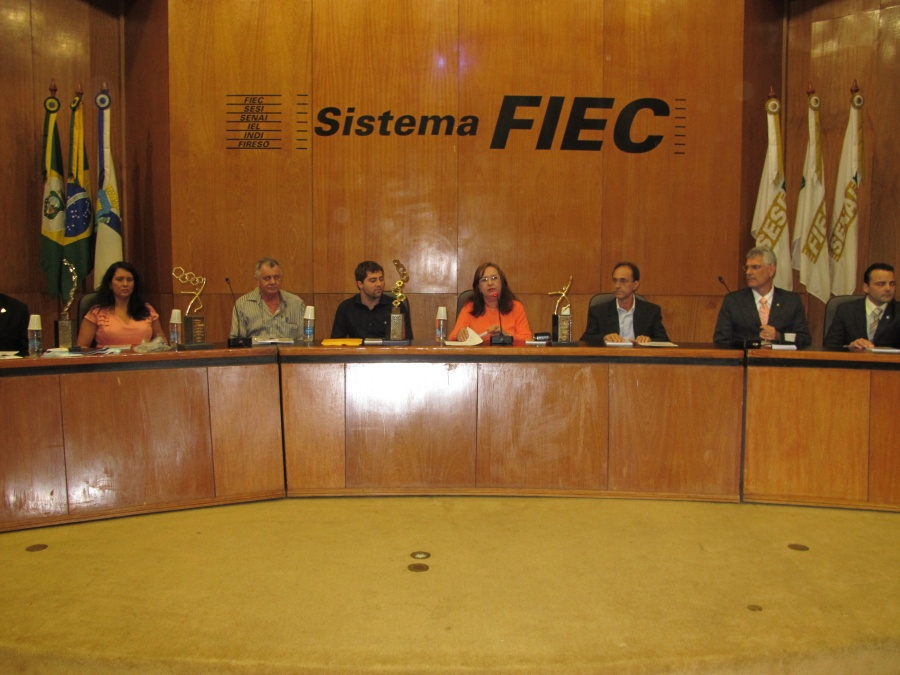 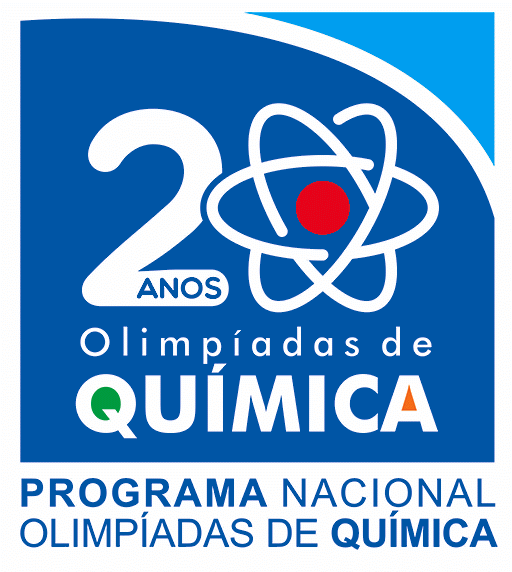 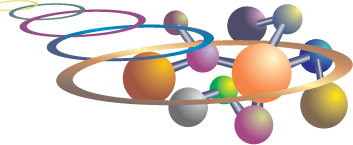 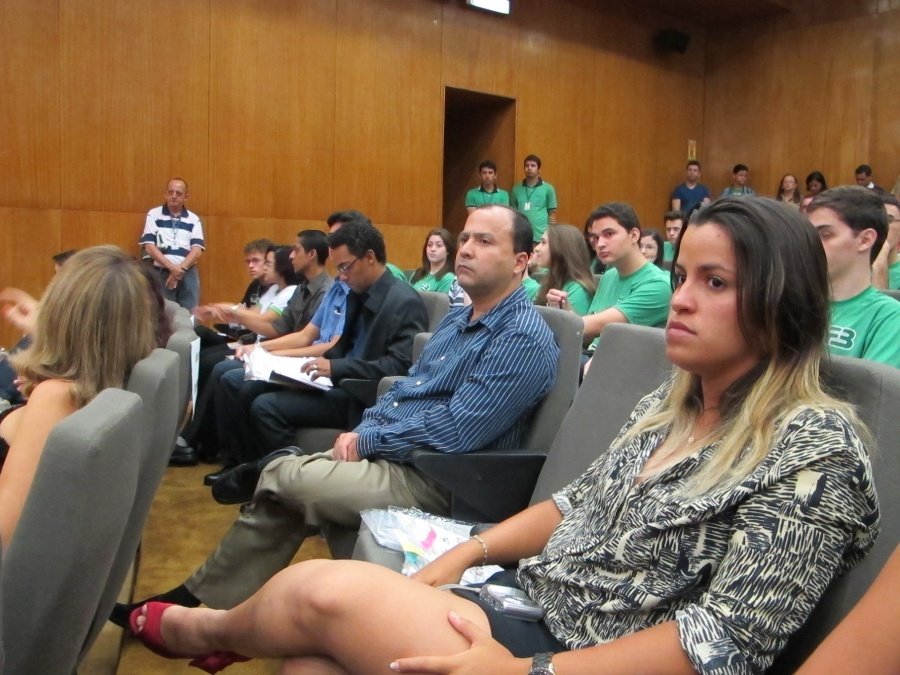 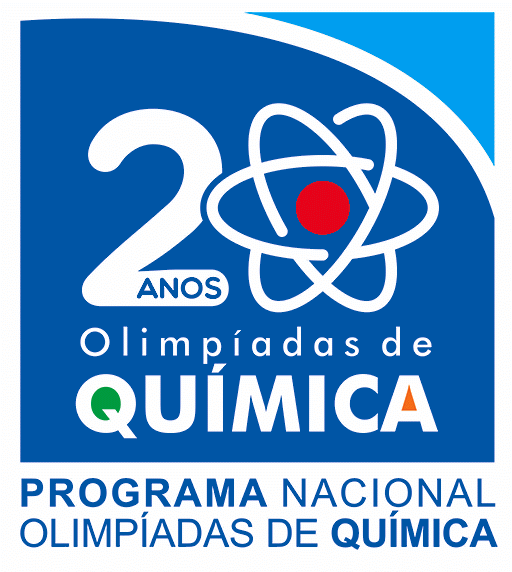 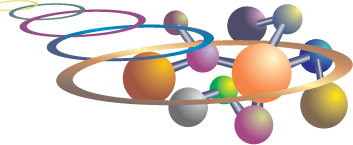 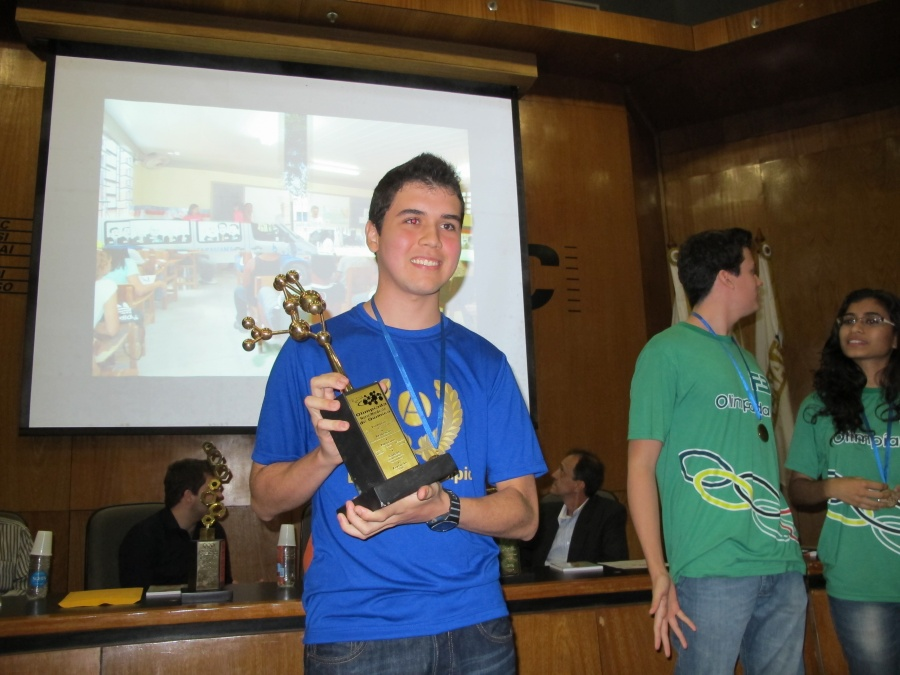 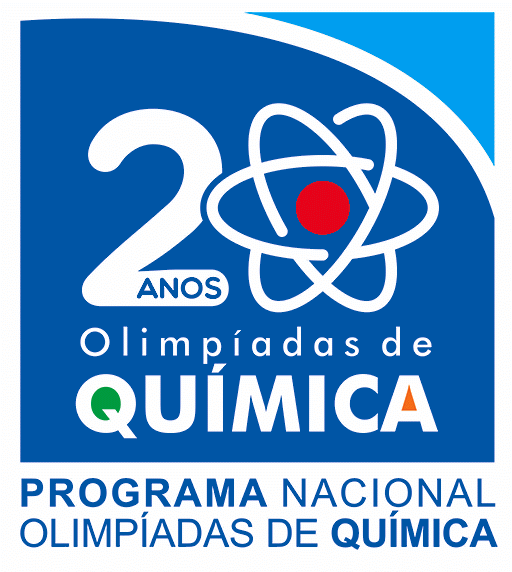 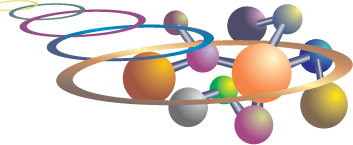 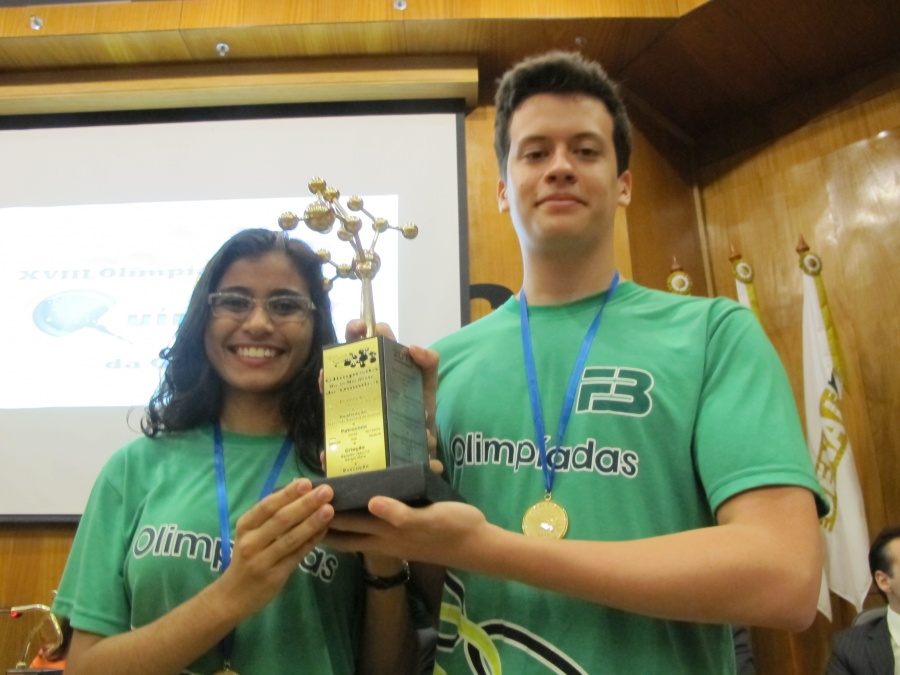 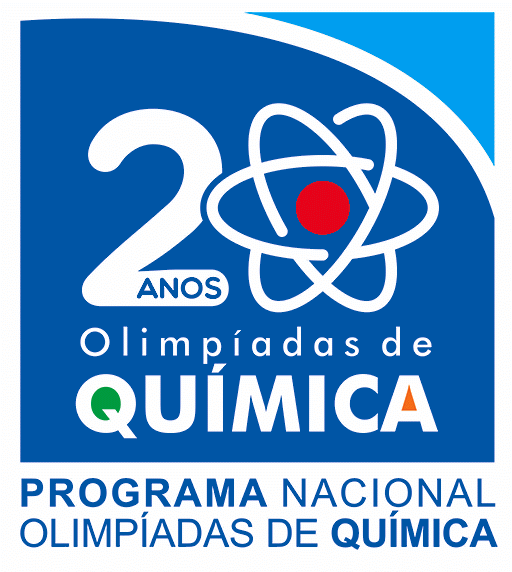 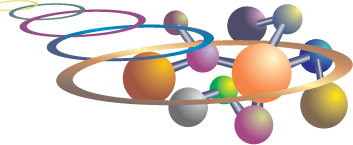 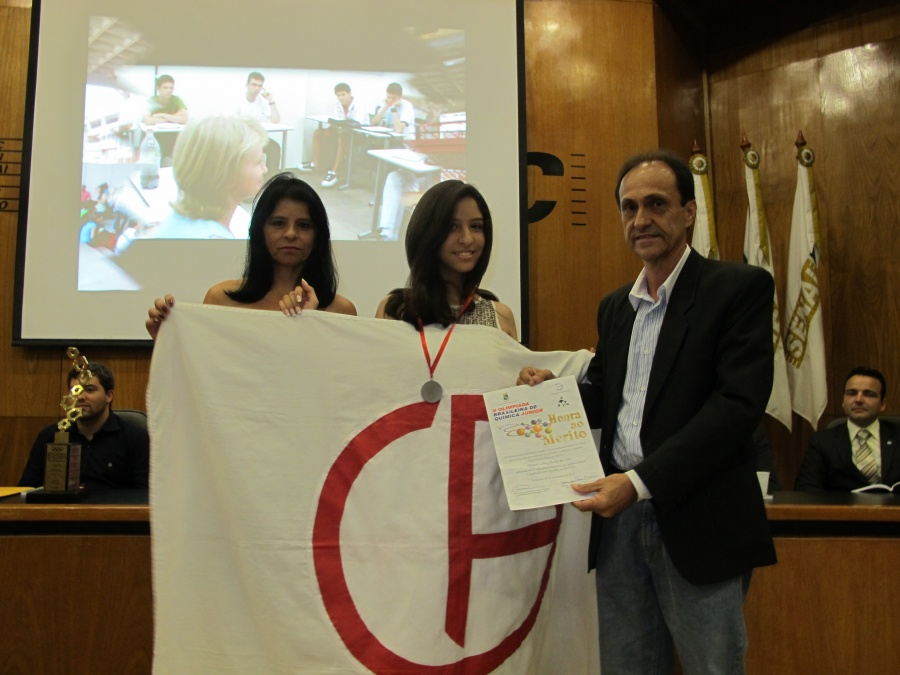 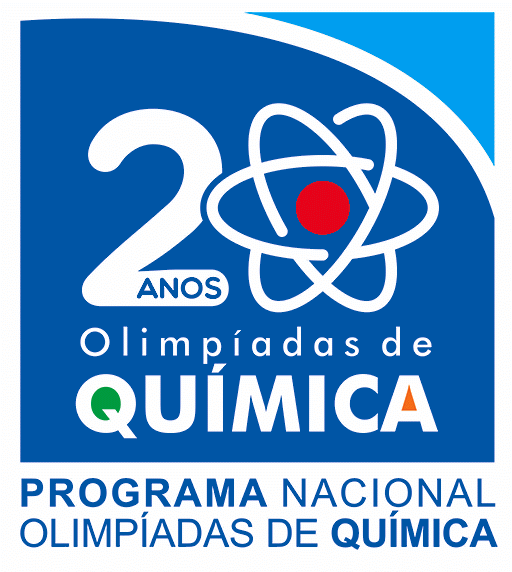 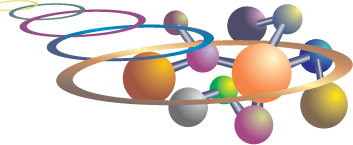 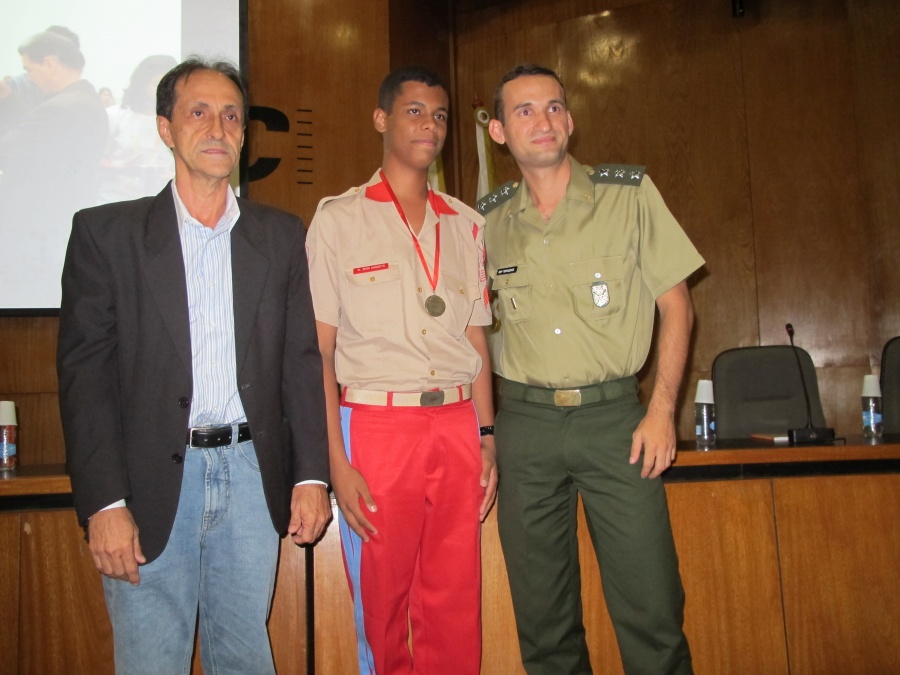 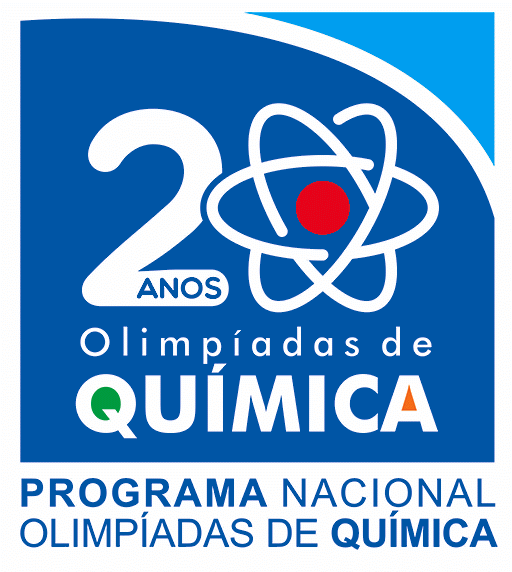 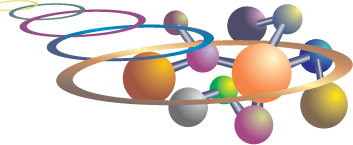 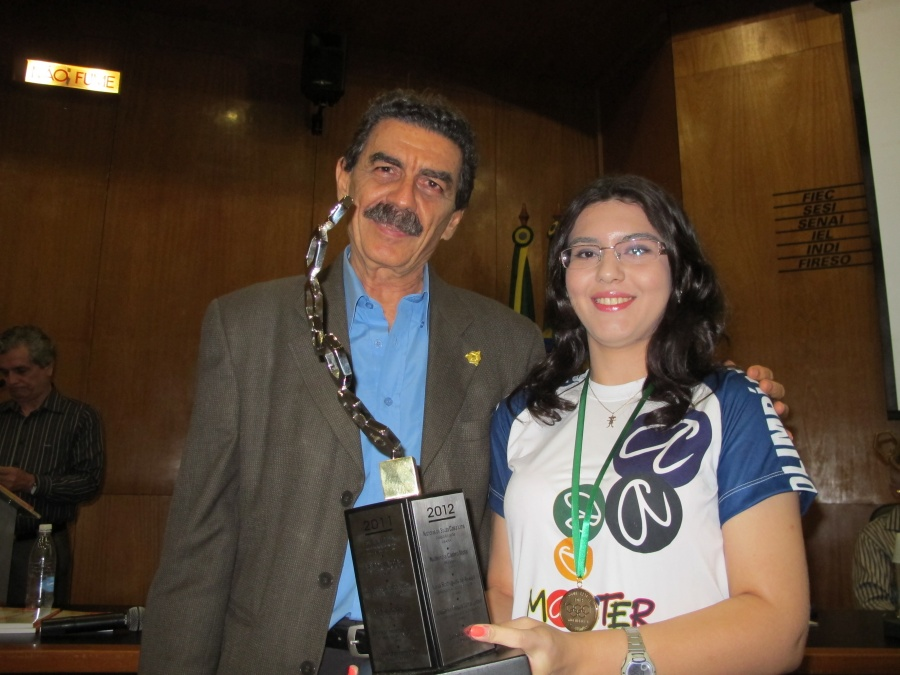 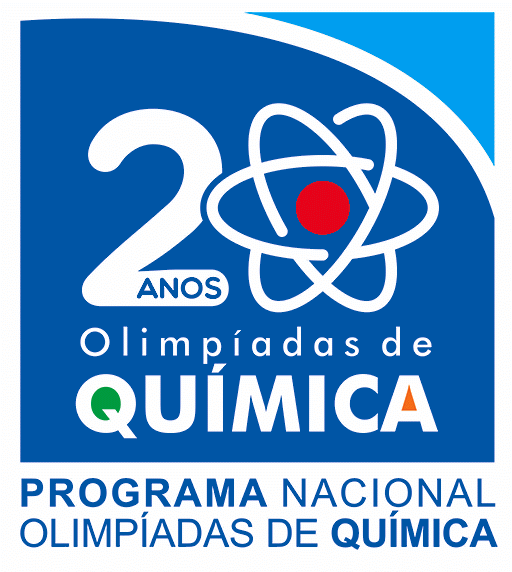 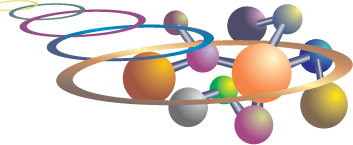 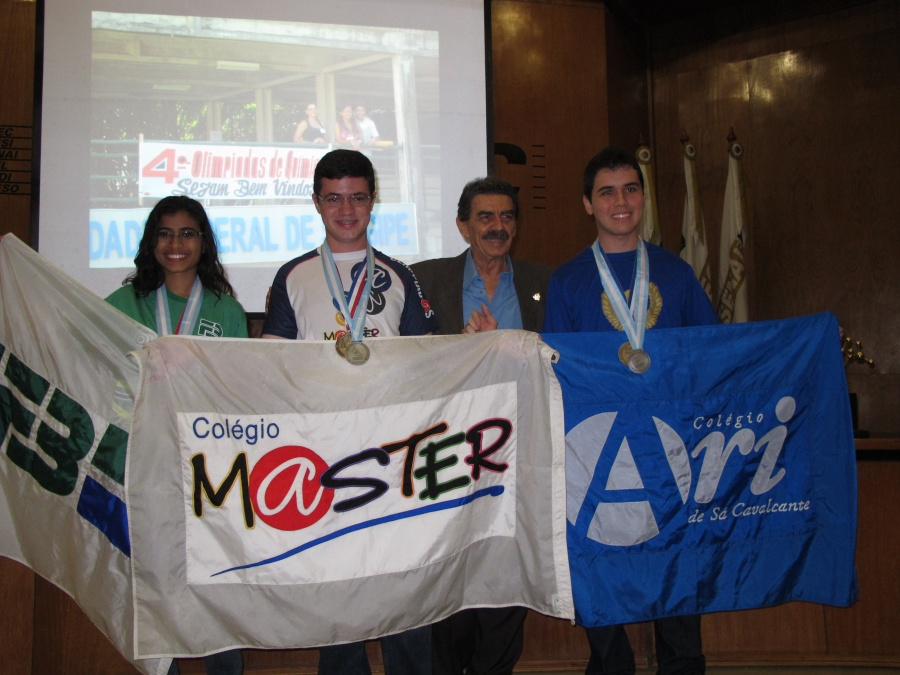 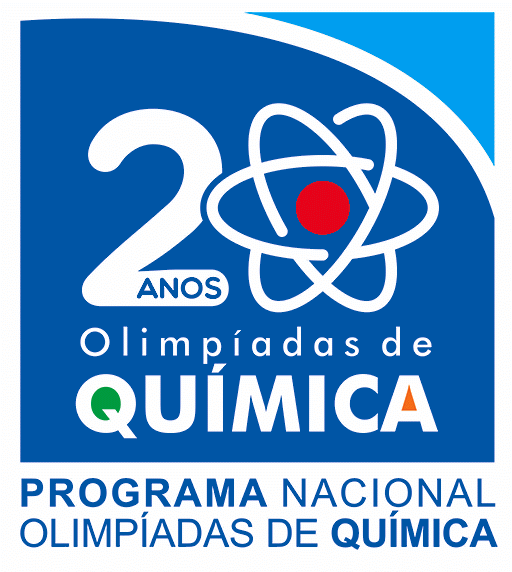 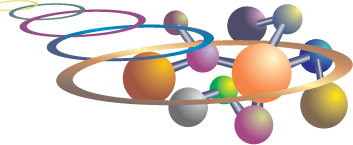 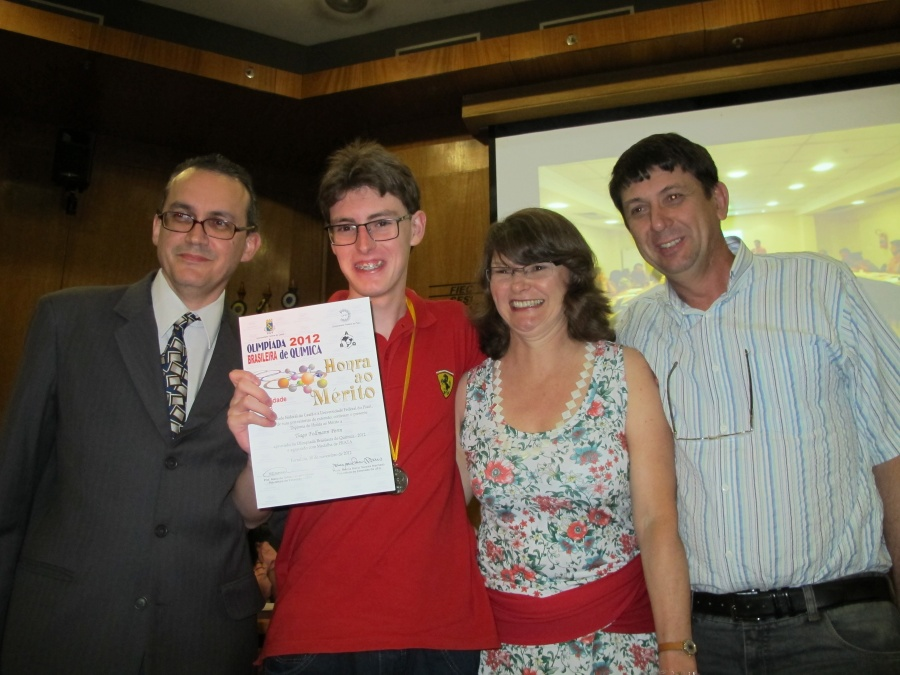 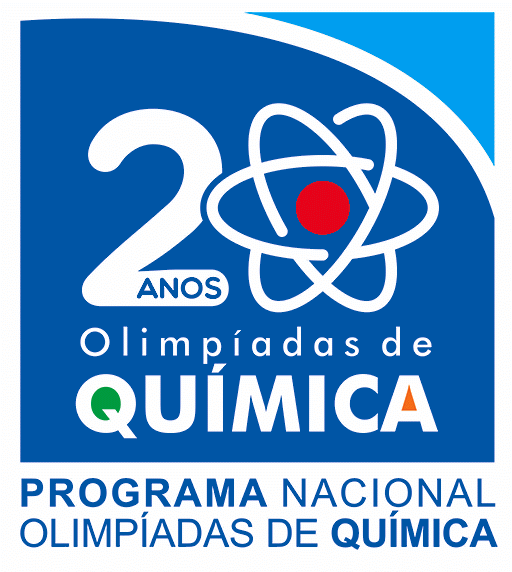 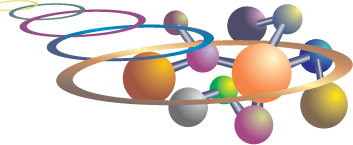 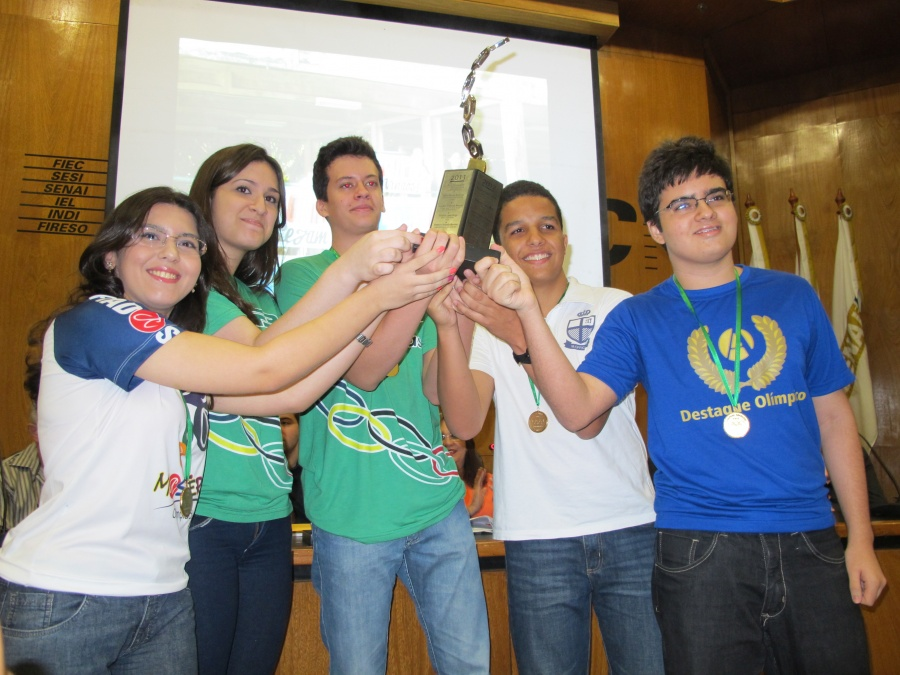 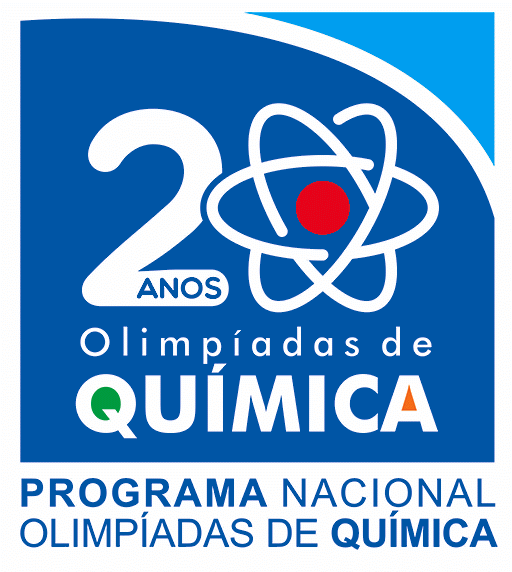 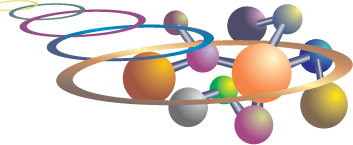 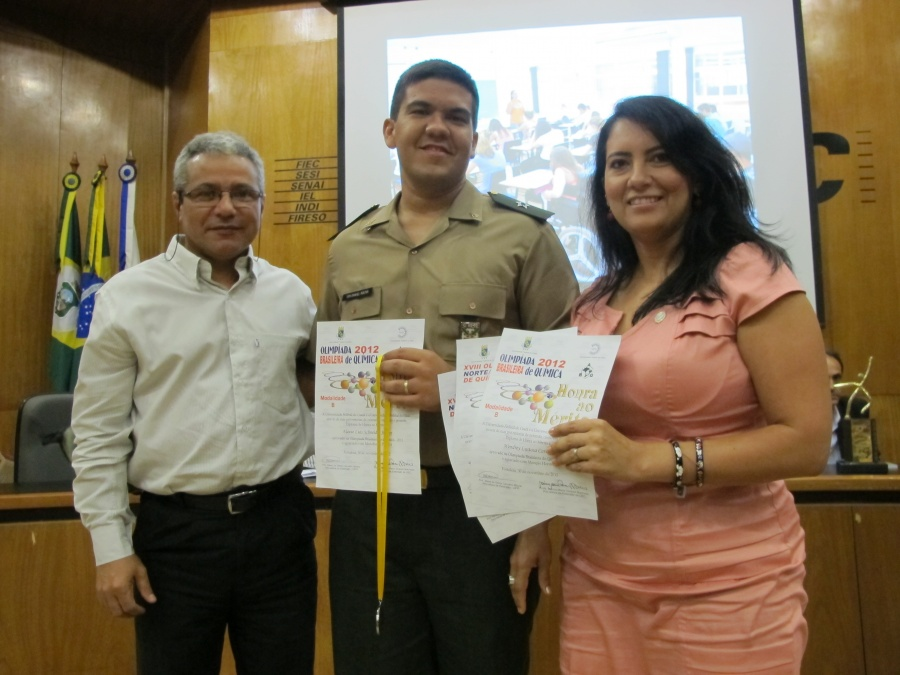 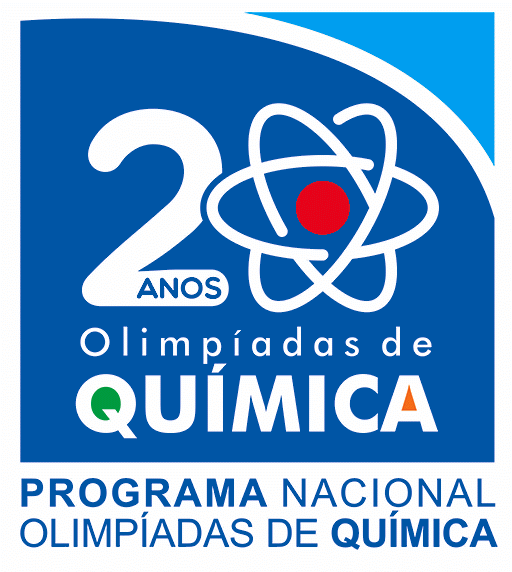 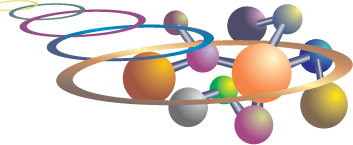 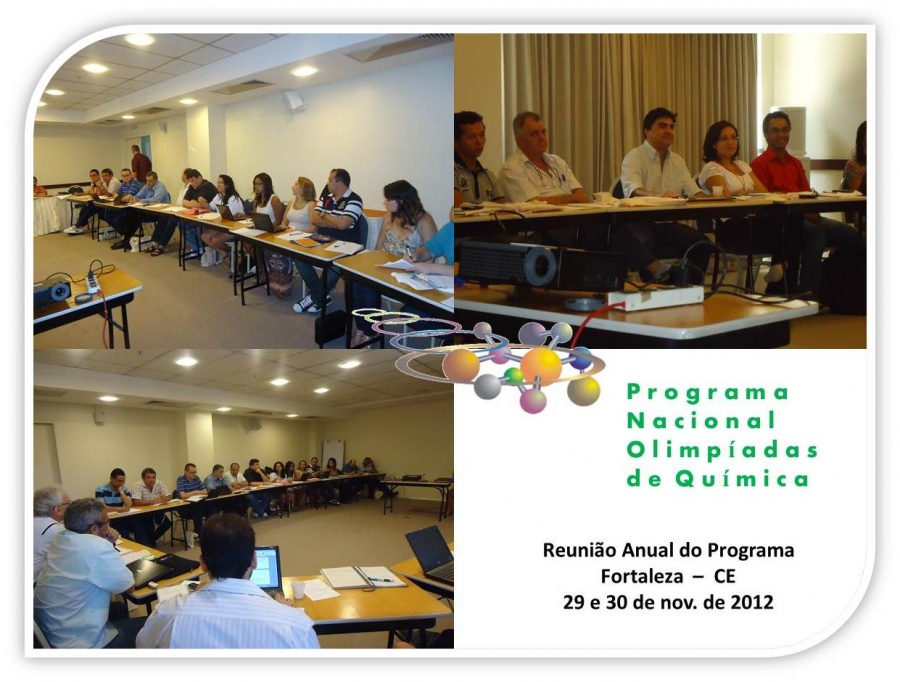 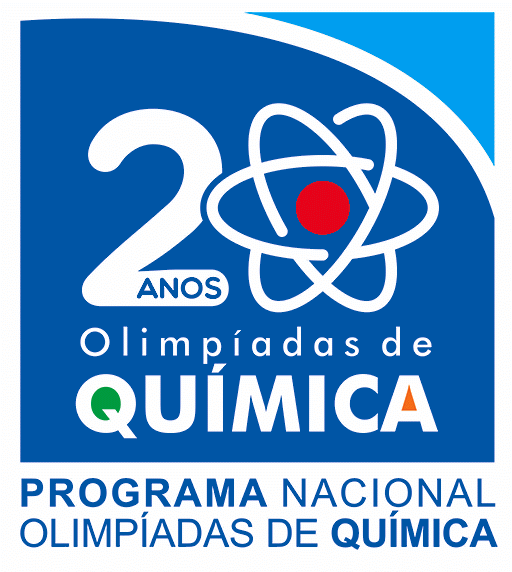 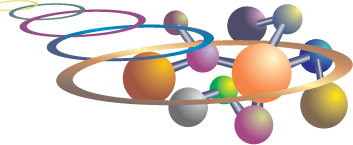 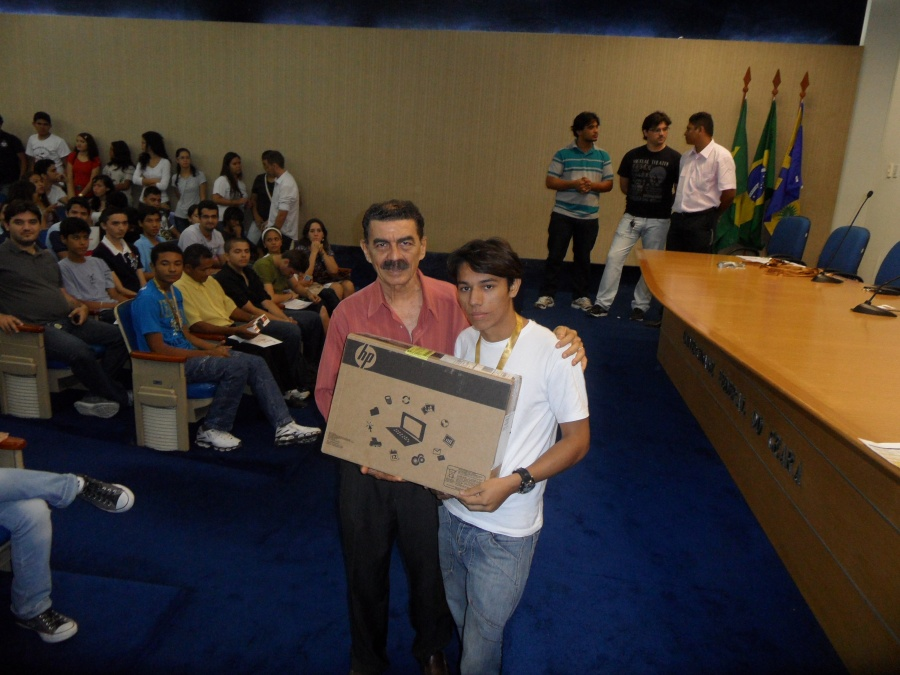 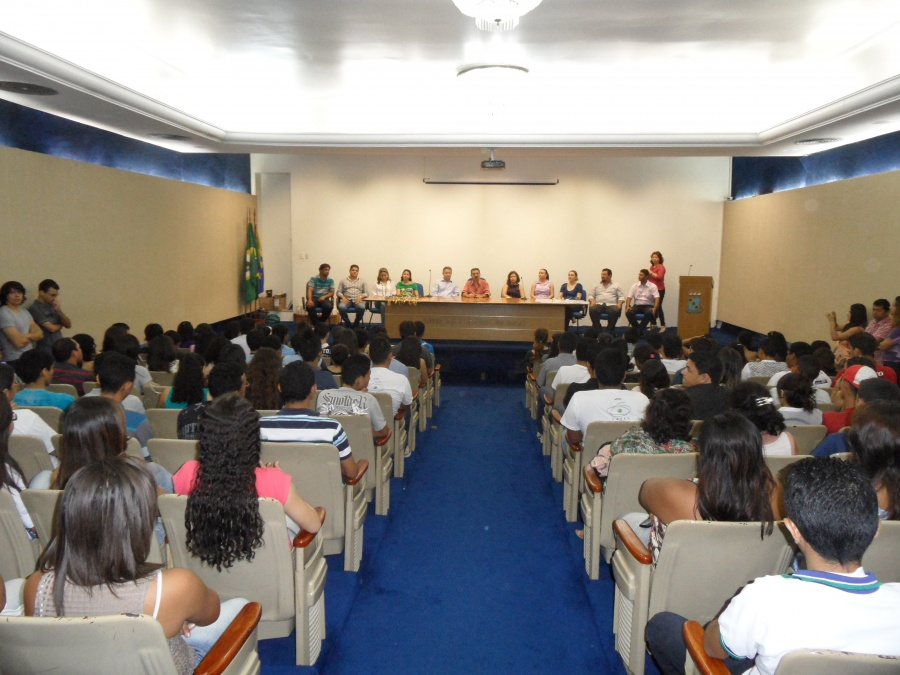 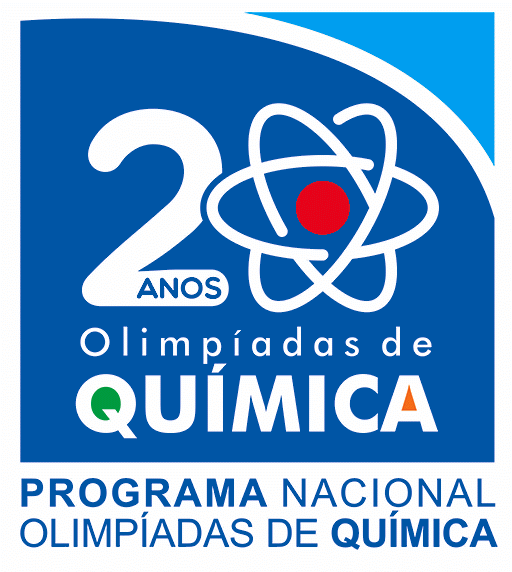 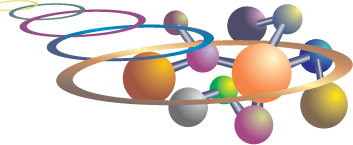 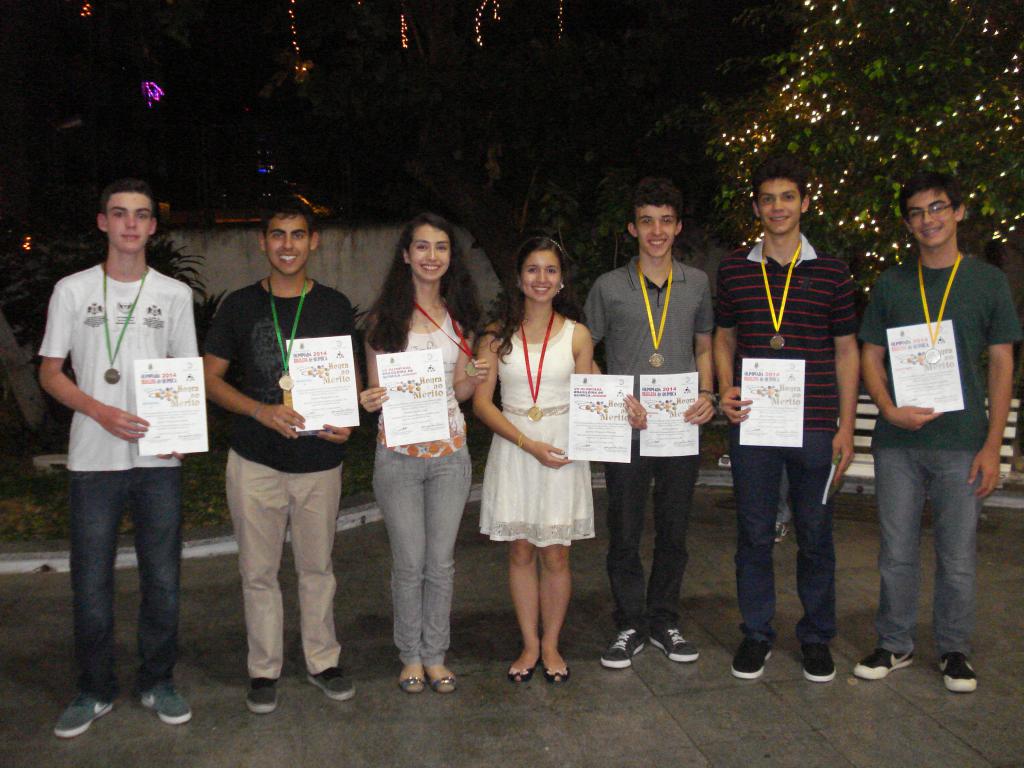 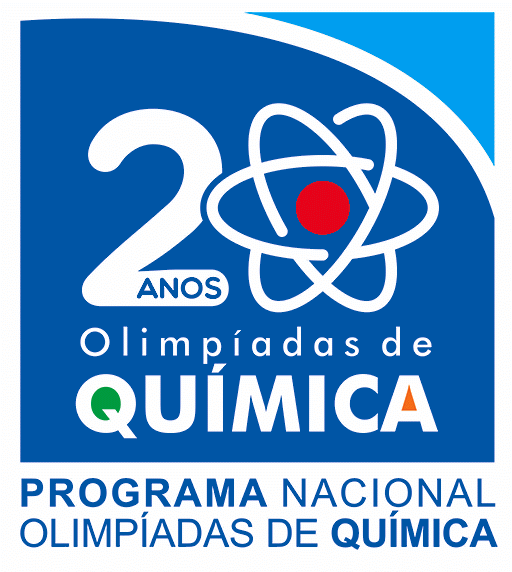 Solenidade de Premiação OBQ 2014 / Fortaleza-CE
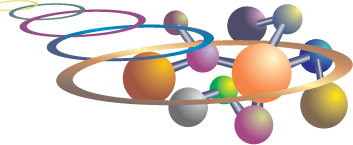 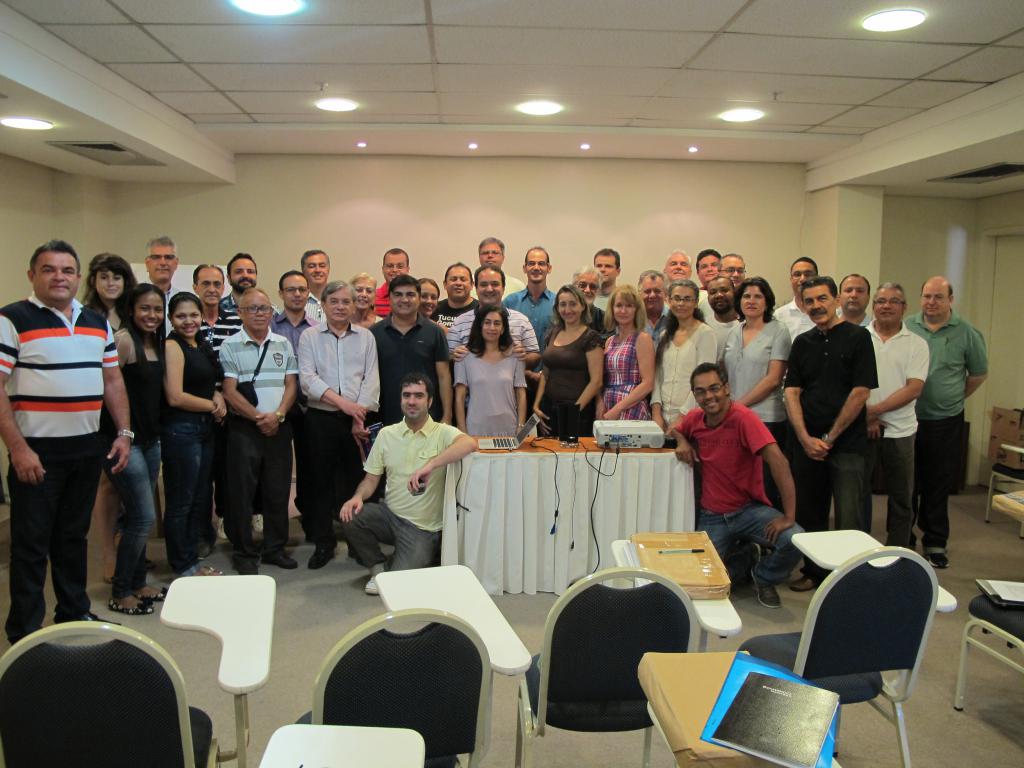 Solenidade de Premiação OBQ 2014 Fortaleza-CE
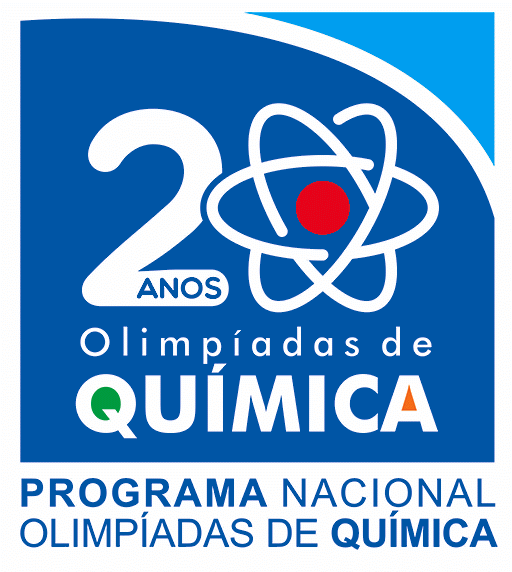 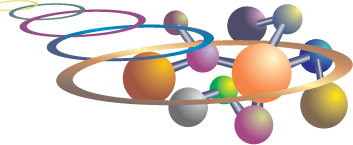 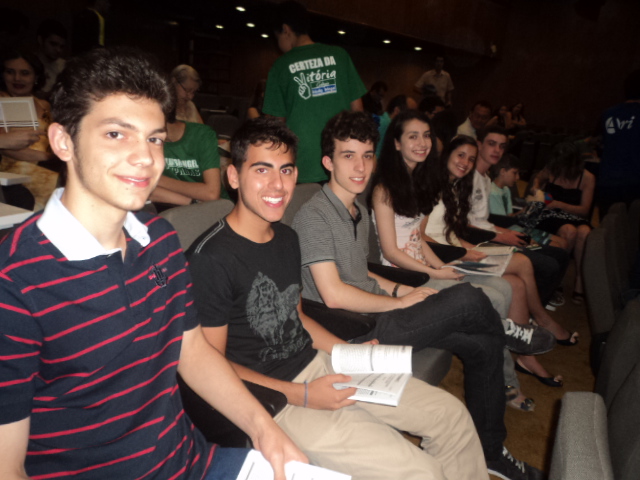 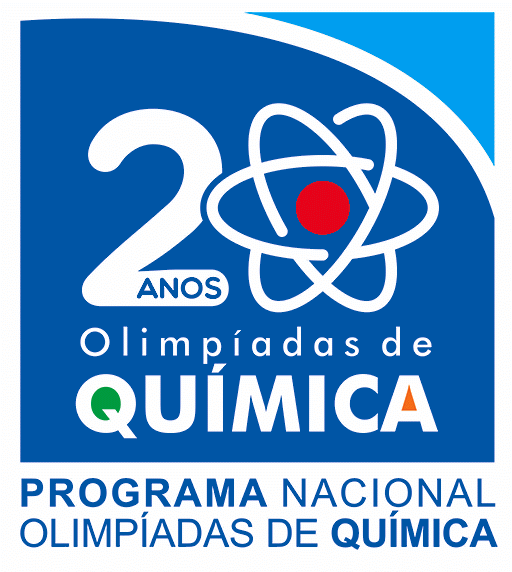 Solenidade de Premiação OBQ 2014 Fortaleza-CE
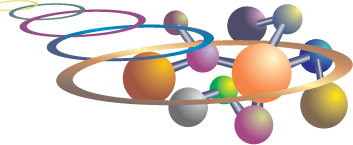 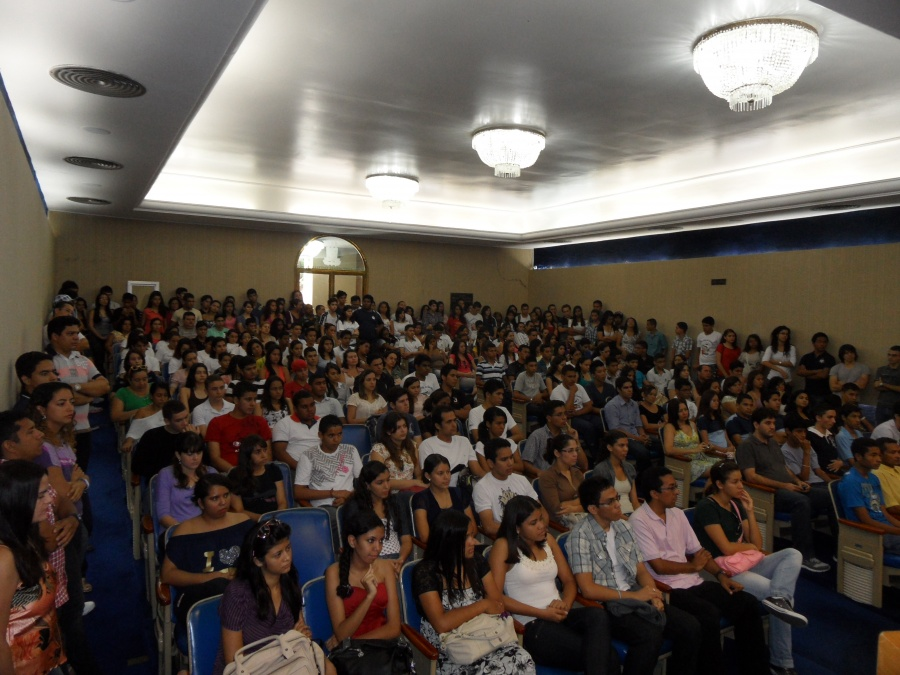 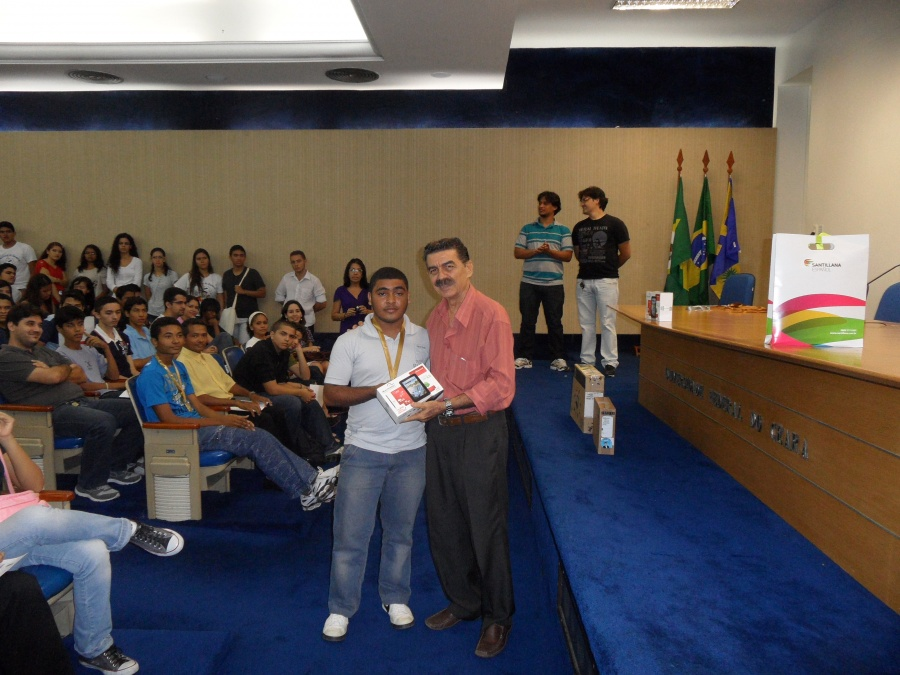 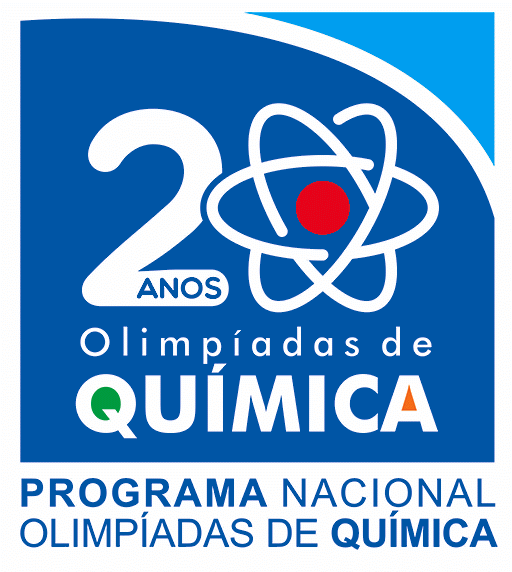 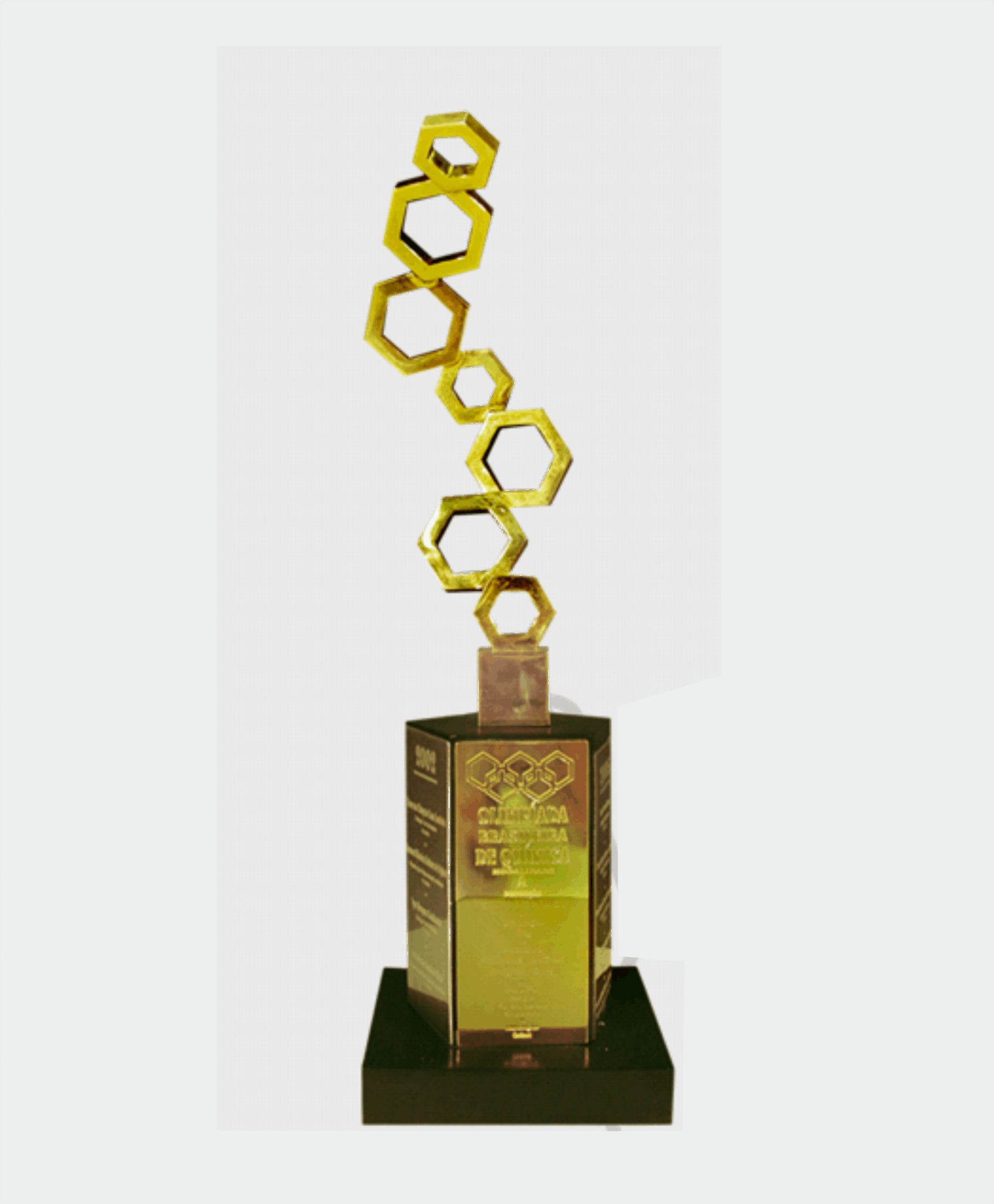 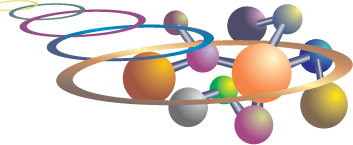 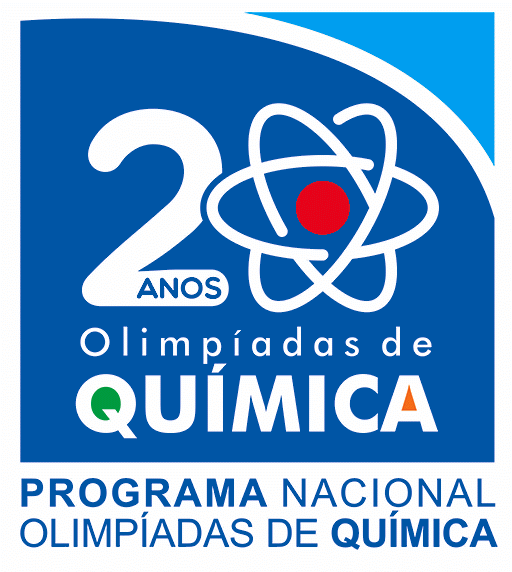 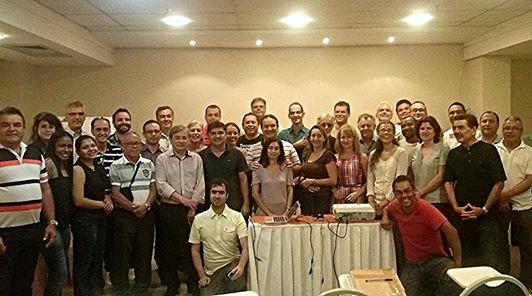 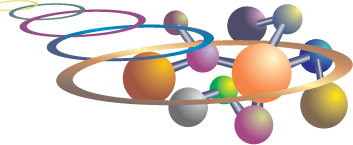 Programa
Nacional
Olimpíadas
de Química
Reunião anual 
Novembro de 2014
Fortaleza - CE
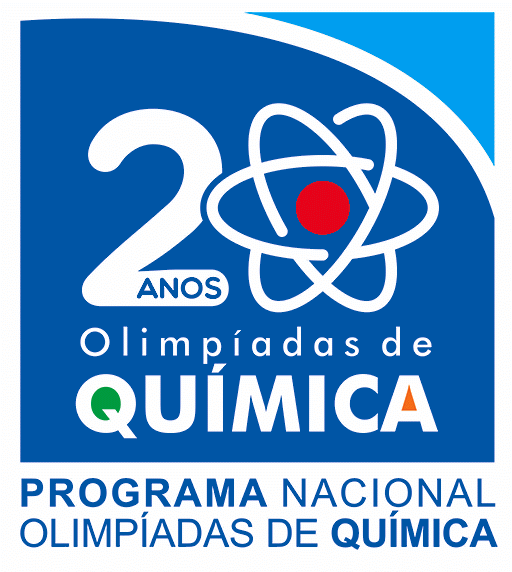 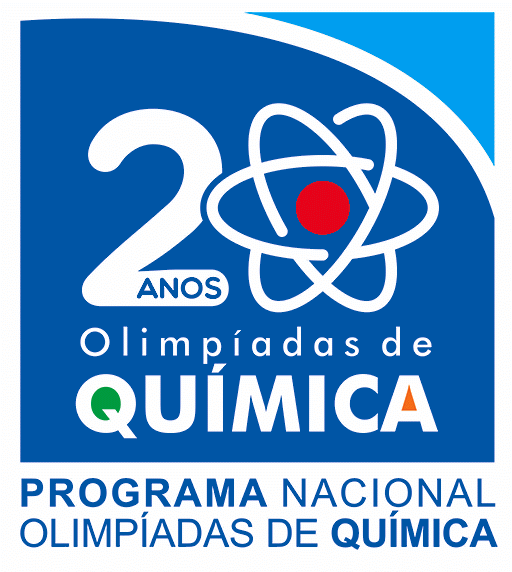 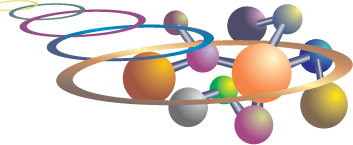 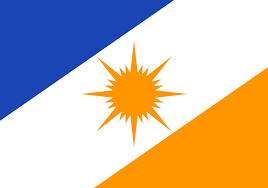 Tocantins
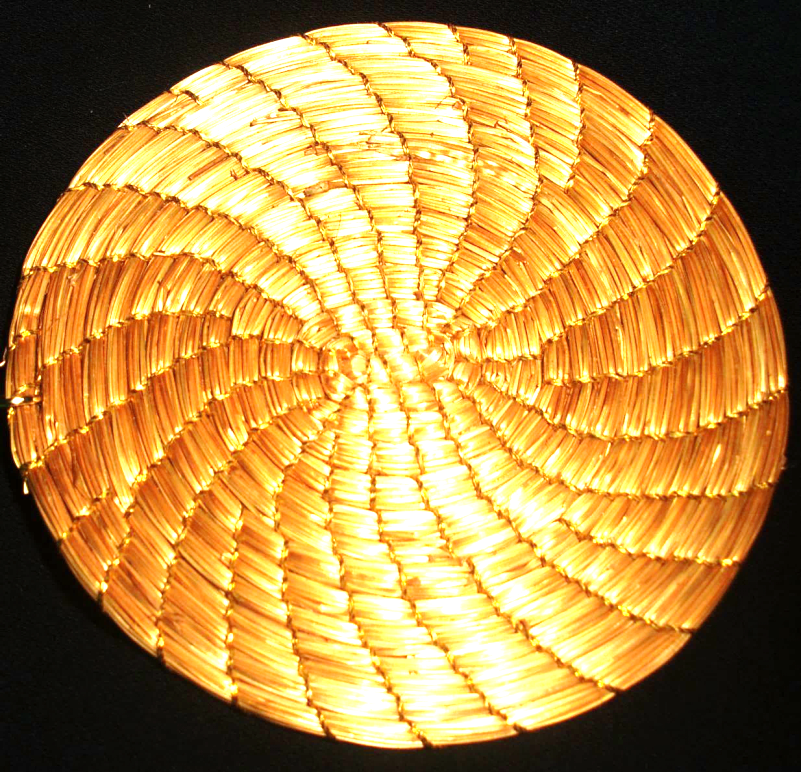 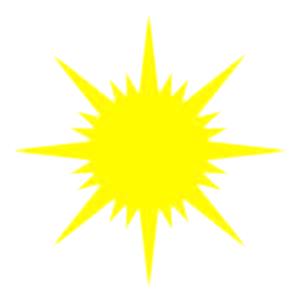 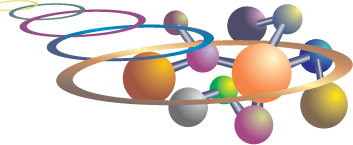 OLIMPÍADA TOCANTINENSE 
DE QUÍMICA
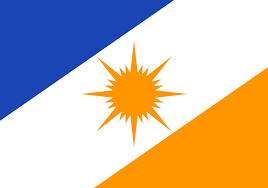 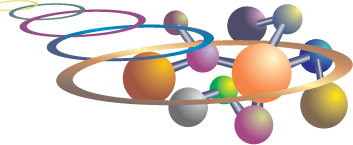 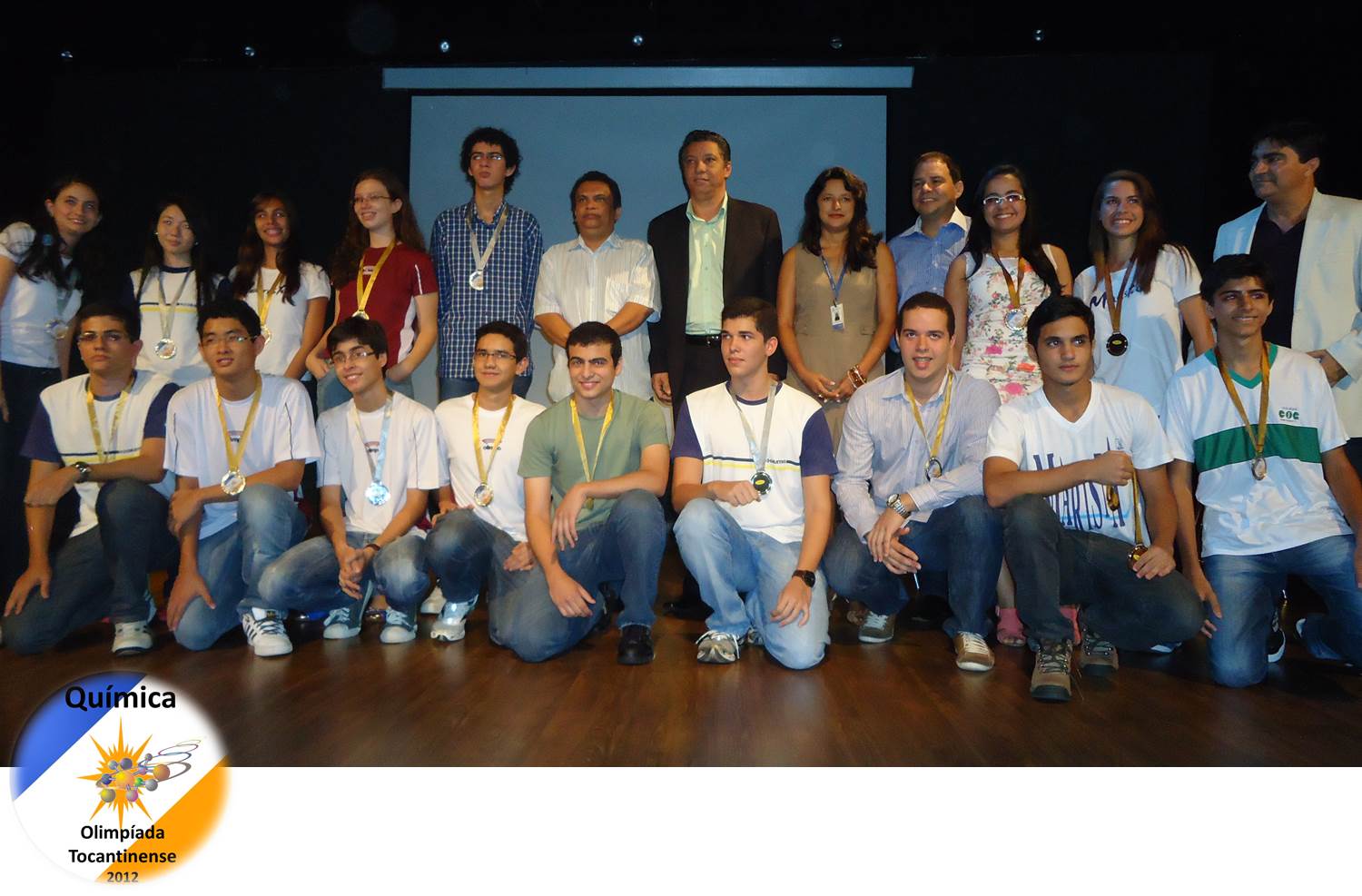 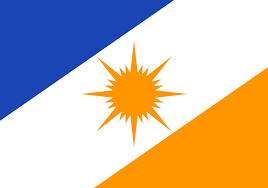 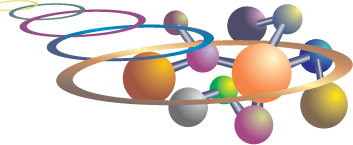 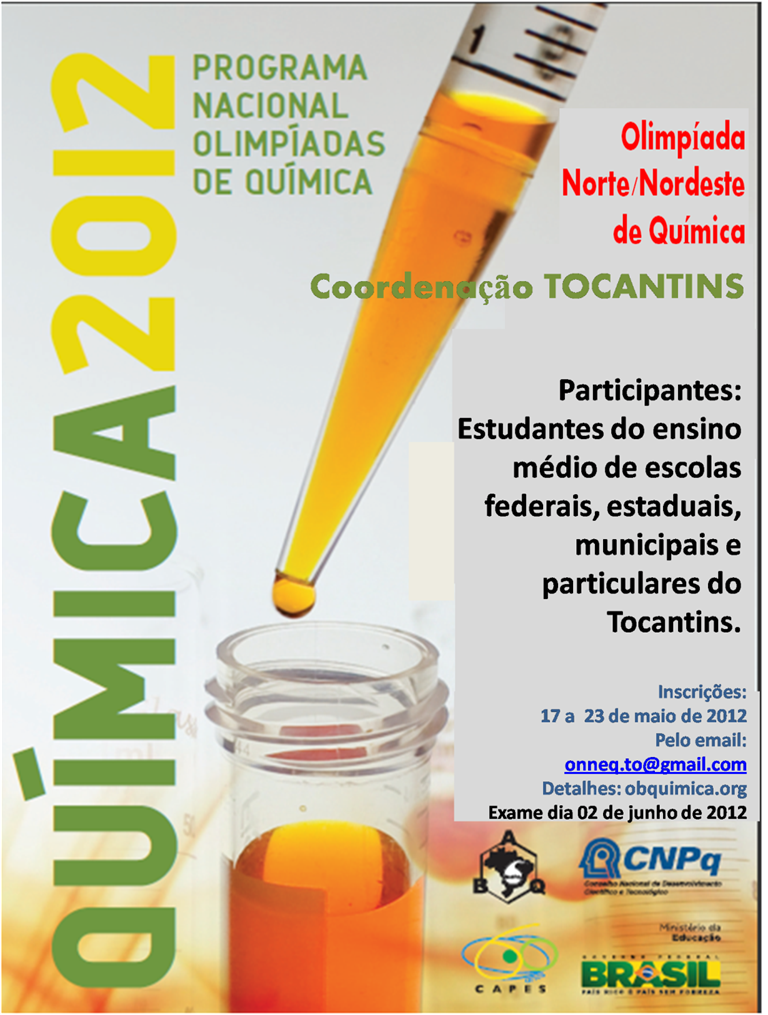 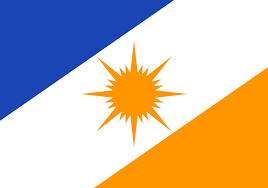 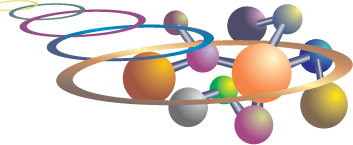 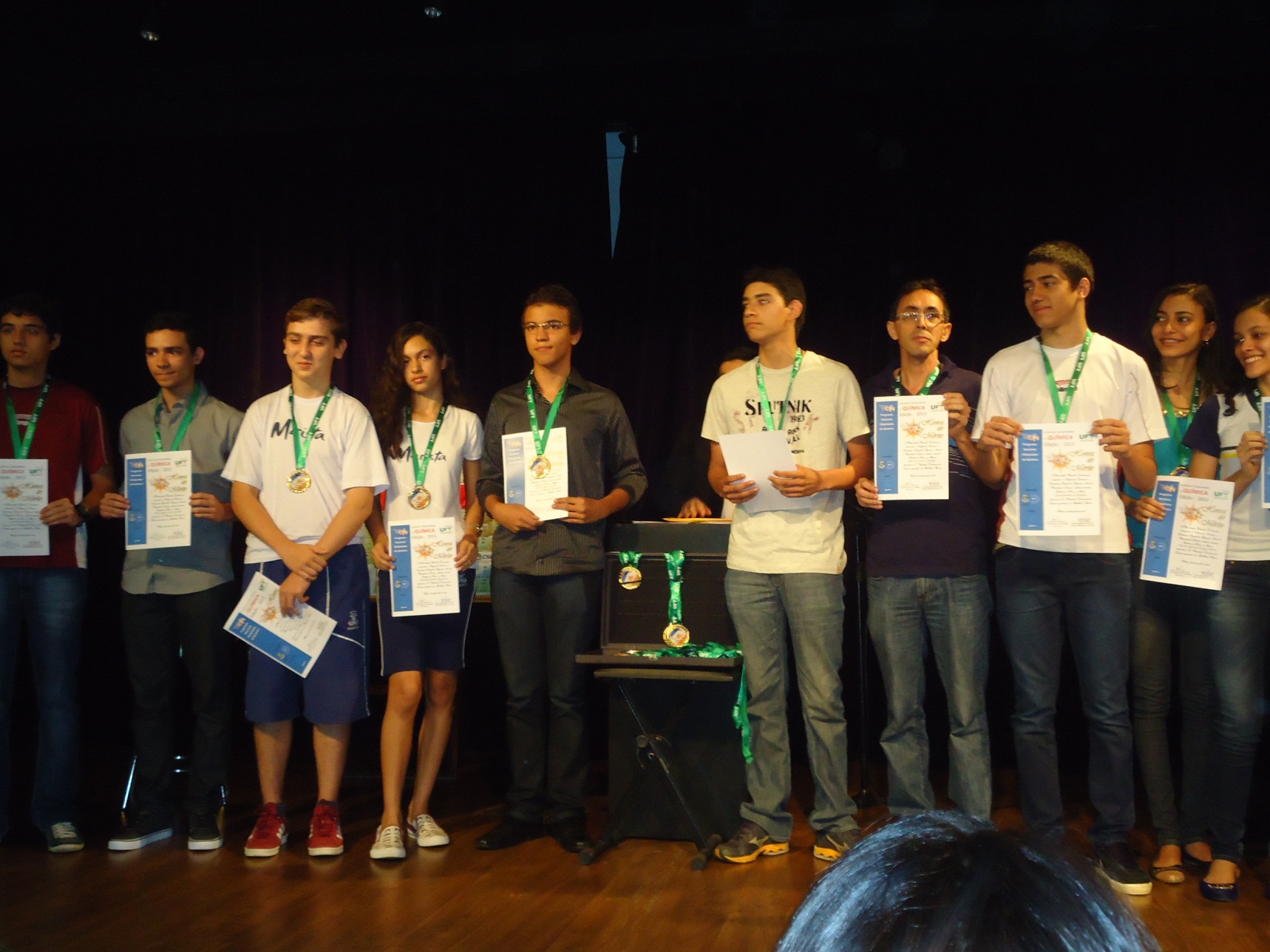 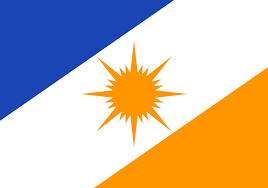 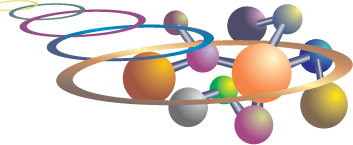 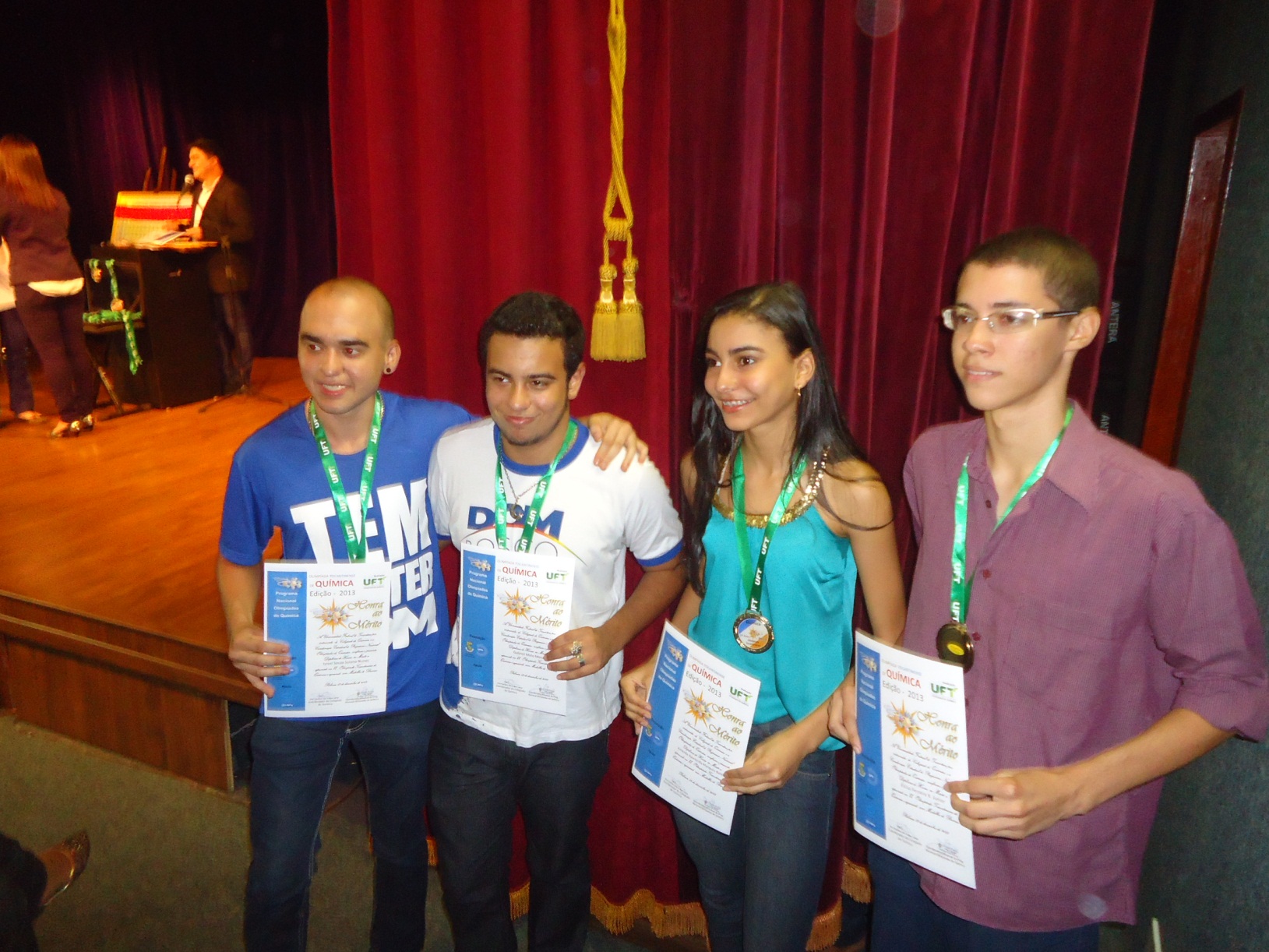 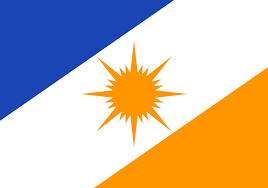 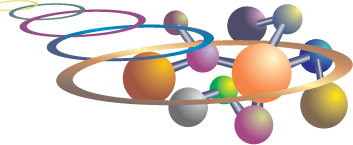 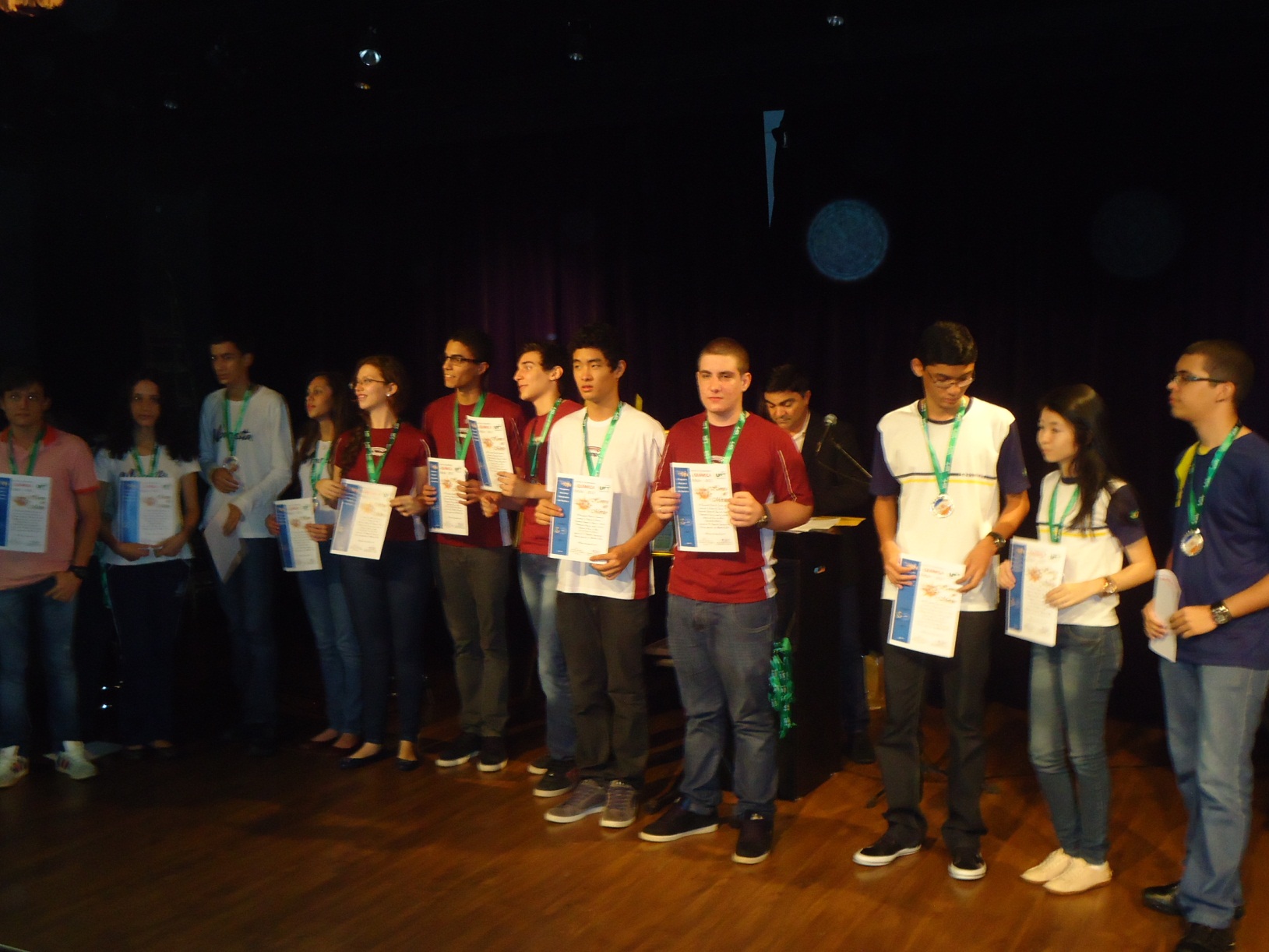 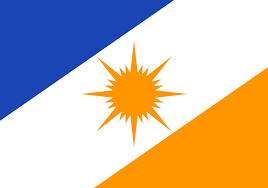 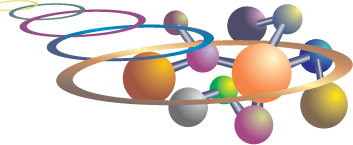 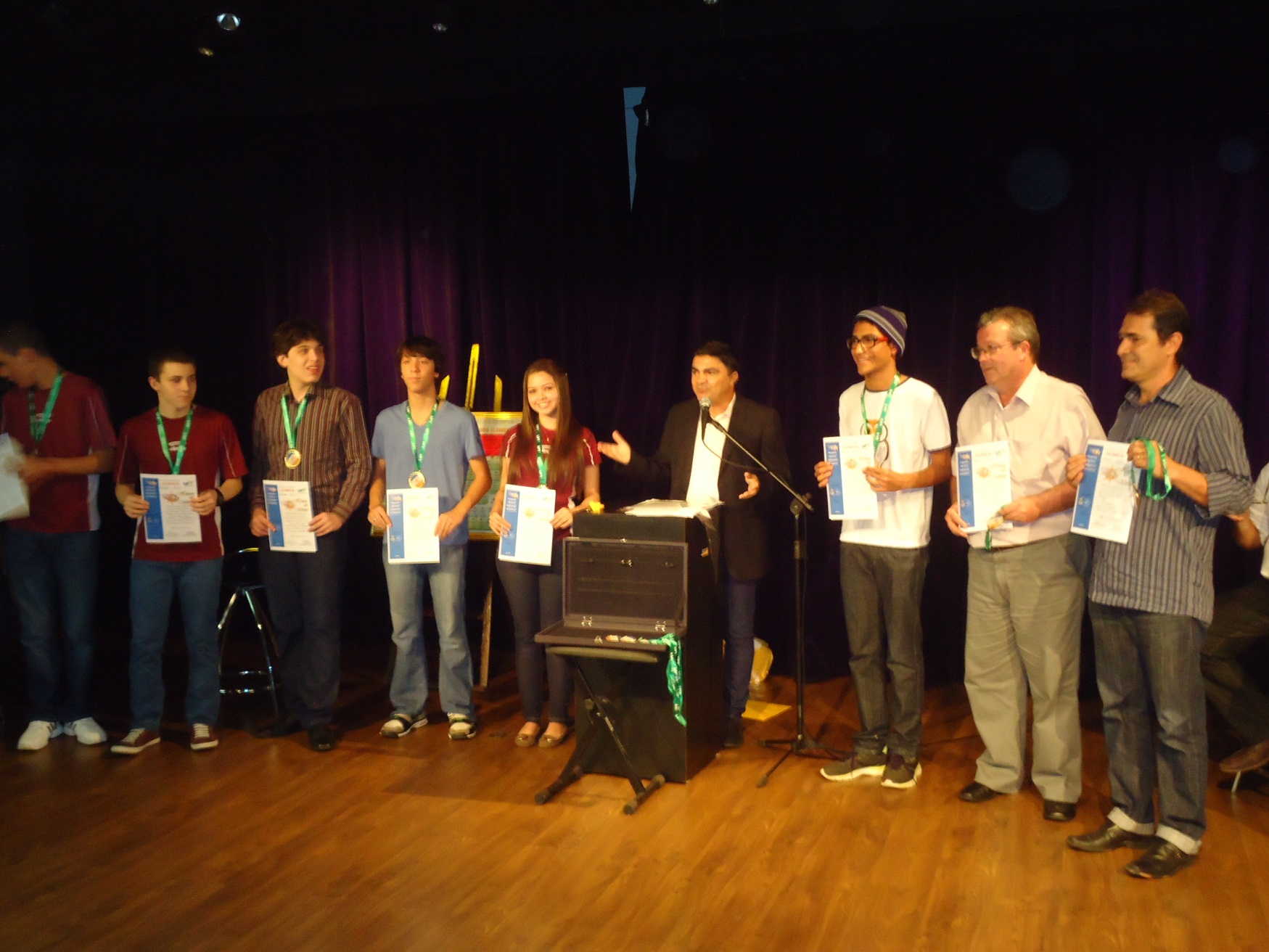 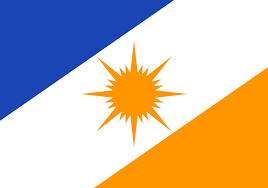 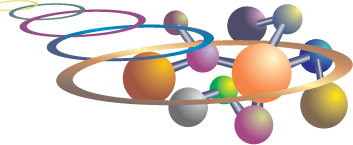 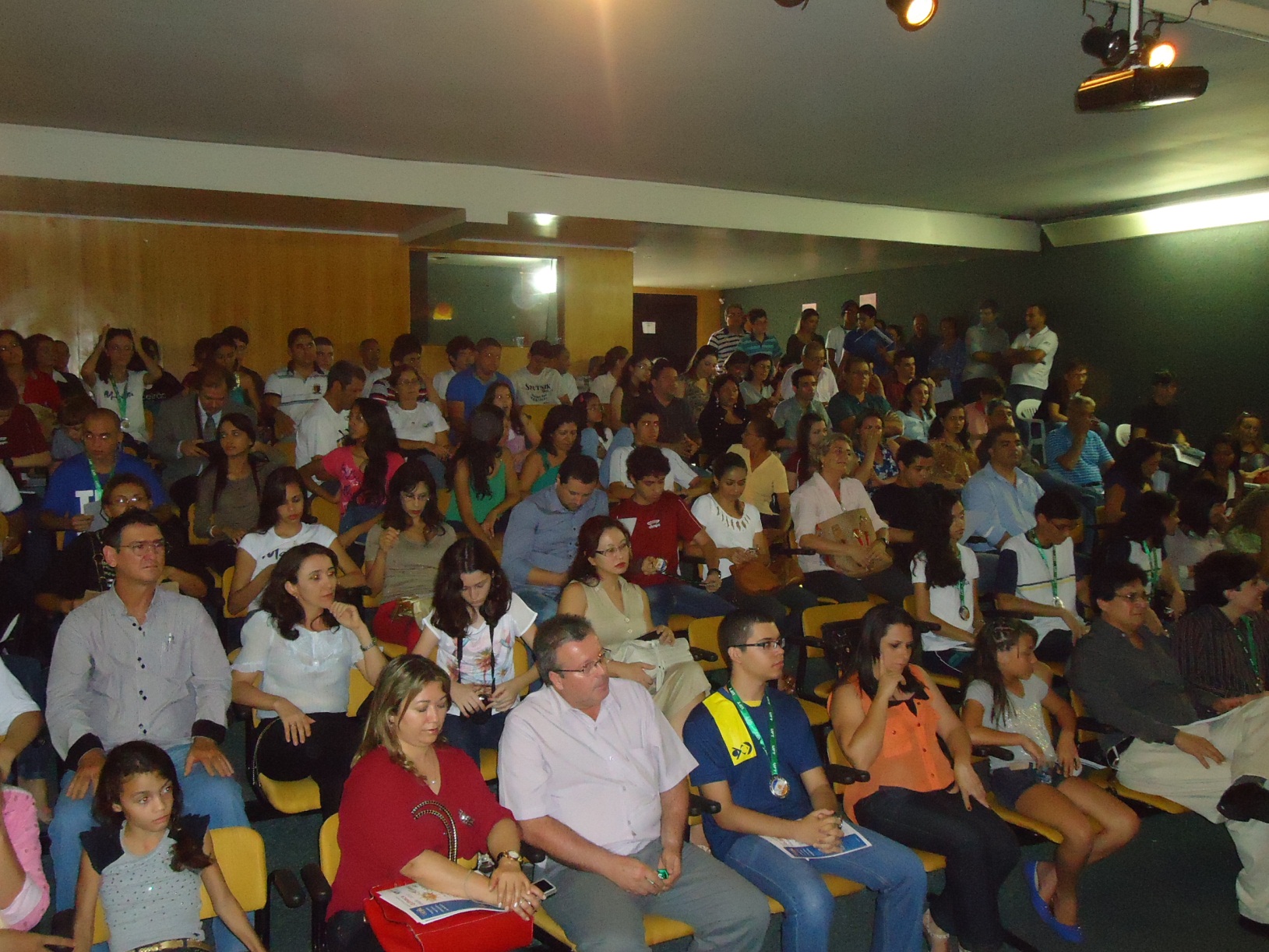 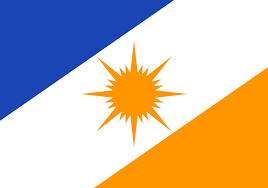 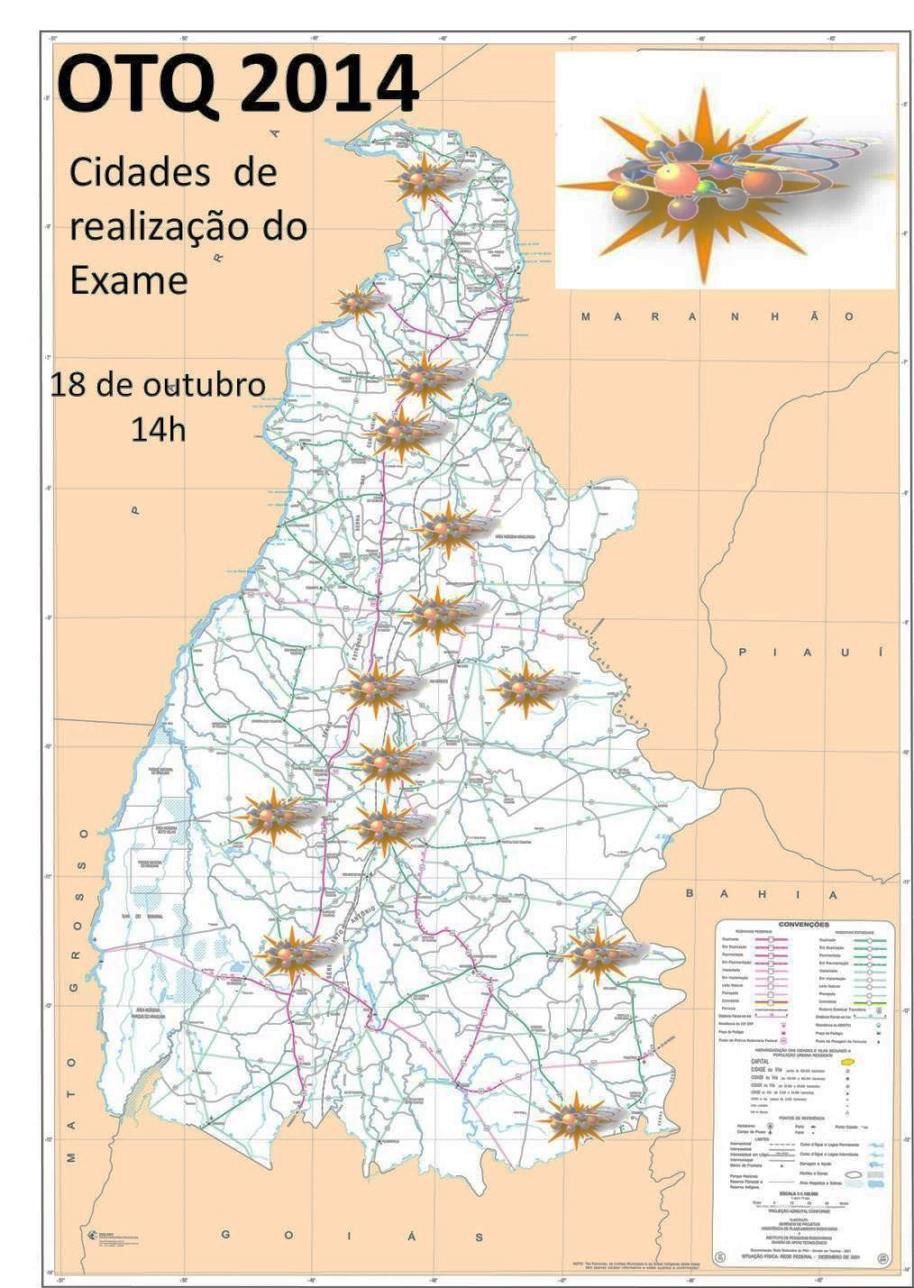 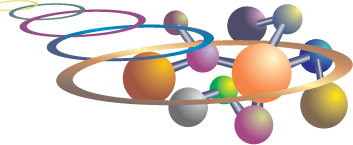 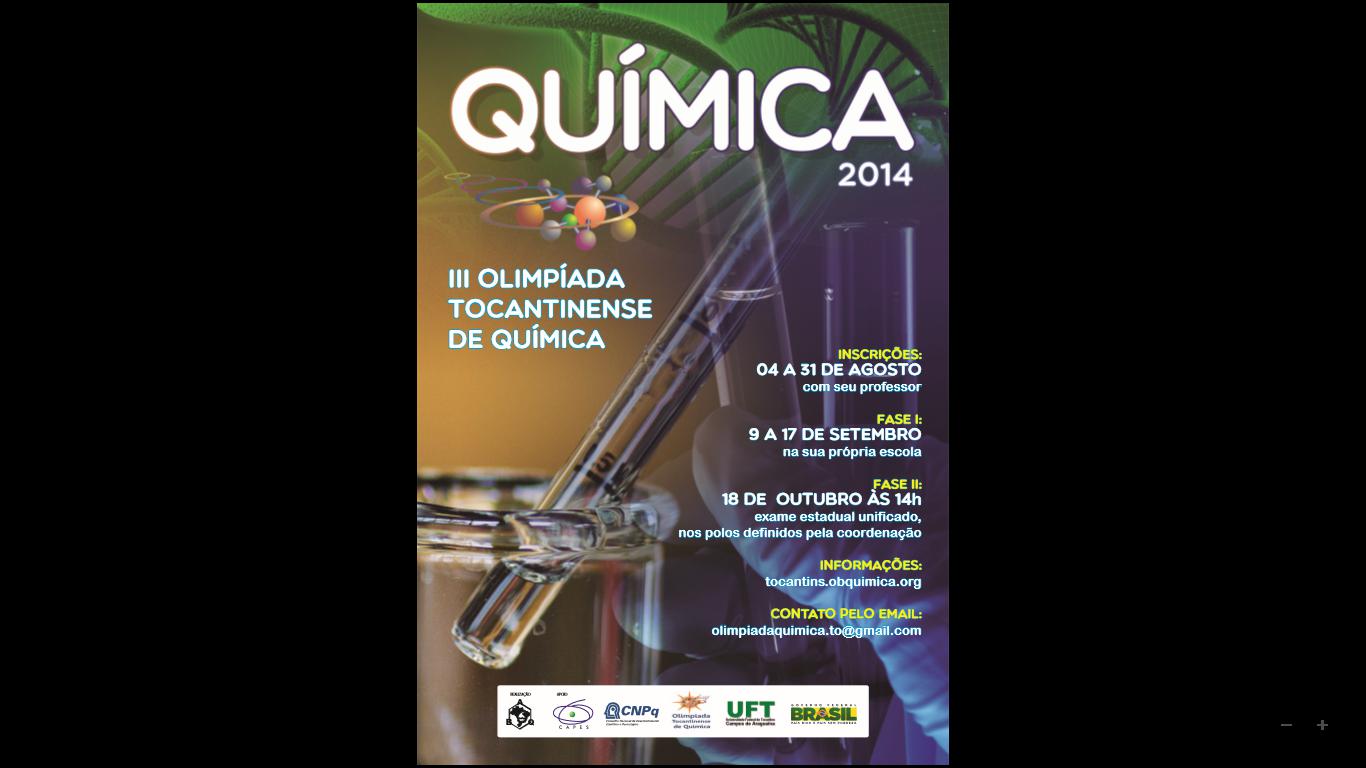 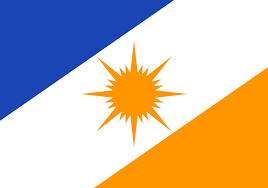 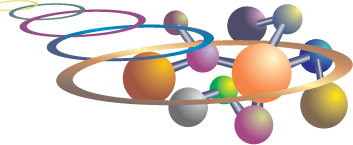 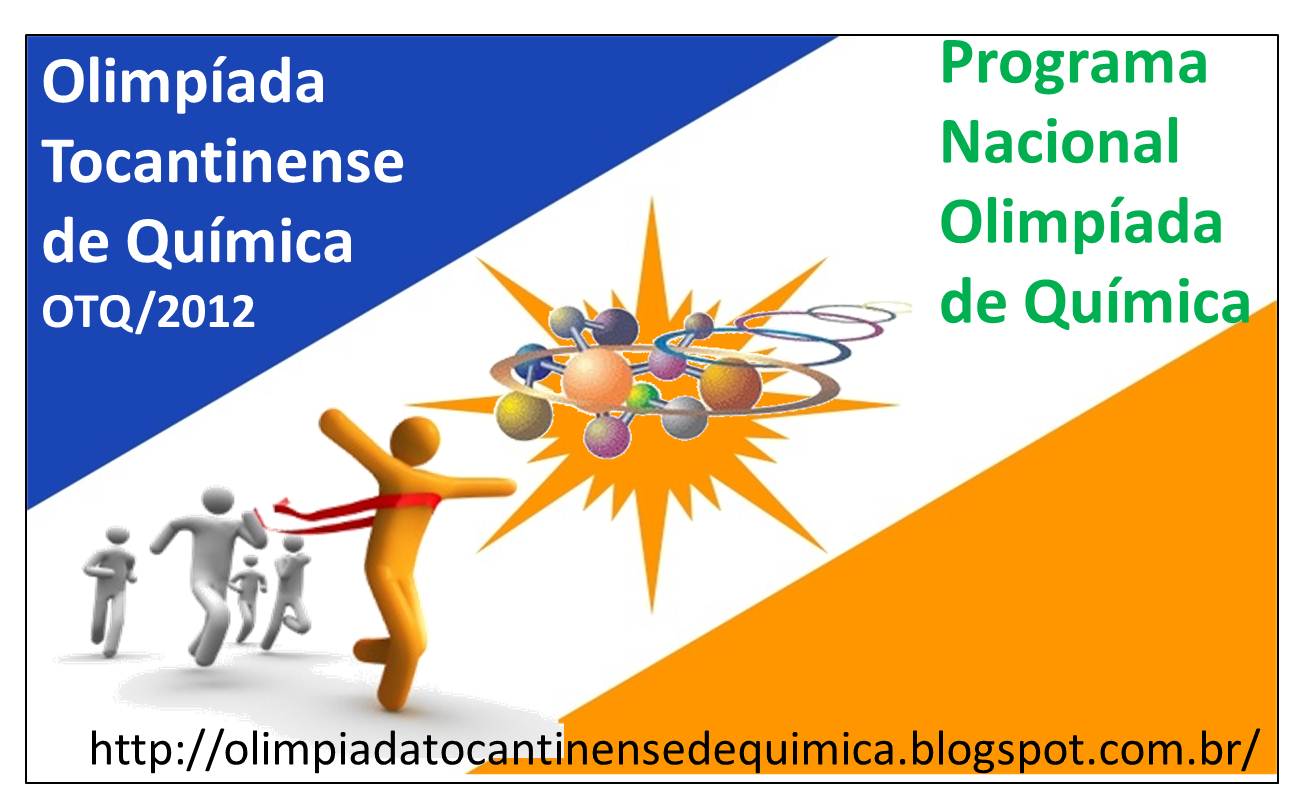 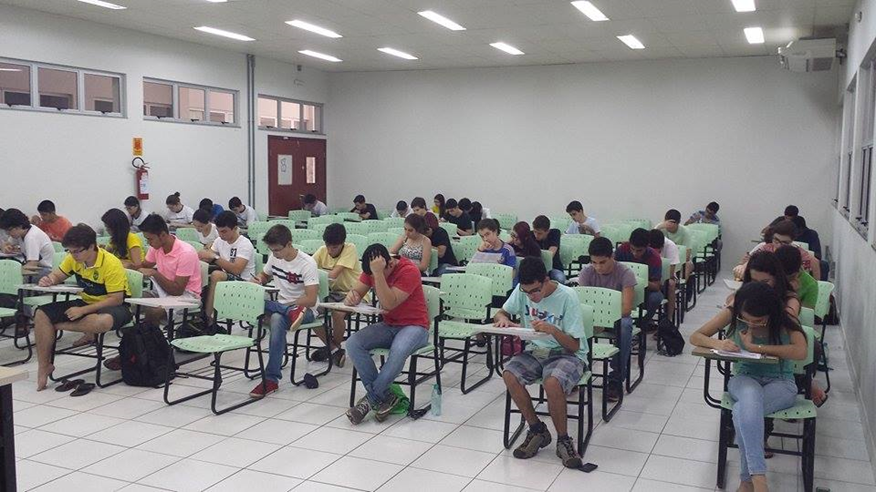 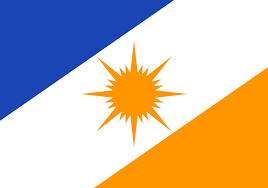 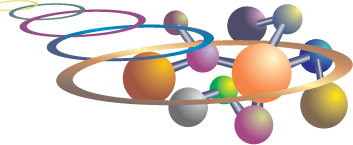 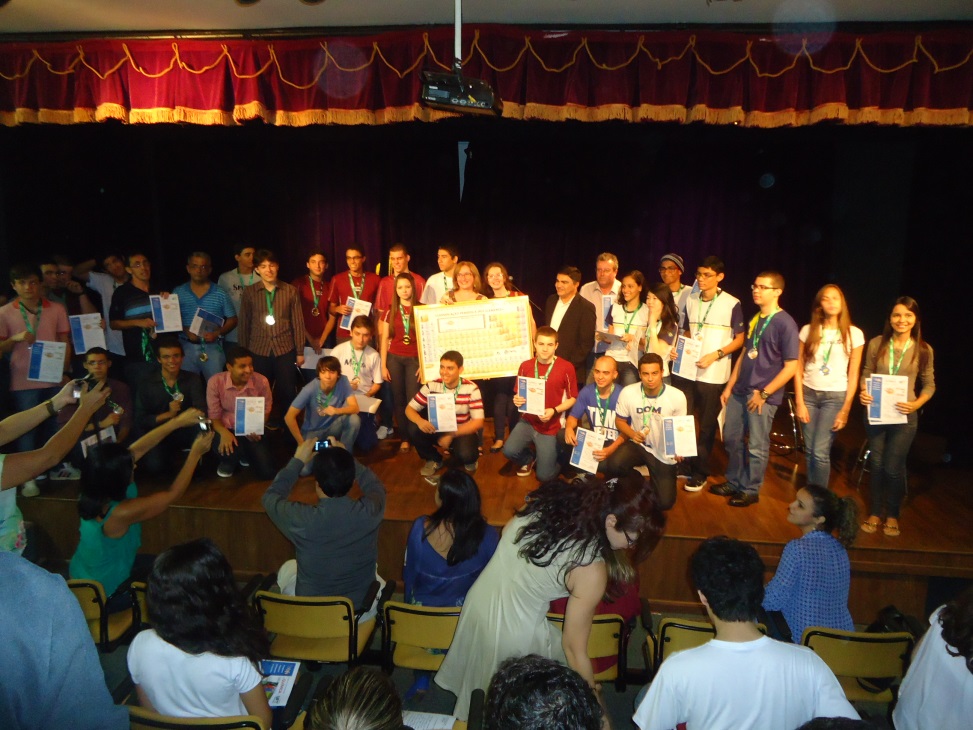 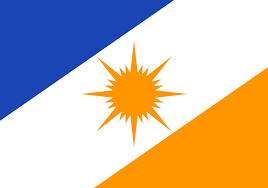 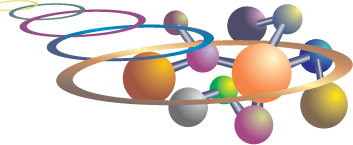 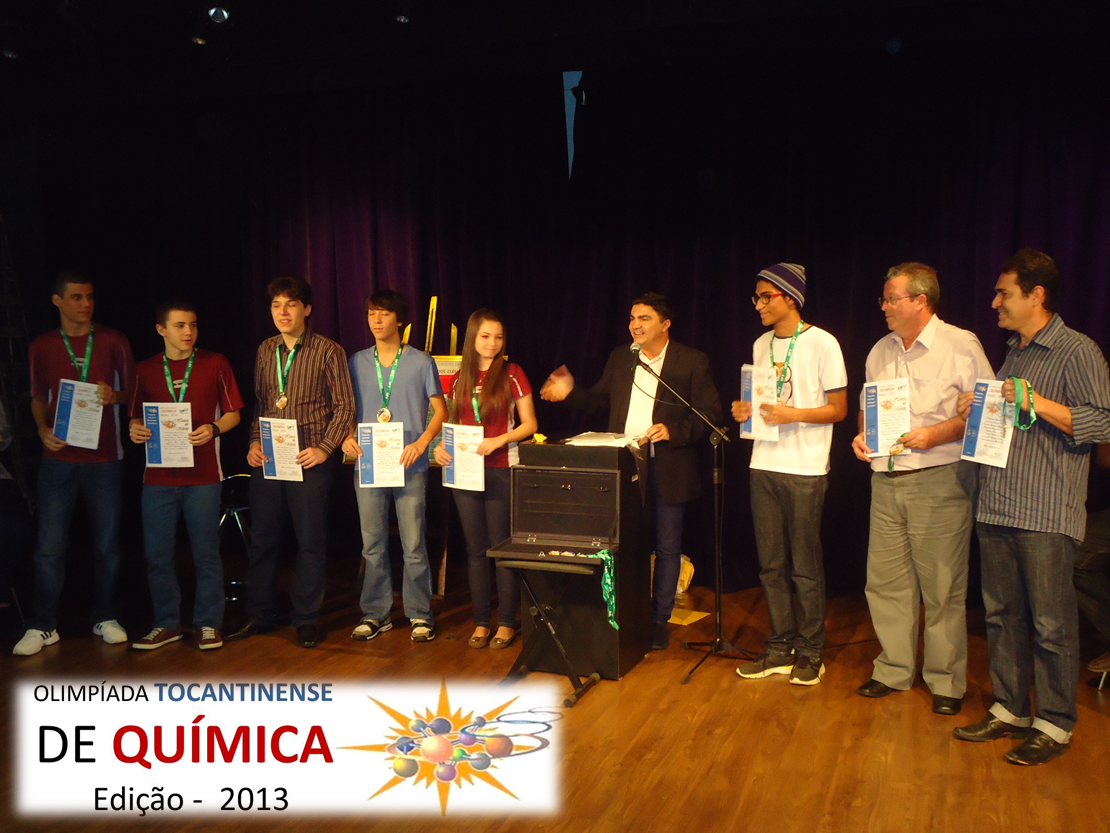 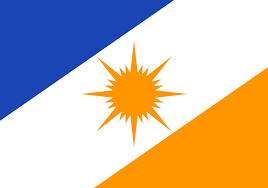 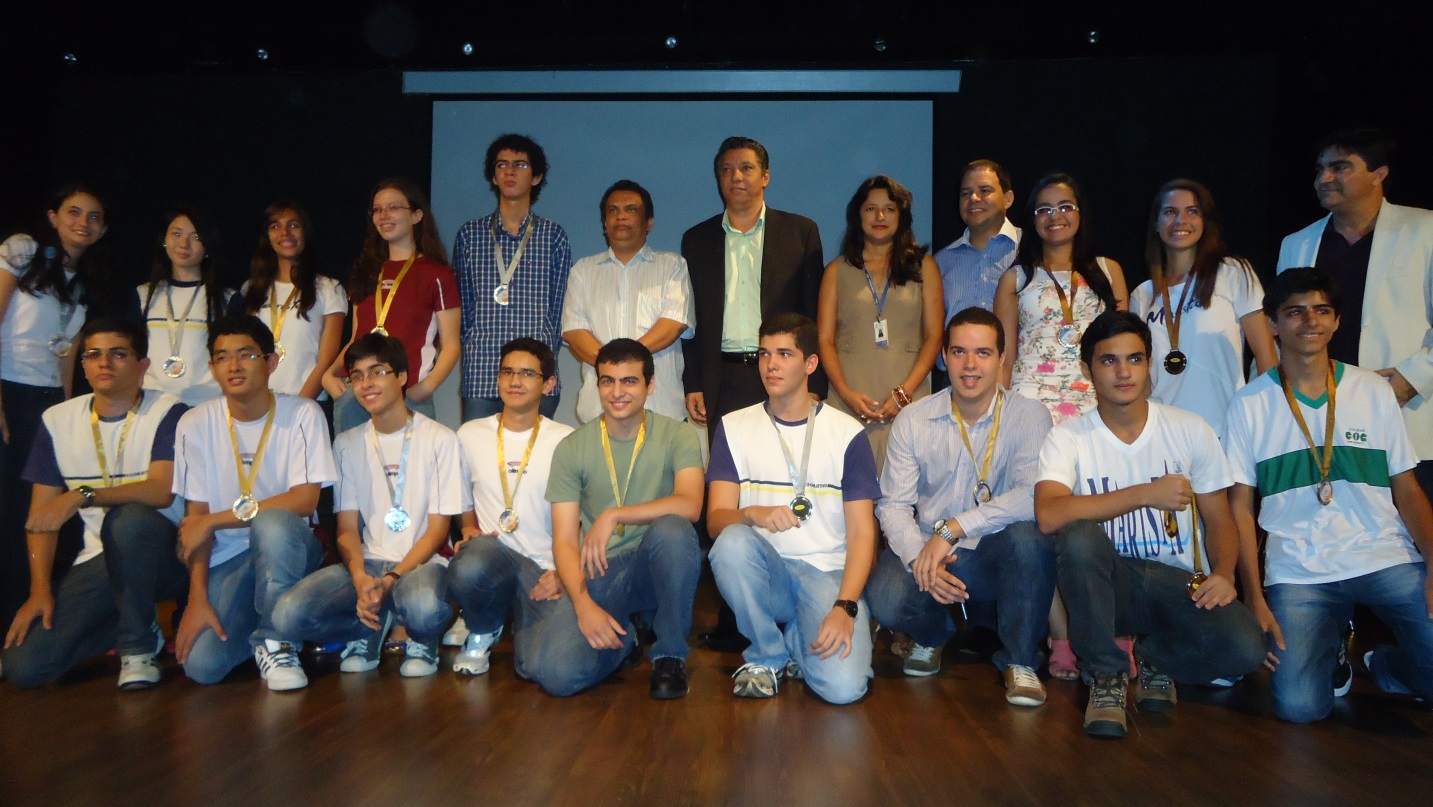 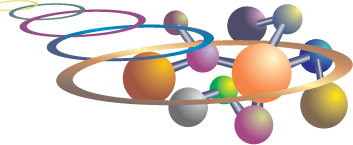 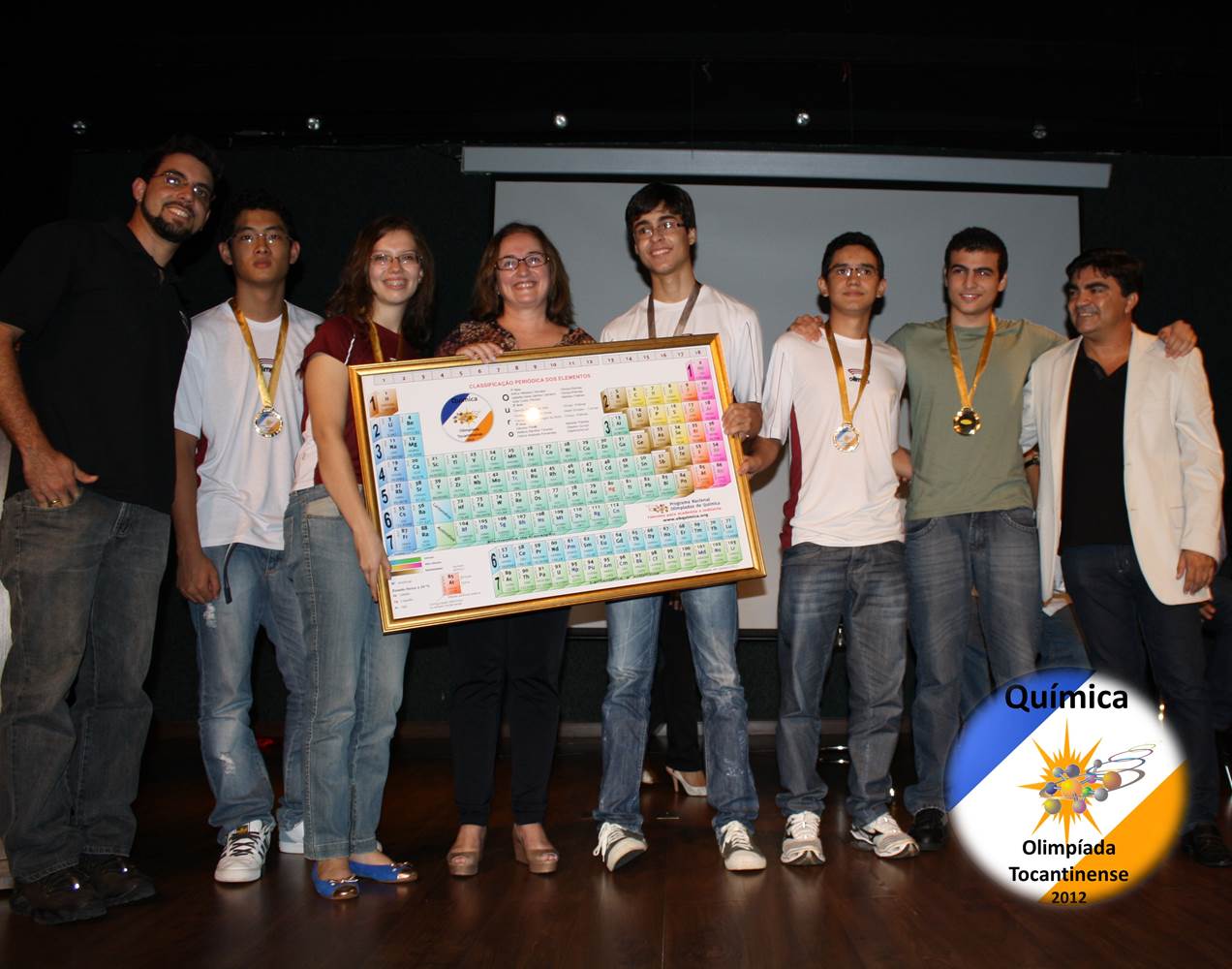 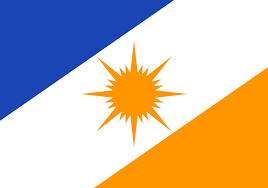 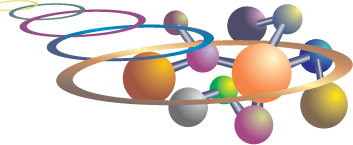 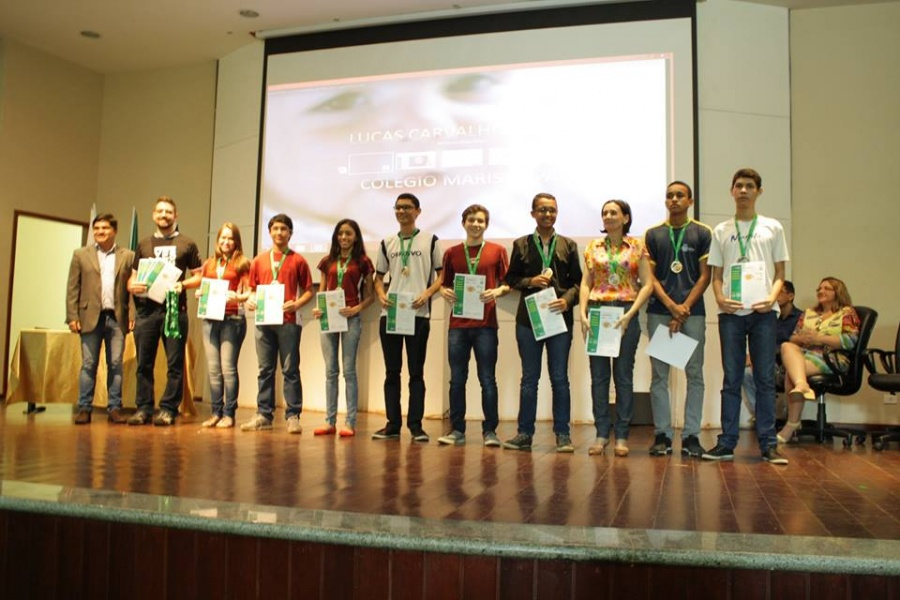 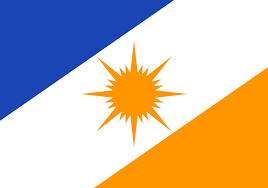 Solenidade de premiação em 2014
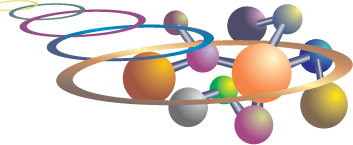 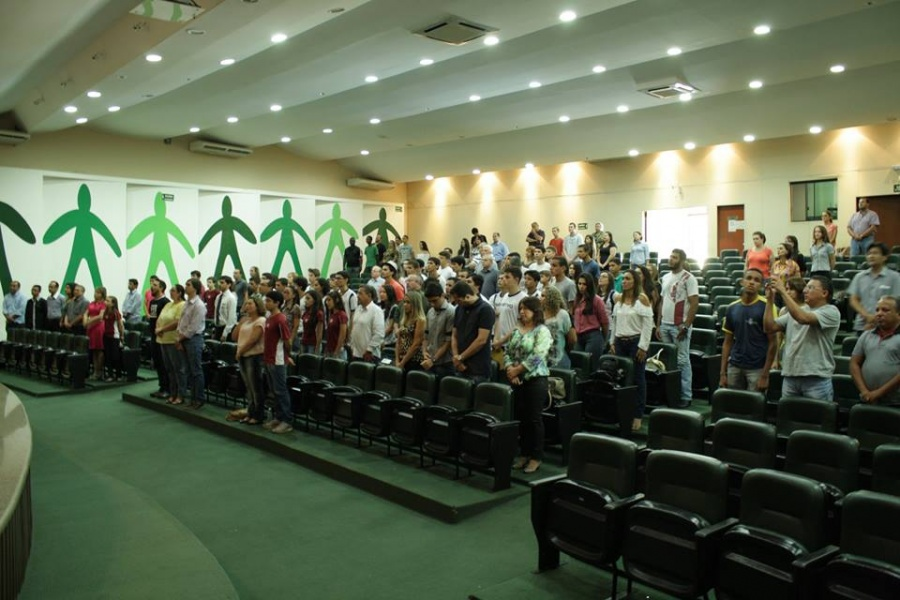 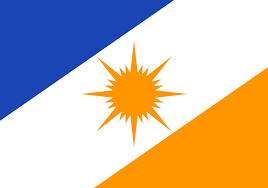 Solenidade de premiação em 2014
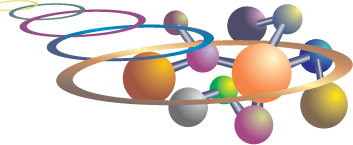 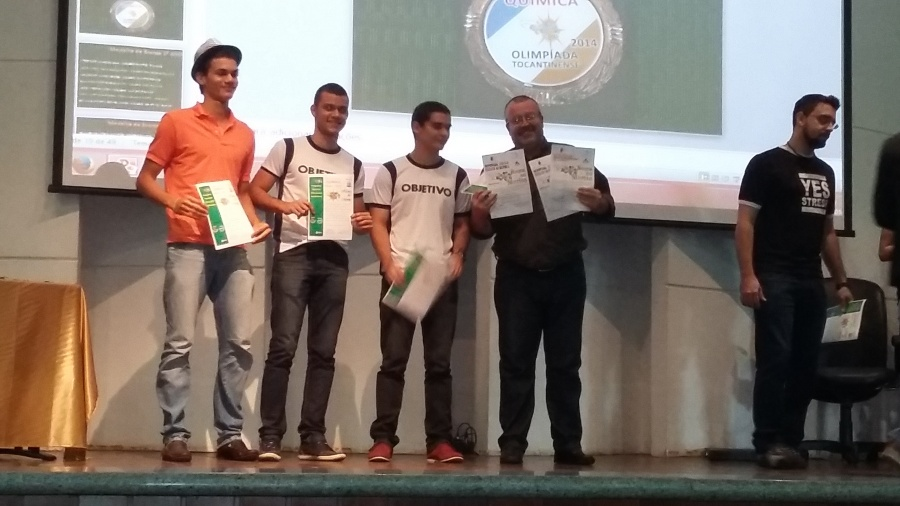 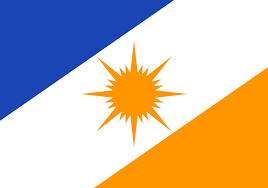 Solenidade de premiação em 2014
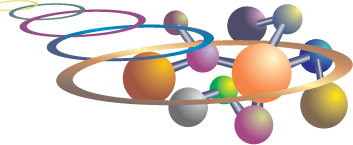 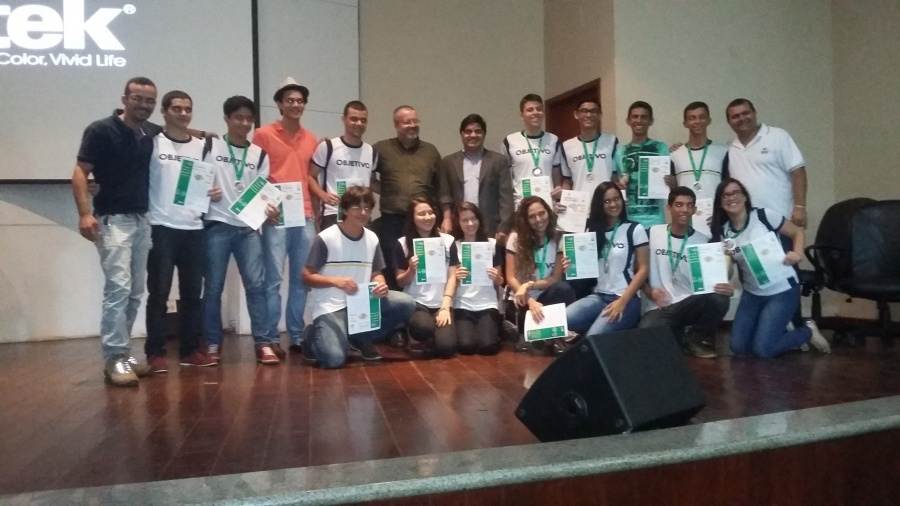 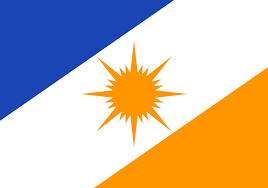 Solenidade de premiação em 2014
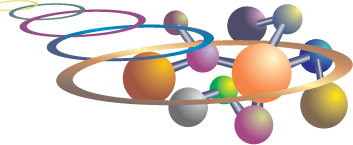 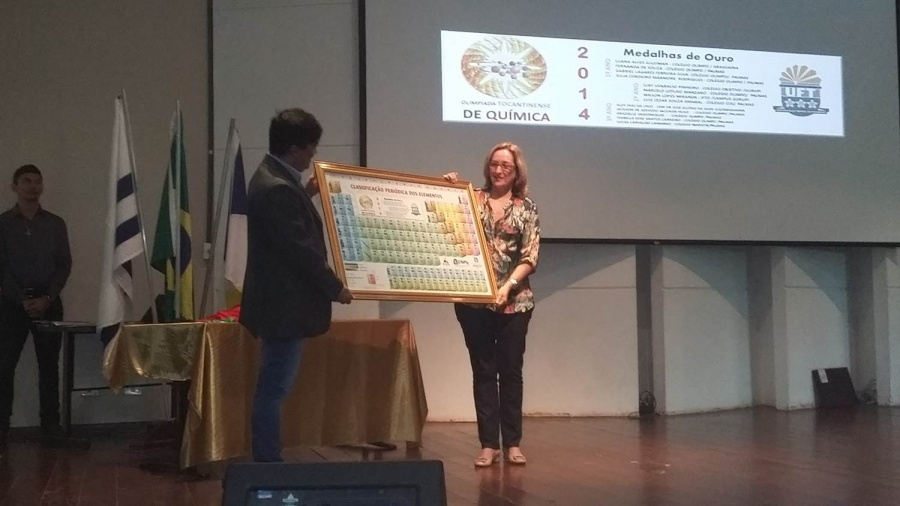 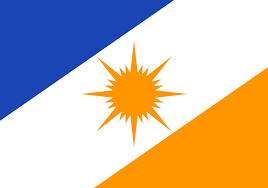 Solenidade de premiação em 2014
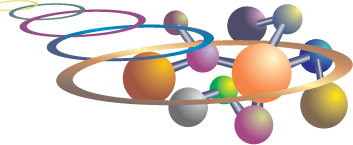 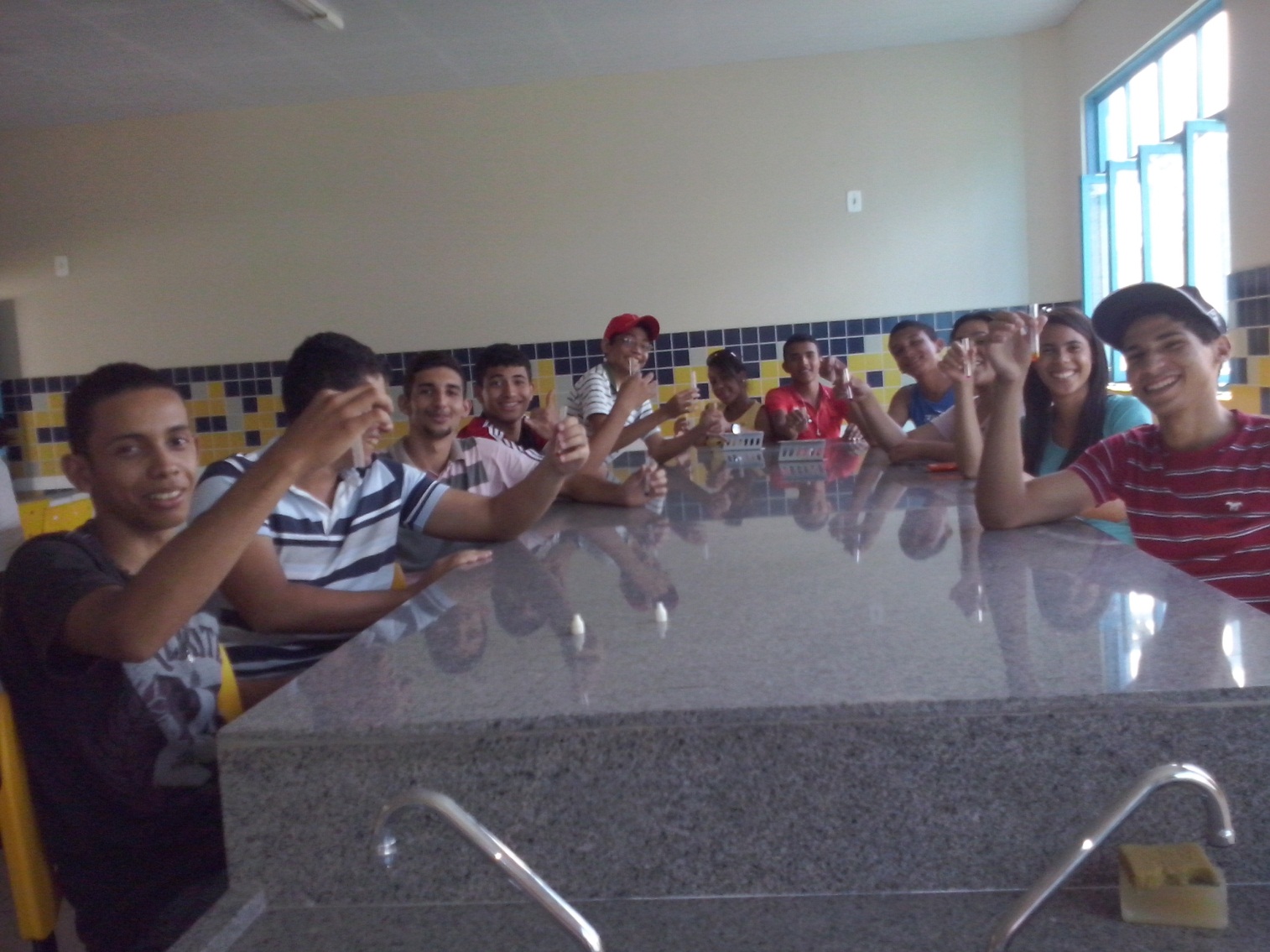 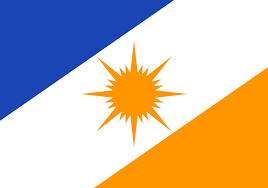 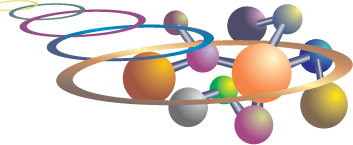 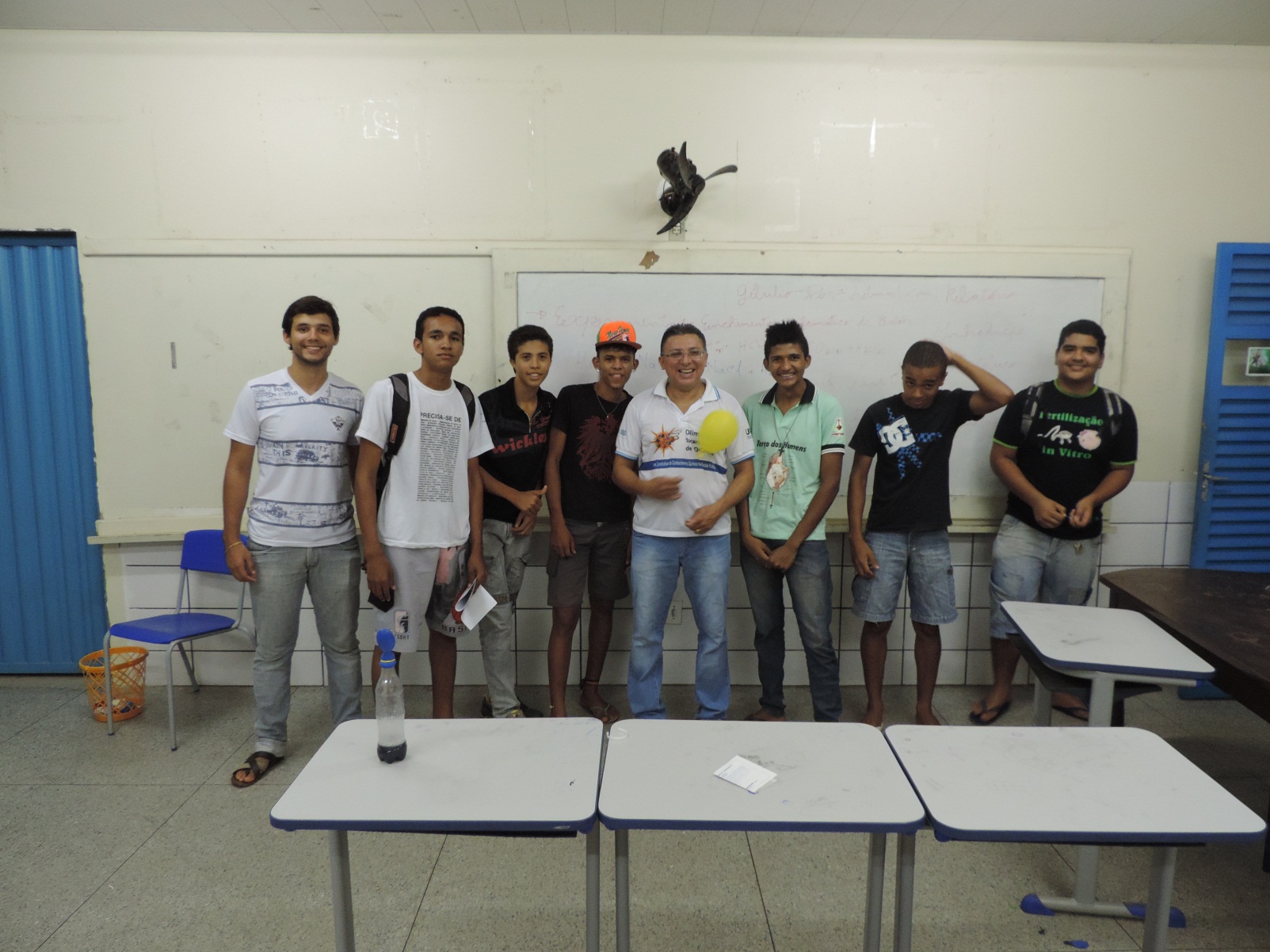 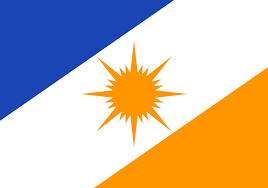 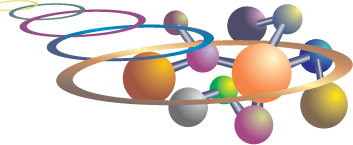 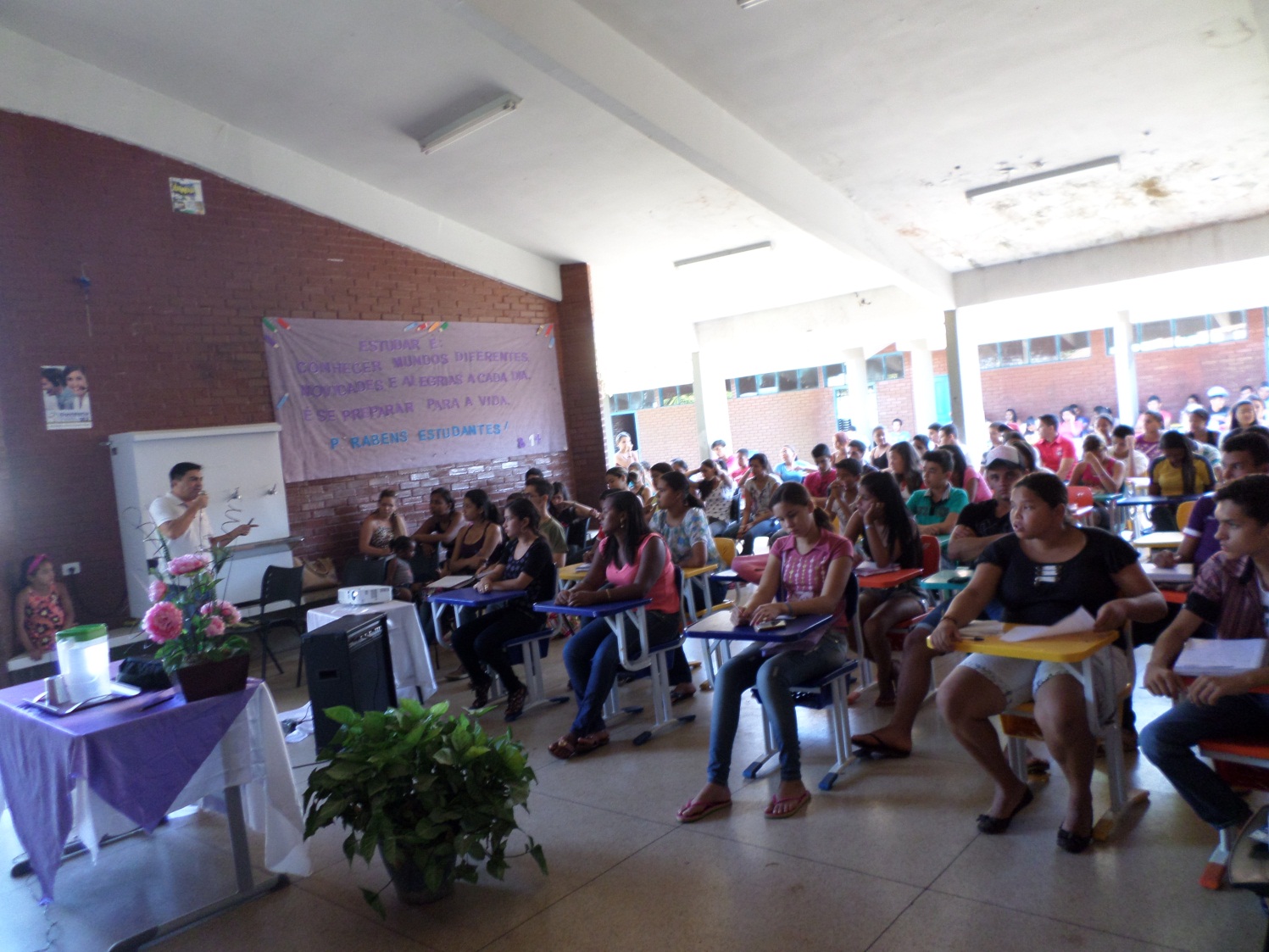 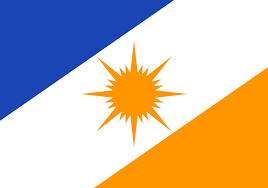 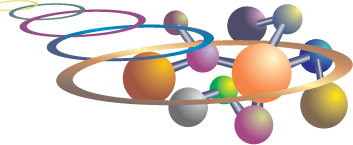 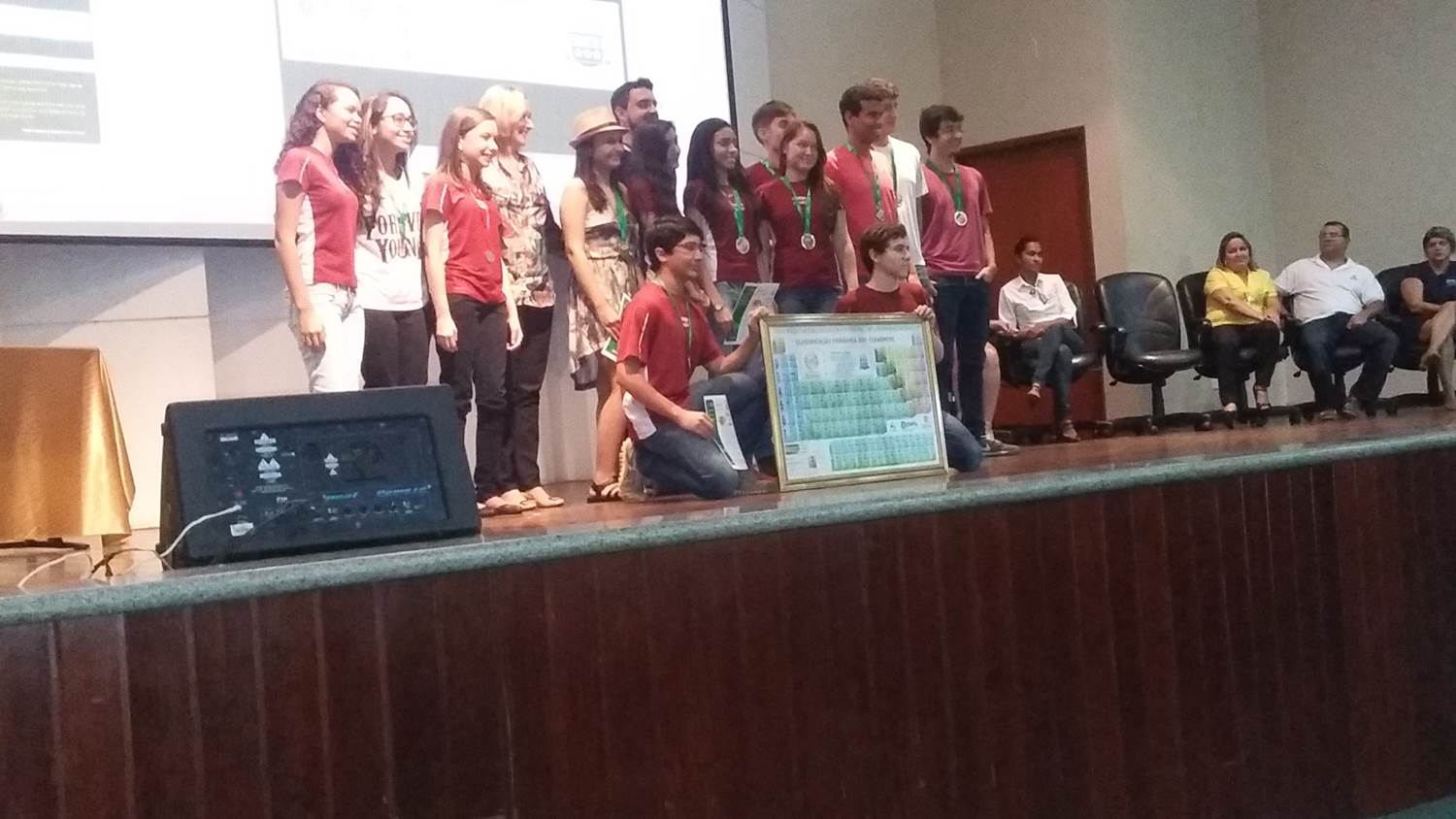 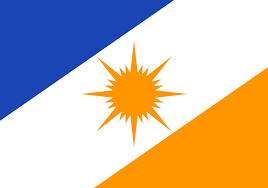 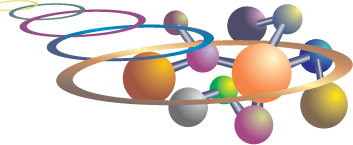 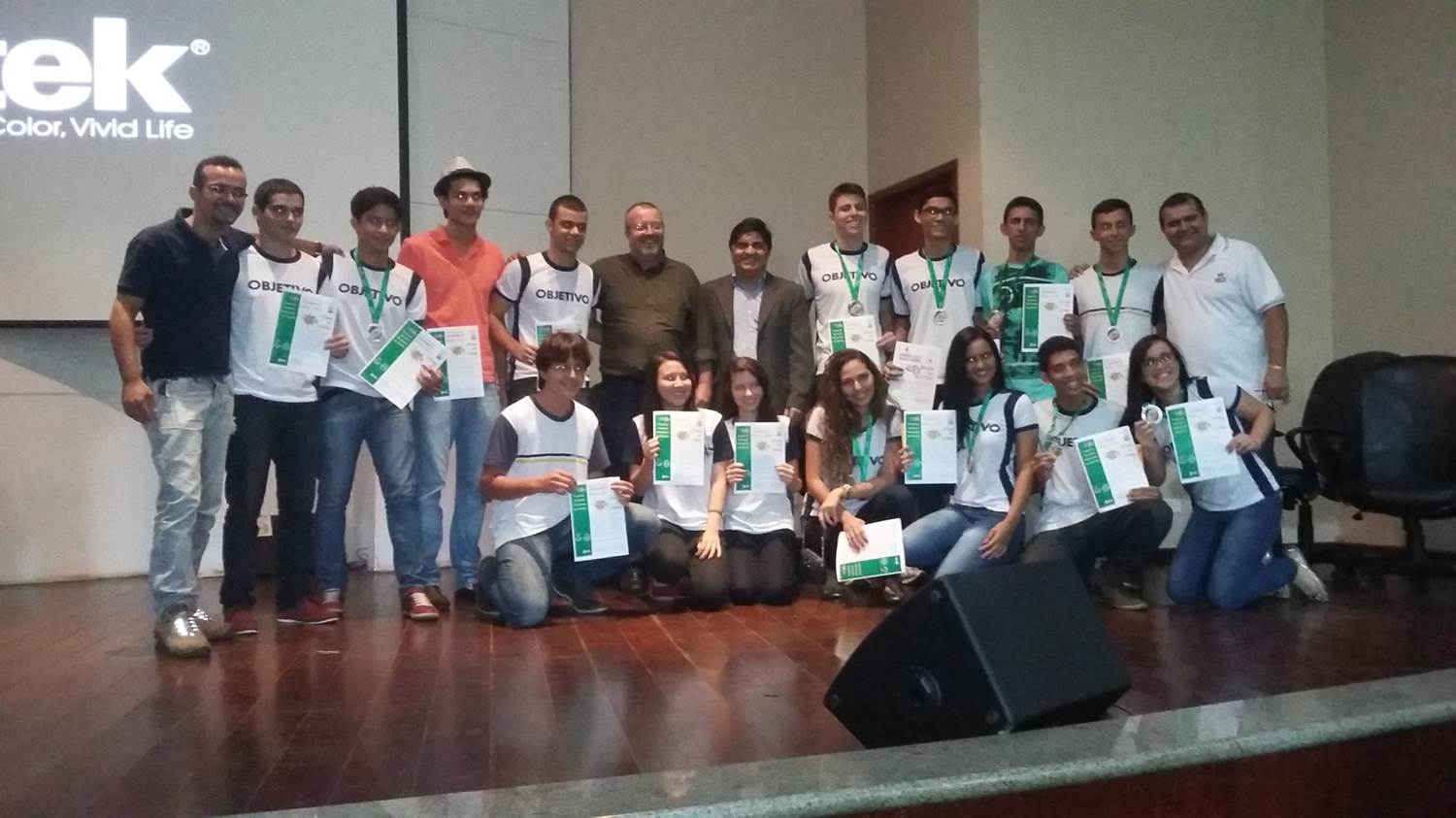 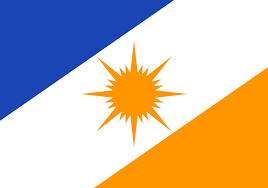 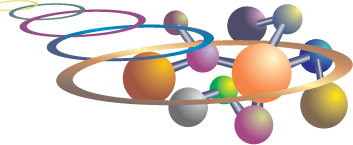 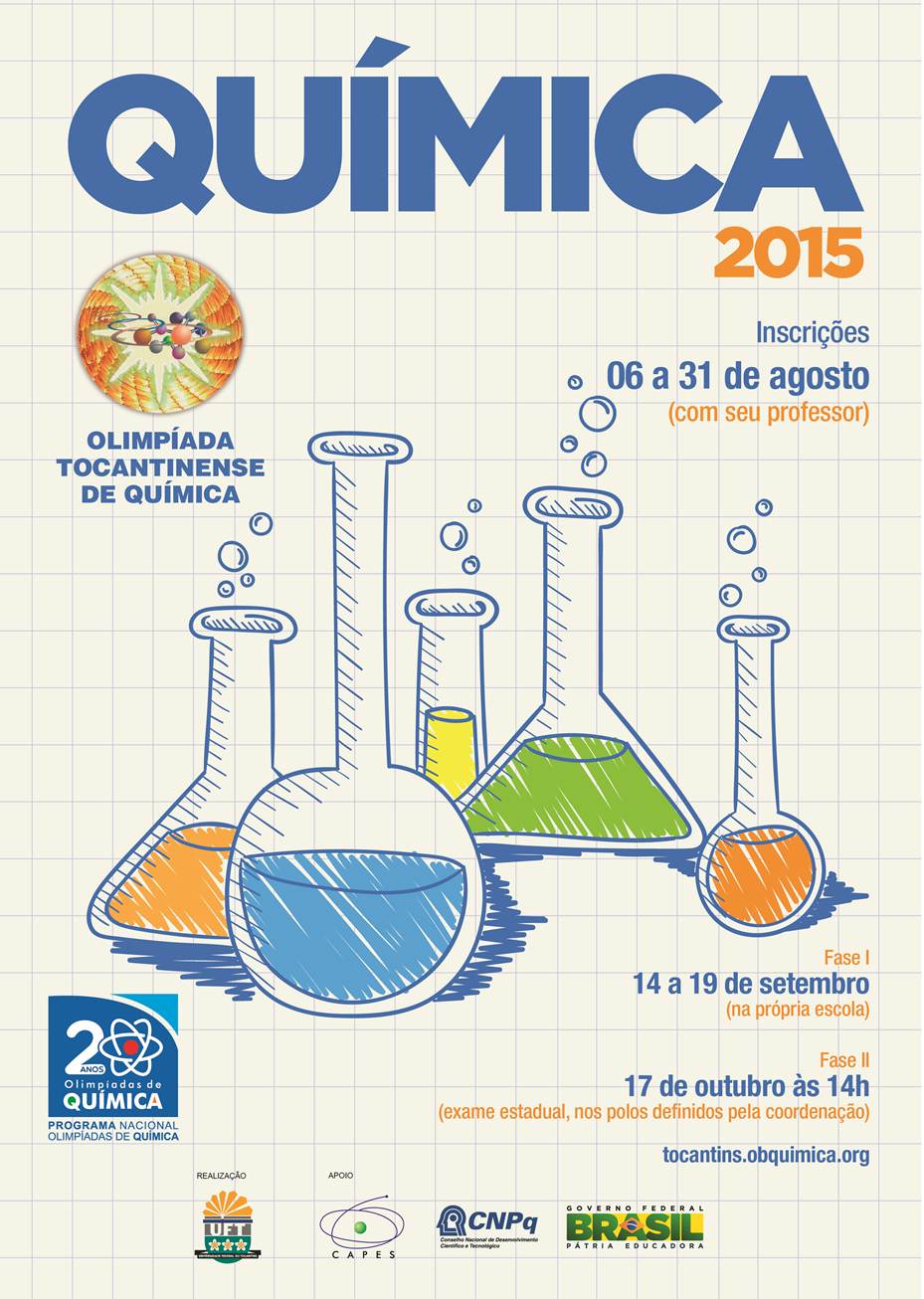 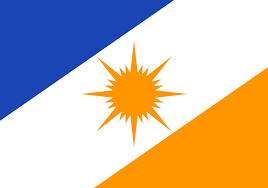 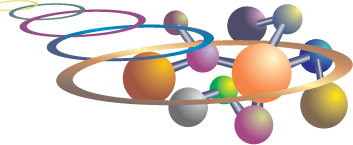 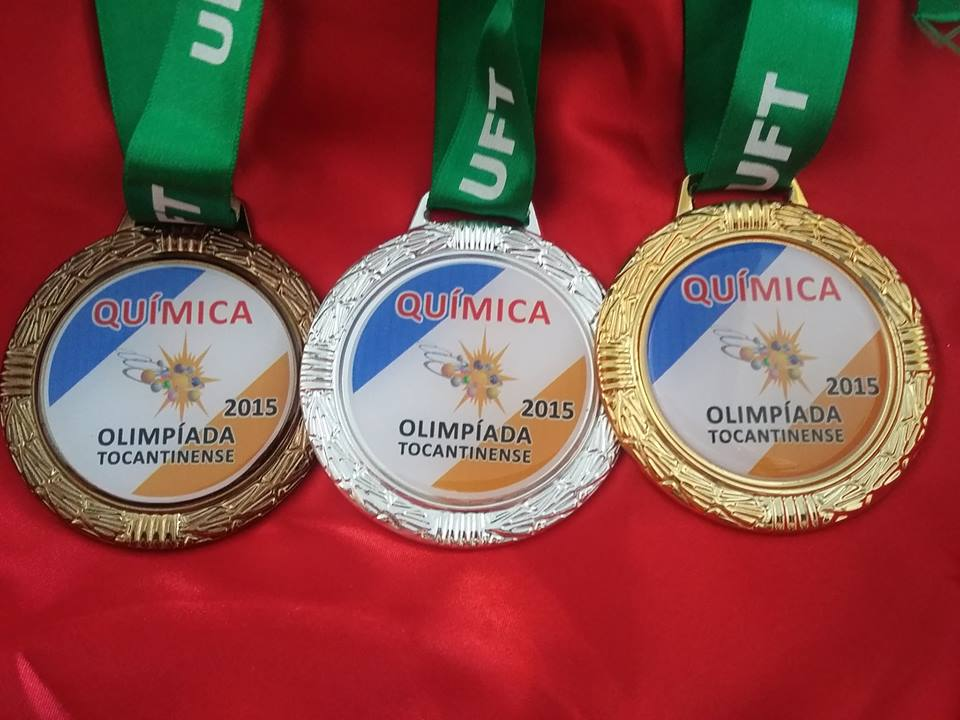 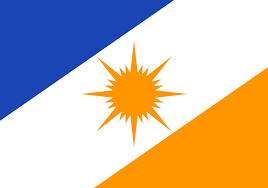 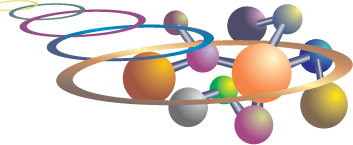 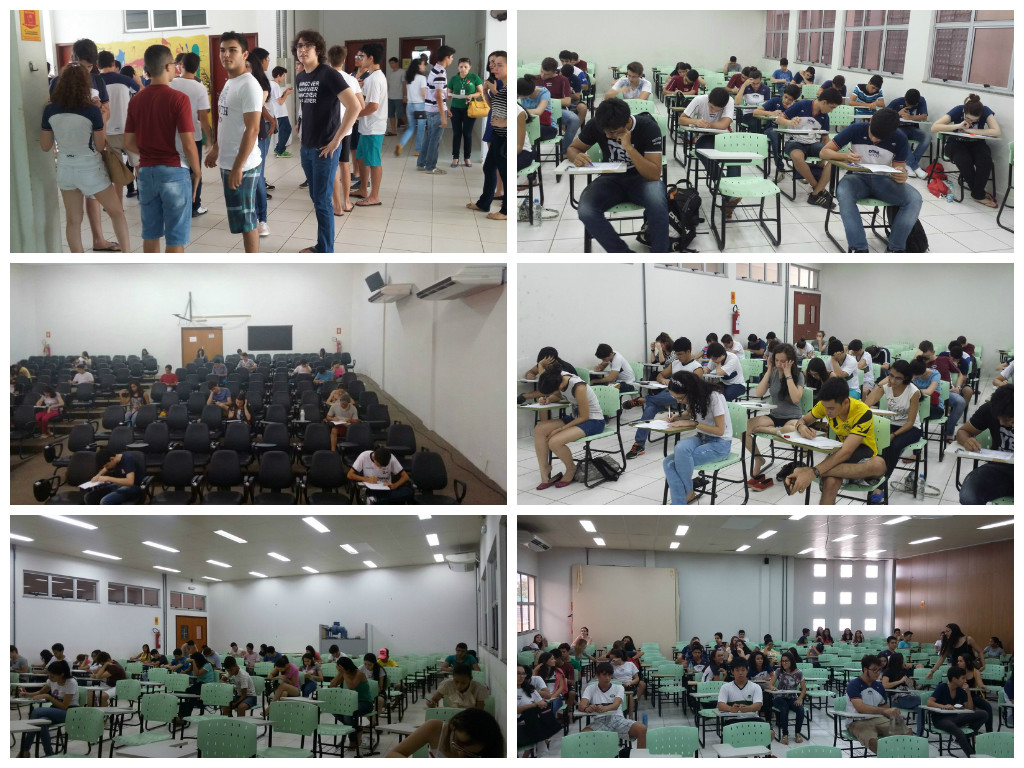 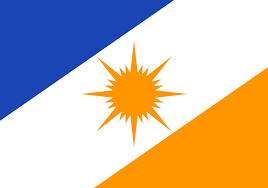 Realização das provas da OTQ 2015, IFTO/Gurupi e UFT/Palmas e Araguaína
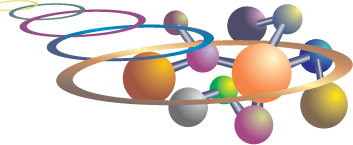 ESCOLAS PARTICIPANTES DA EDIÇÃO 2015
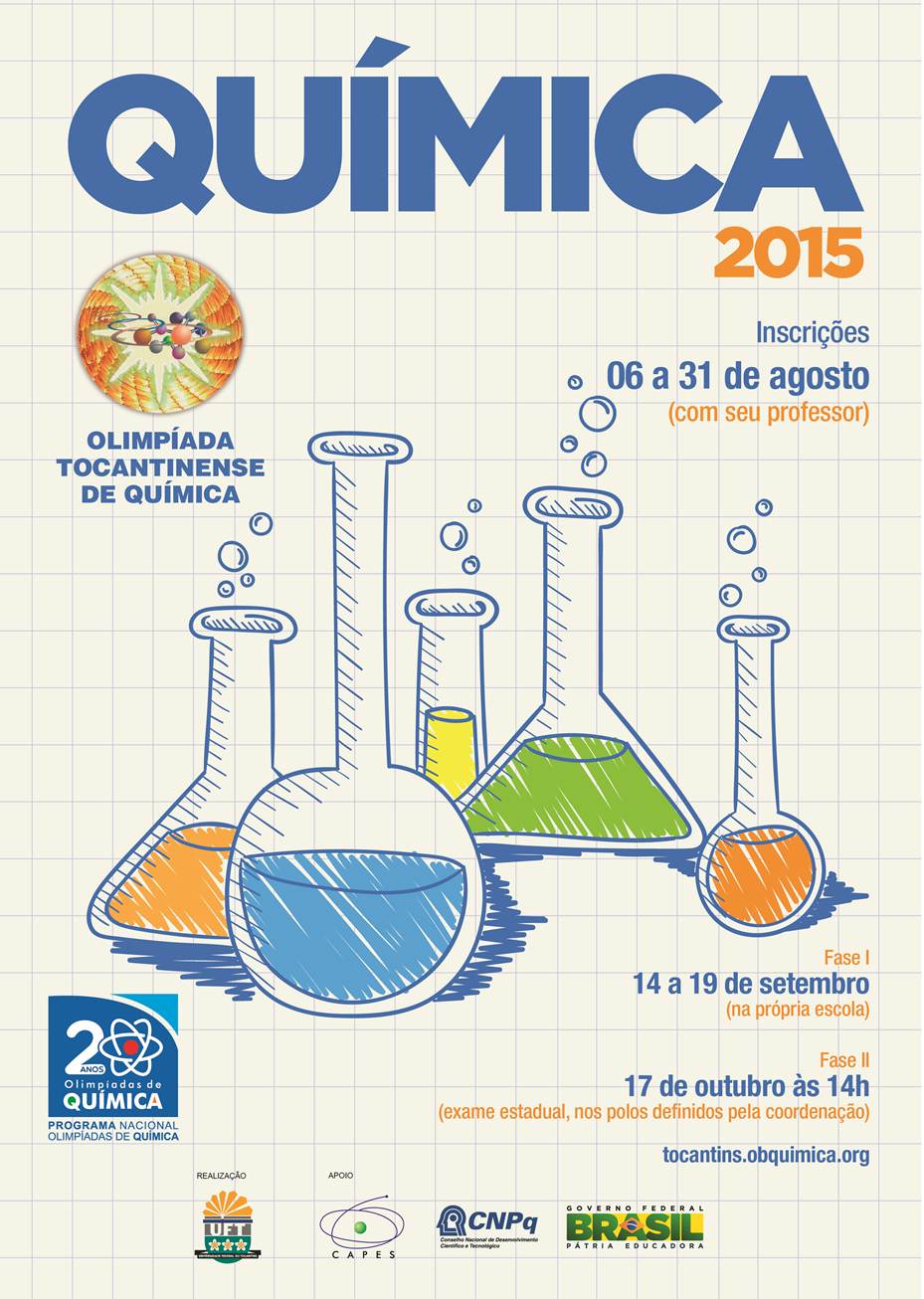 COLÉGIO ADVENTISTA DE ARAGUAÍNA

COLÉGIO EDUCANDÁRIO OBJETIVO DE ARAGUAÍNA

COLÉGIO ESTADUAL JORGE AMADO – ARAGUAÍNA

COLÉGIO OLIMPO DE ARAGUÍNA

IFTO - CAMPUS ARAGUATINS
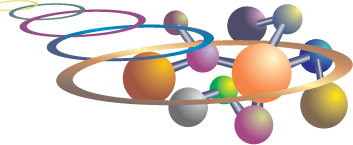 ESCOLAS PARTICIPANTES DA EDIÇÃO 2015
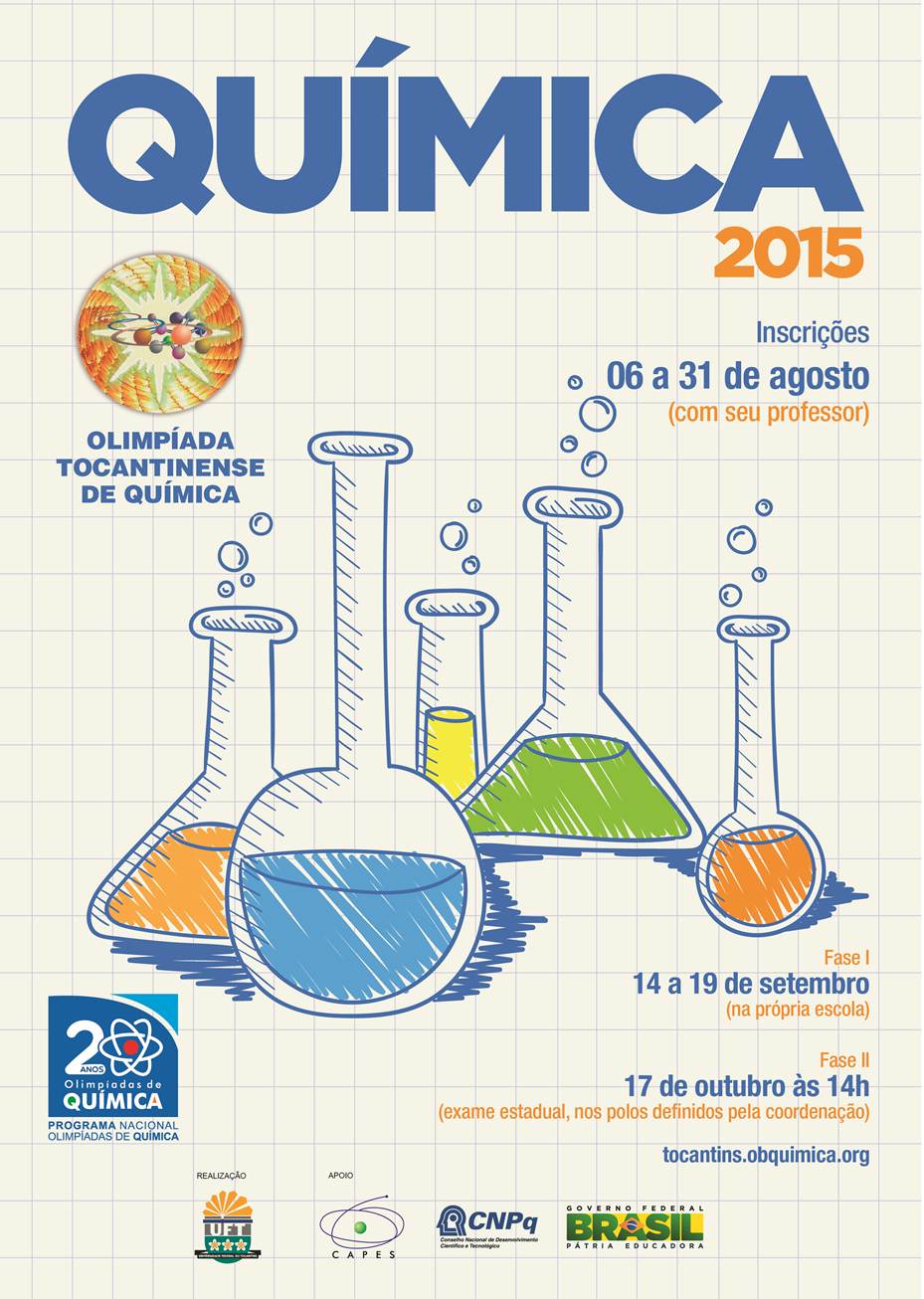 CENTRO DE ENSINO MÉDIO PROFESSORA  ANTONINA MILHOMEM – ARAGUATINS

ESCOLA ESTADUAL ARCELINO FRANCISCO DO NASCIMENTO - BANDEIRANTES DO TOCANTINS

FUNDAÇÃO BRADESCO - ESCOLA DE CANUANÃ - FORMOSO DO ARAGUAIA

COLÉGIO OBJETIVO/ GURUPI

IFTO – GURUPI
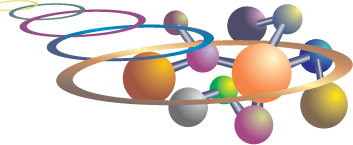 ESCOLAS PARTICIPANTES DA EDIÇÃO 2015
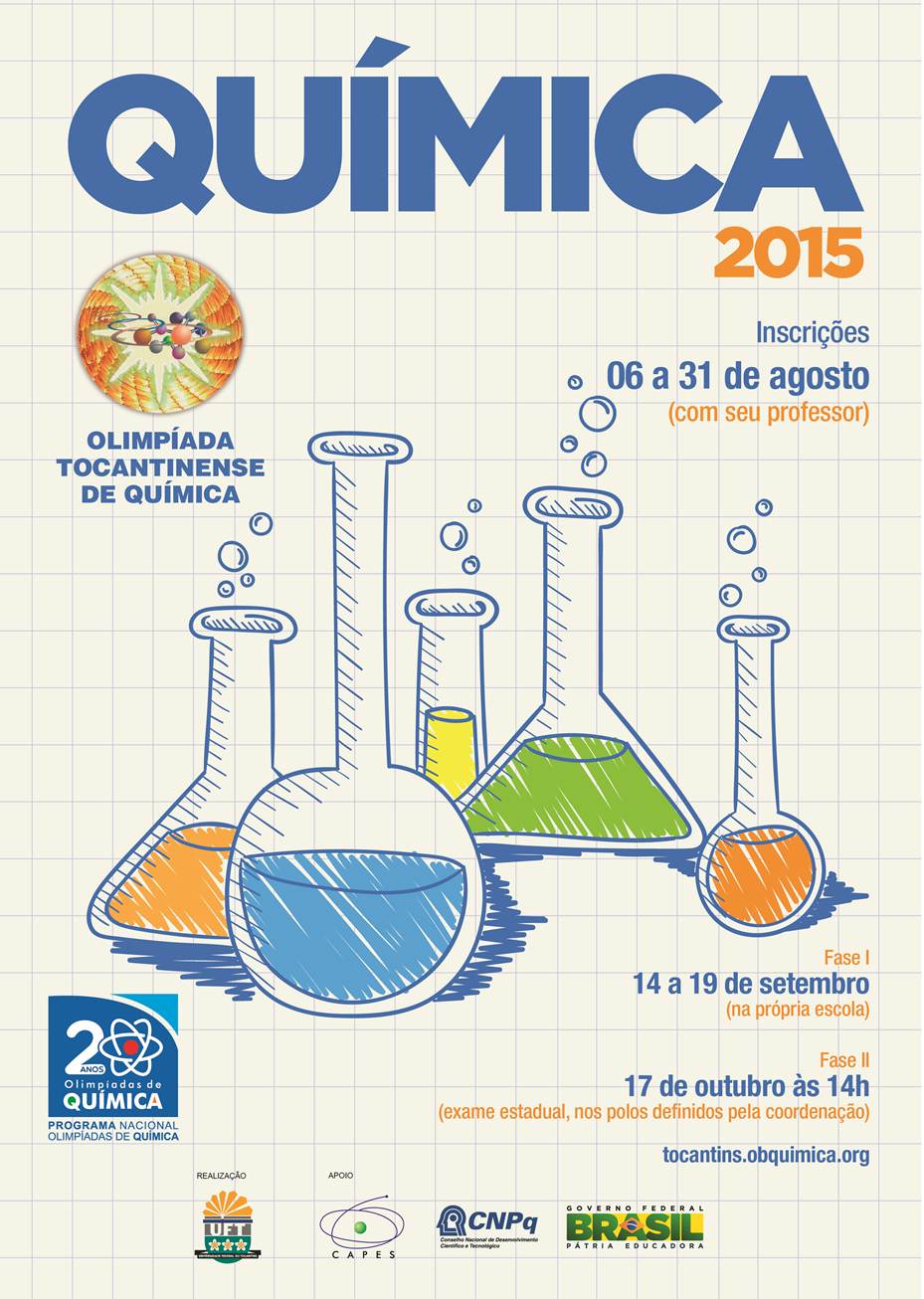 ESCOLA ESTADUAL REZENDE DE ALMEIDA – ITAPIRATINS

COLÉGIO ESTADUAL PRESIDENTE CASTELO BRANCO – NAZARÉ

CENTRO EDUCACIONAL OBJETIVO DE PALMAS 
 
COLÉGIO COC DE PALMAS 

COLÉGIO DOM BOSCO -  PALMAS
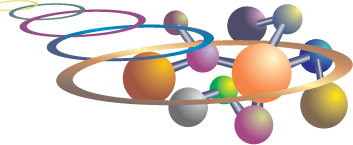 ESCOLAS PARTICIPANTES DA EDIÇÃO 2015
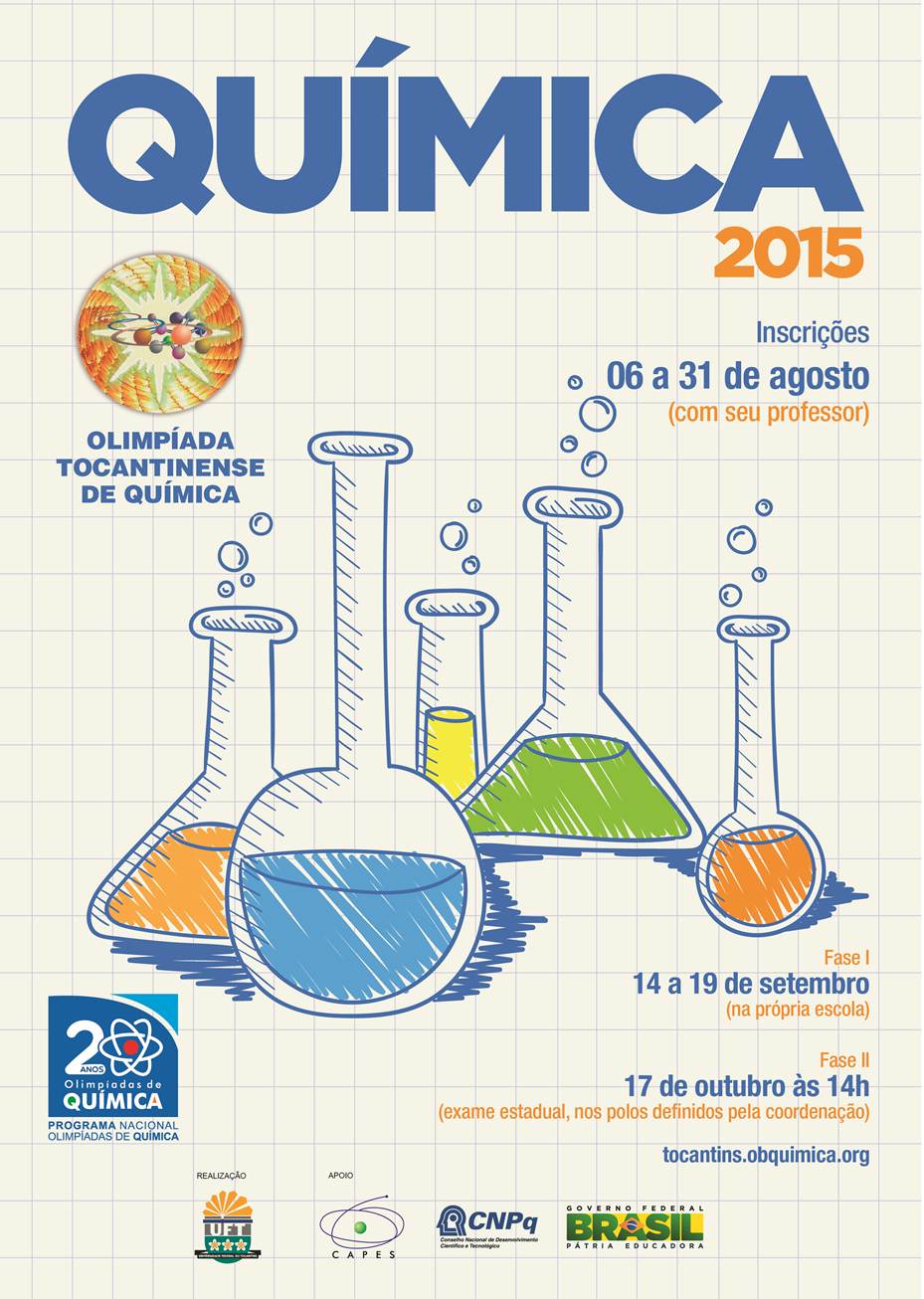 COLÉGIO MARISTA – PALMAS

COLÉGIO NABLA – PALMAS

COLÉGIO OLIMPO DE PALMAS
COLÉGIO SÃO FRANCISCO DE ASSIS – PALMAS

COLÉGIO POSITIVO PALMAS

IFTO - PALMAS
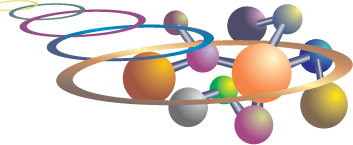 ESCOLAS PARTICIPANTES DA EDIÇÃO 2015
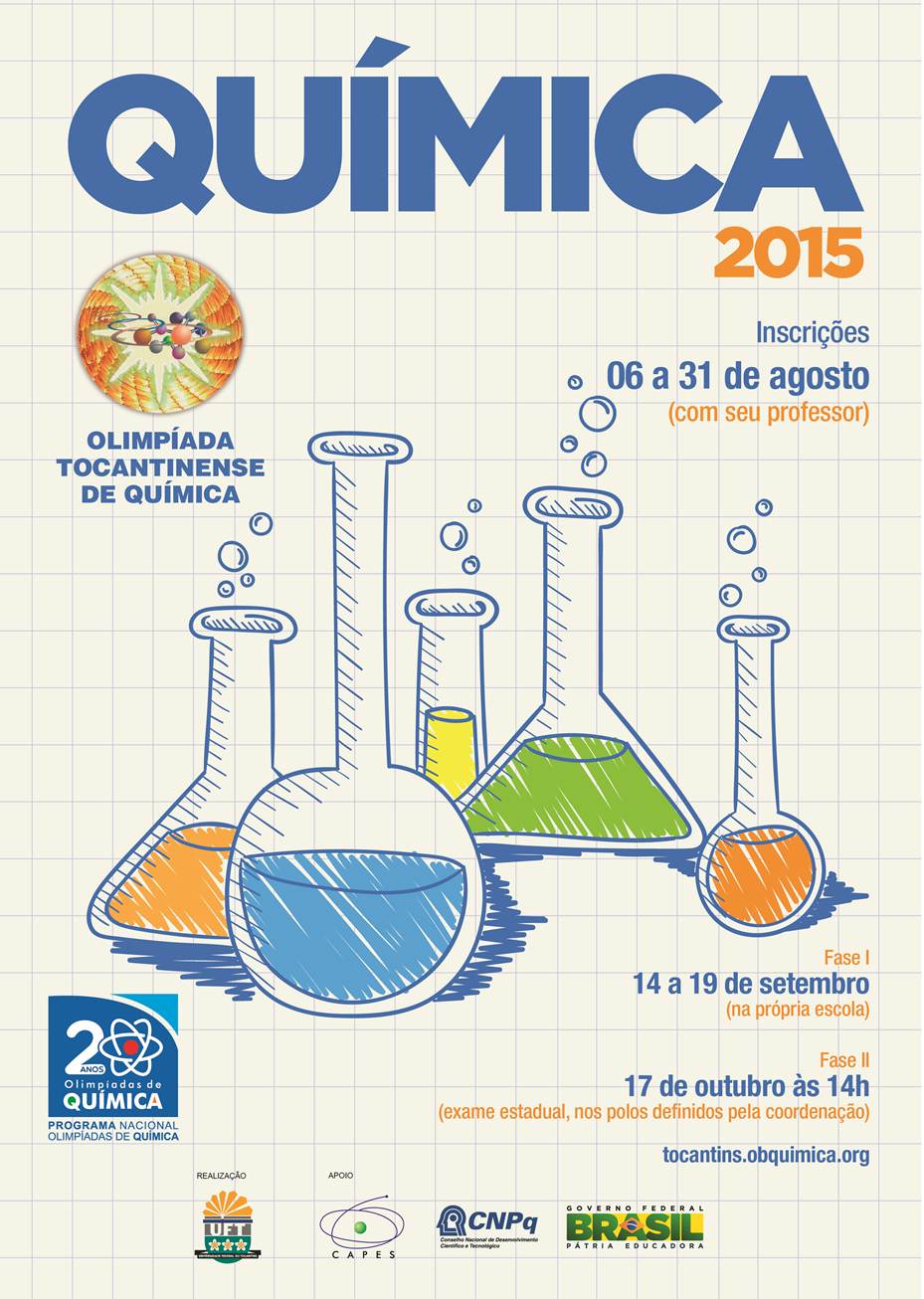 COLÉGIO MARISTA – PALMAS

COLÉGIO NABLA – PALMAS

COLÉGIO OLIMPO DE PALMAS
COLÉGIO SÃO FRANCISCO DE ASSIS – PALMAS

COLÉGIO POSITIVO PALMAS

IFTO – PALMAS

COLÉGIO ESTADUAL ULISSES GUIMARÃES - PAU D'ARCO